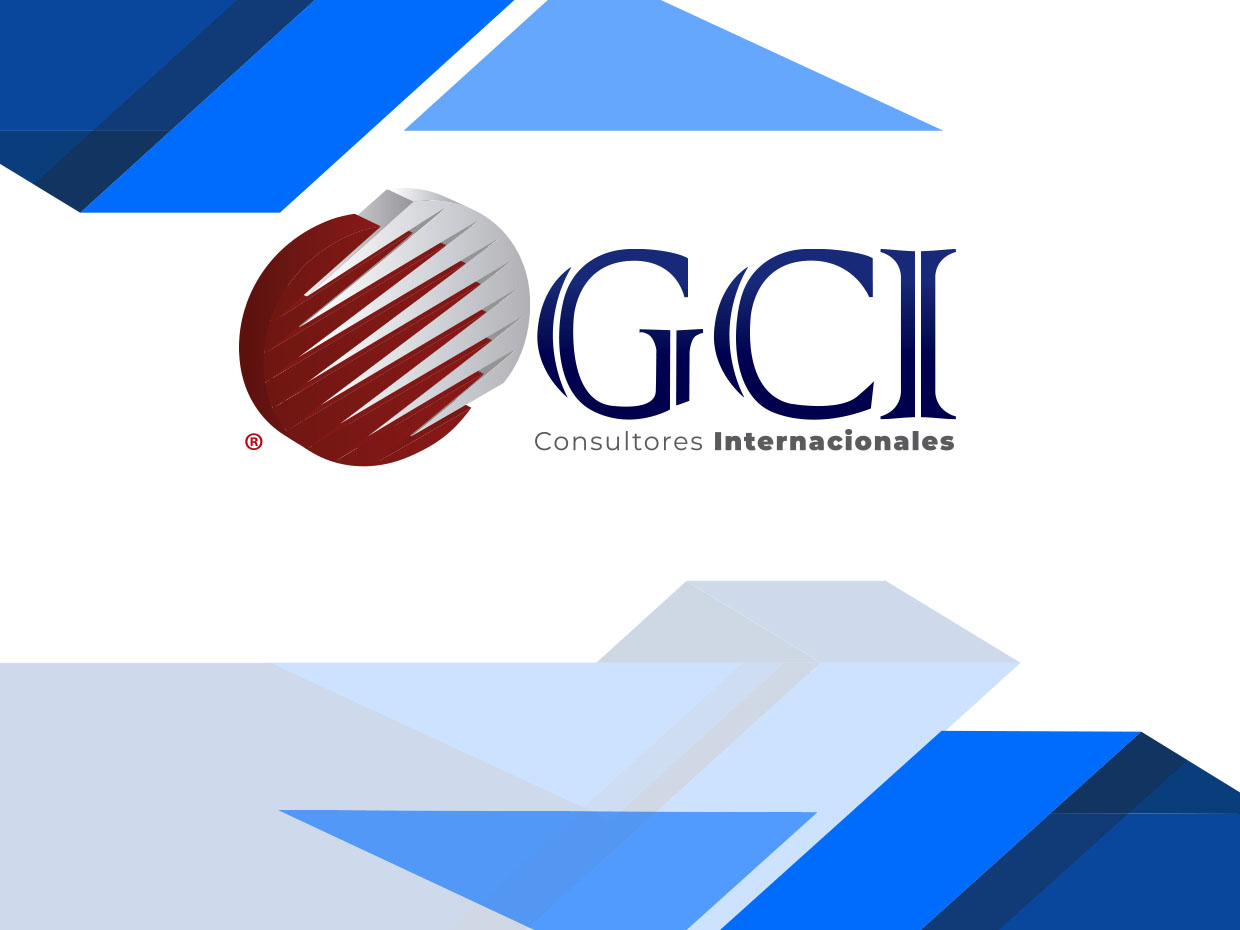 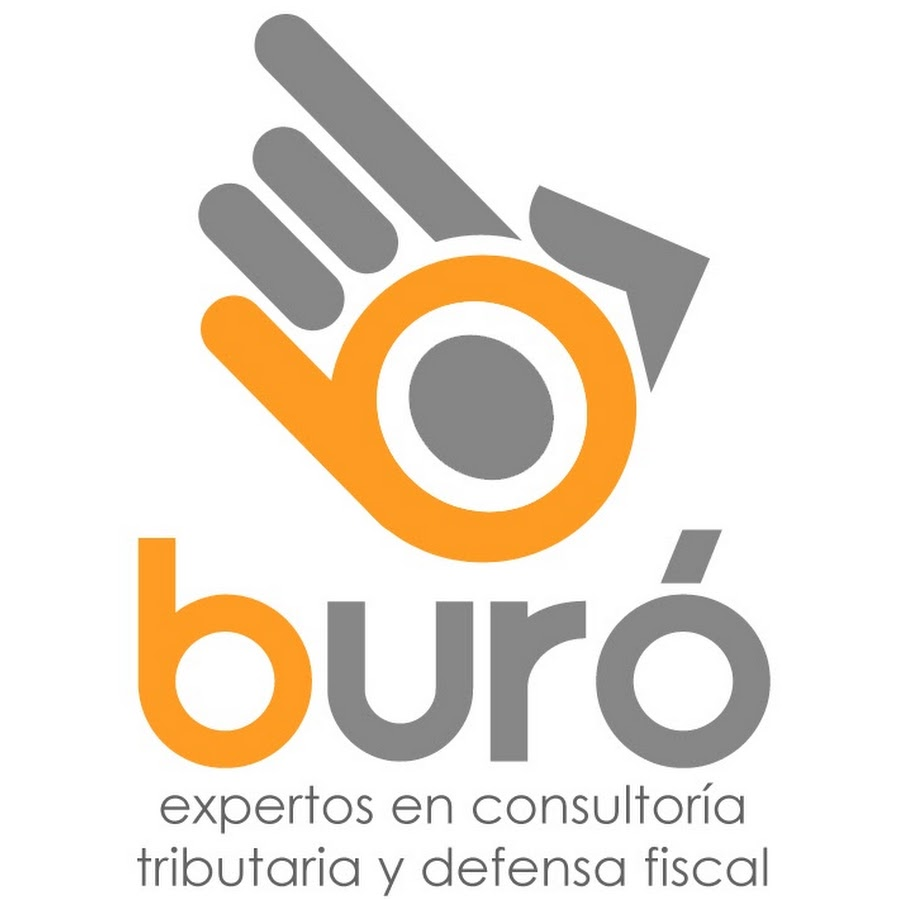 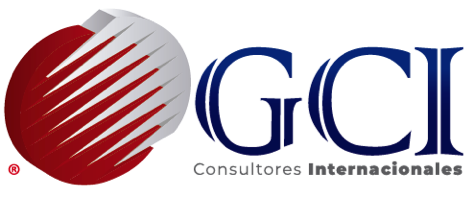 I CONGRESO INTERNACIONAL EN DERECHO TRIBUTARIO
L.D. EDUARDO AGUILAR MAGALLANES

Quetzaltenango, Guatemala, 14 de Febrero del 2019
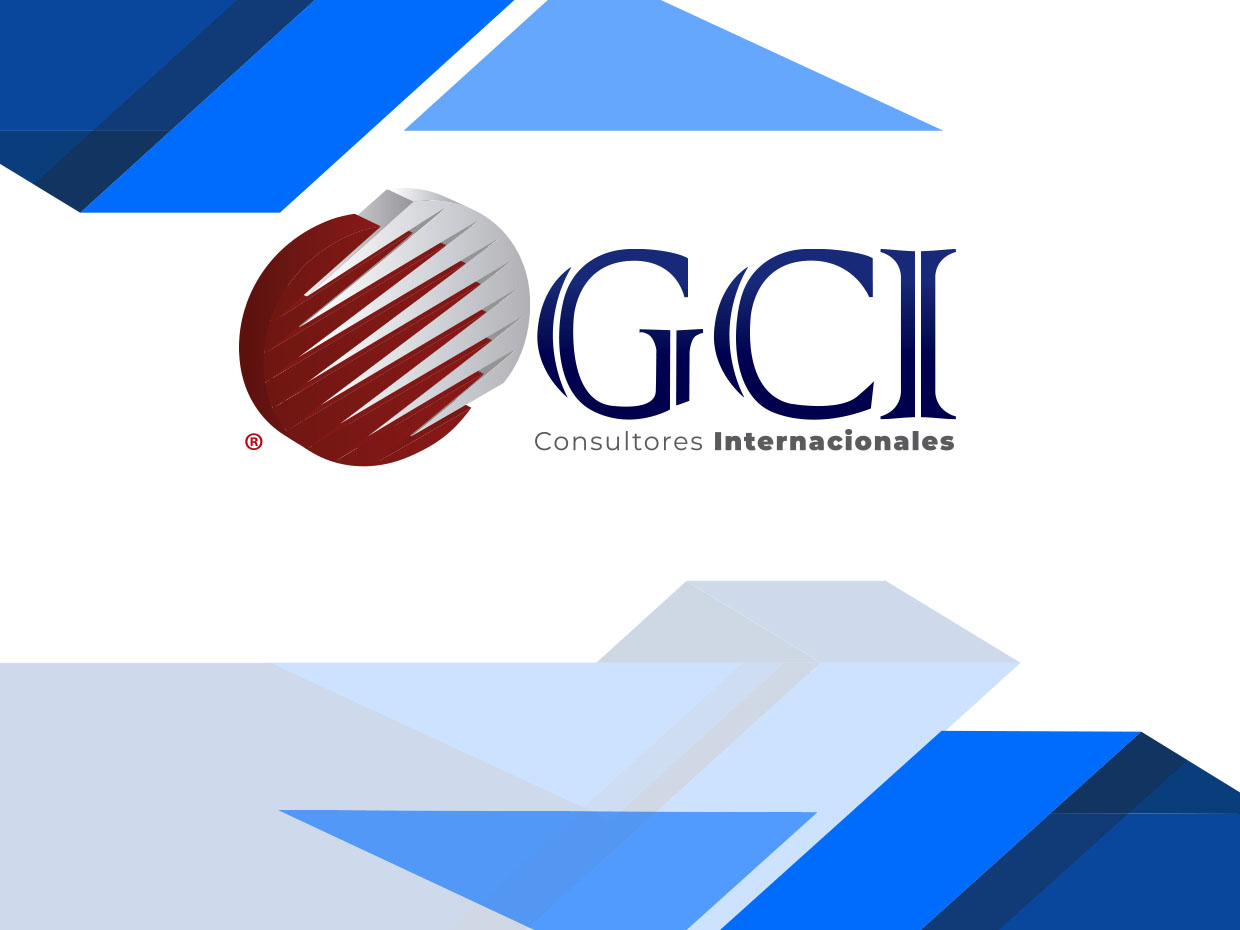 DERECHOS FUNDAMENTALES DEL CONTRIBUYENTE Y PRESUNCIONES DEL FISCO
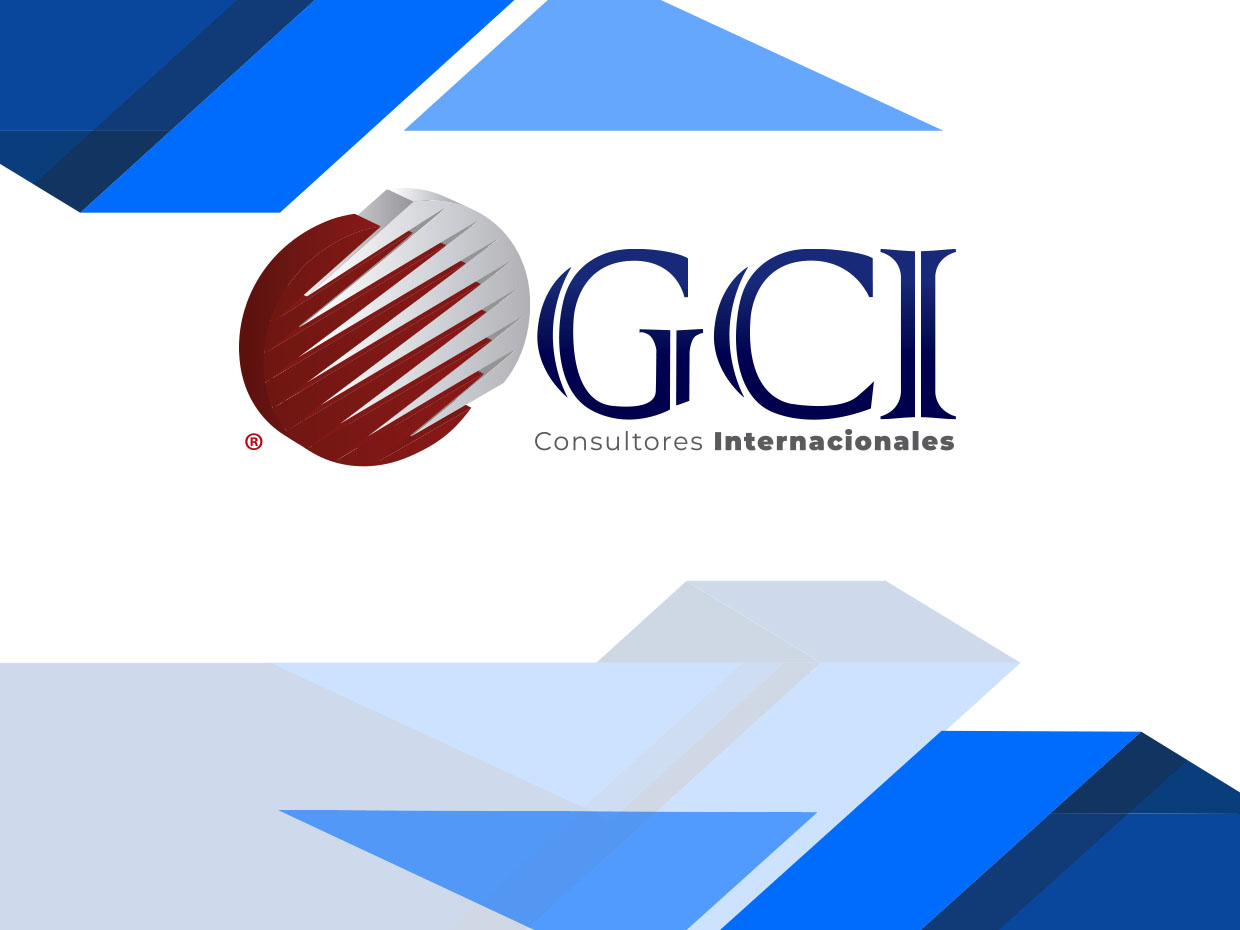 PRESUNCIONES DEL FISCO
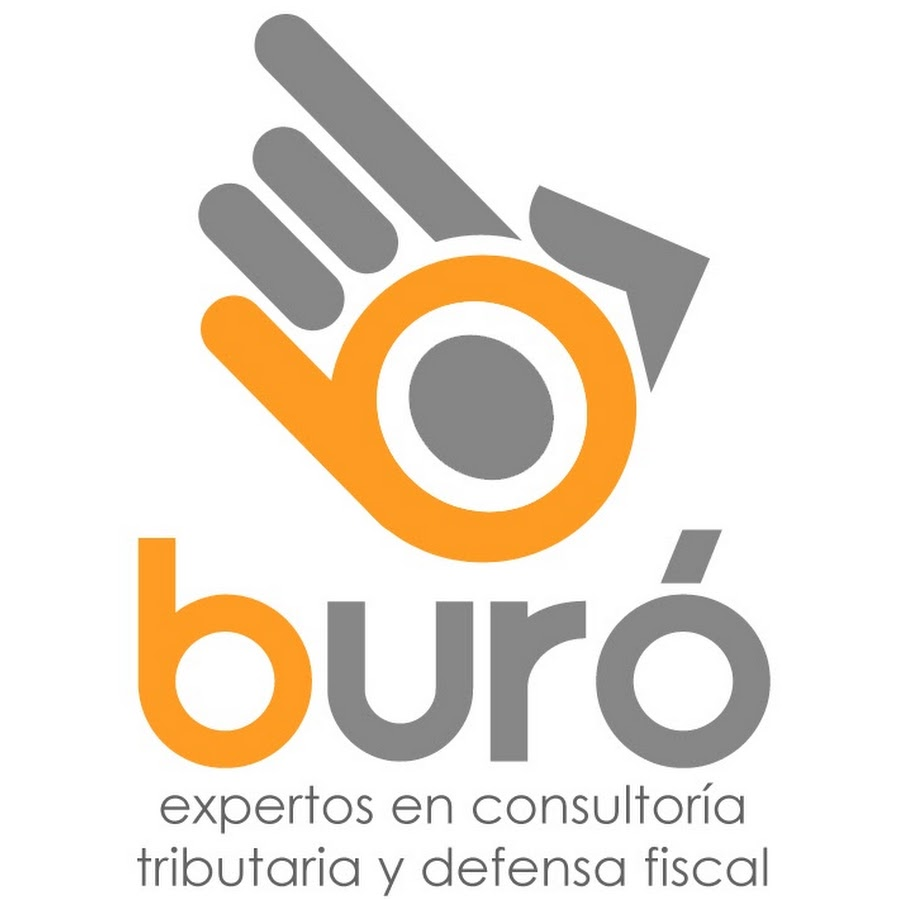 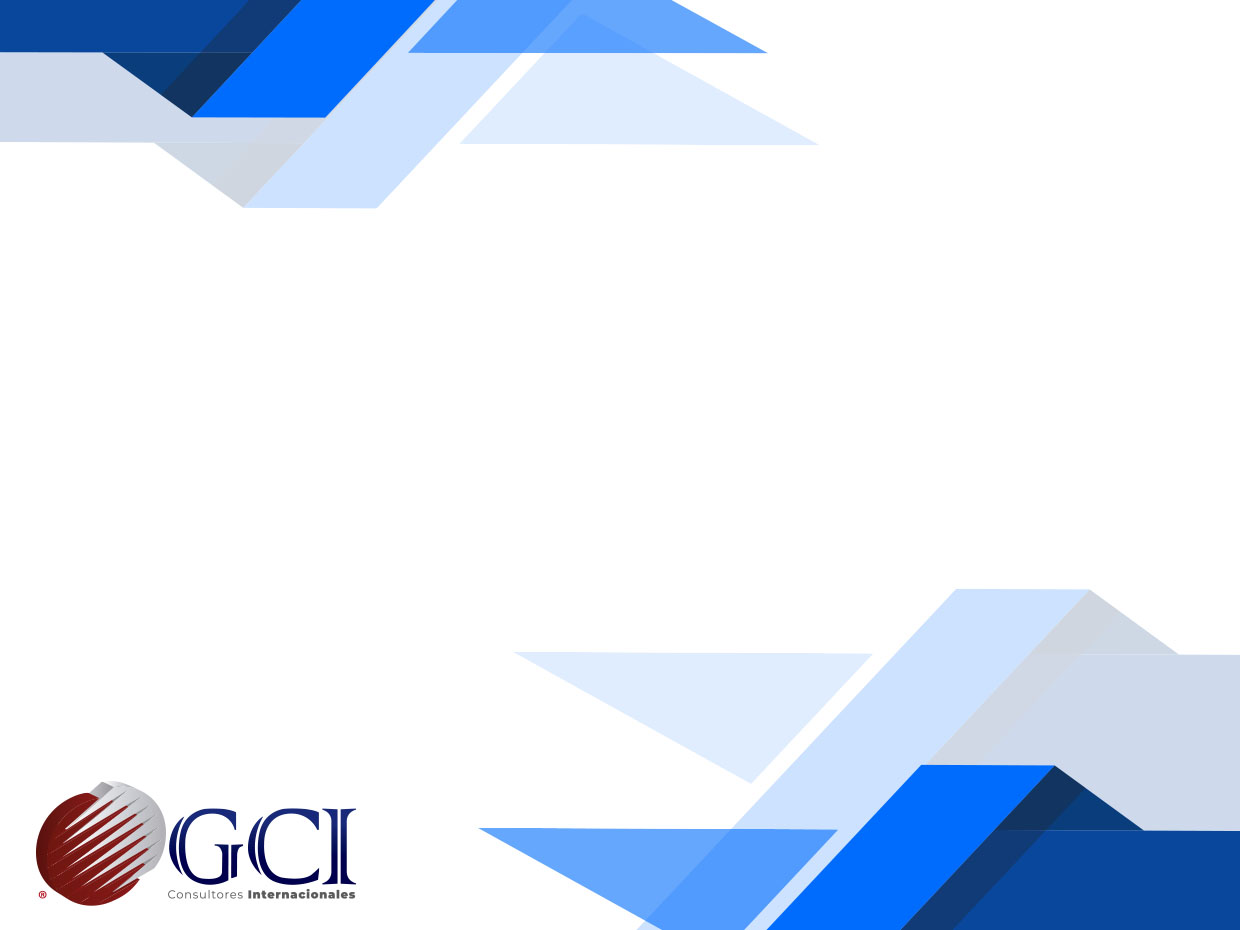 Carga Probatoria: 

EFO: Comprobar capacidad; 

EDO: Comprobar recepción de servicios y/o adquisición de bienes 

Característica Central para defensa: Documentación comprobatoria
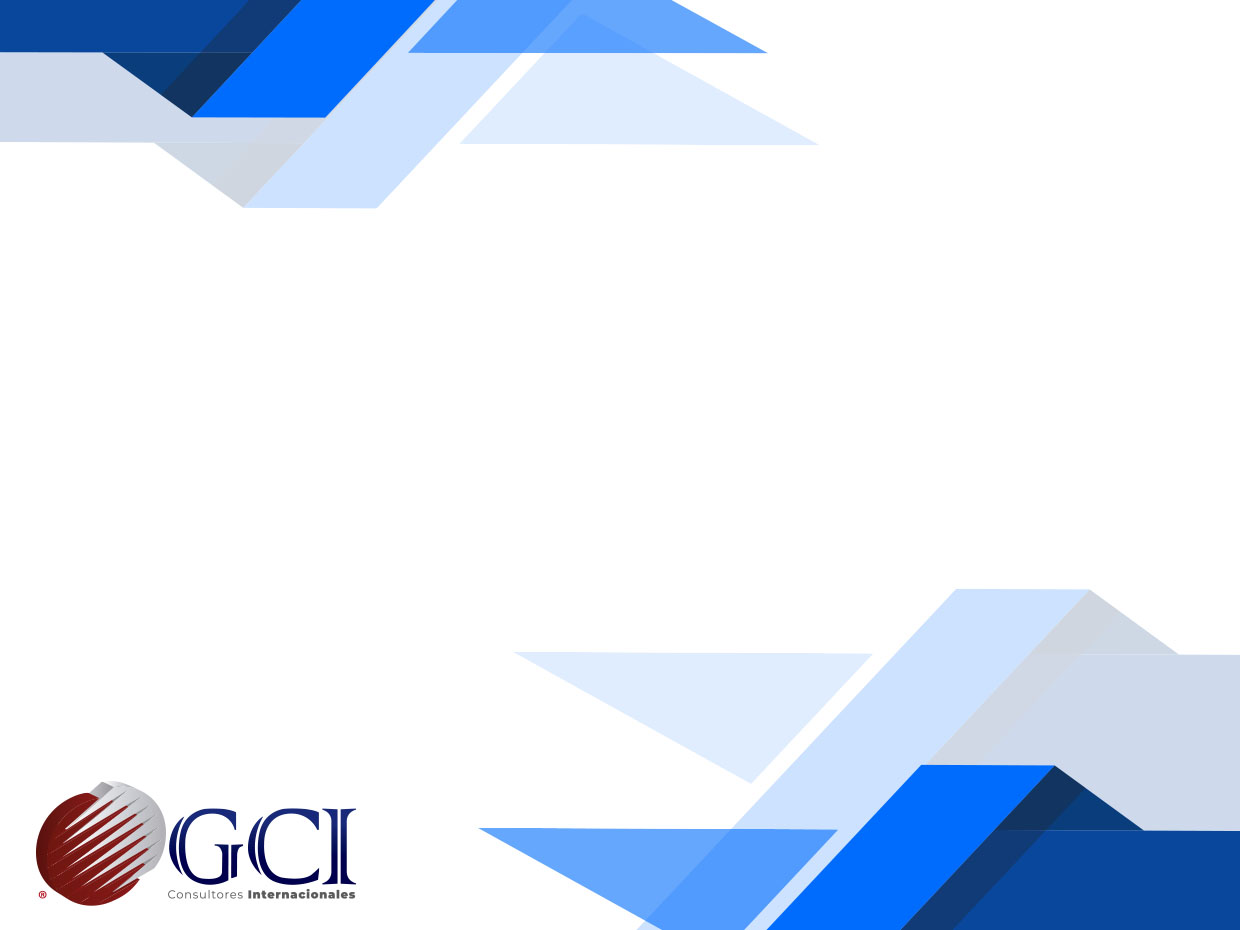 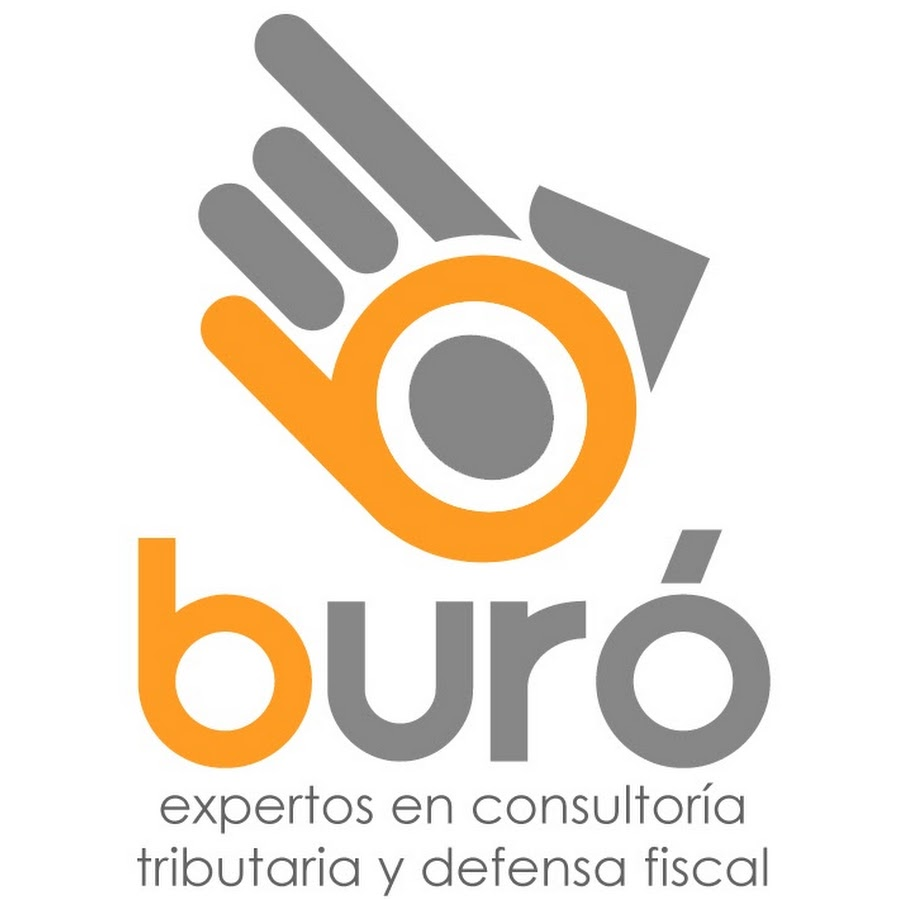 ASPECTOS A CONSIDERAR
FORMA: Cumplir la forma en cada operación fiscal, obteniendo la documentación comprobatoria, Contratos, escrituras, pagarés, etc.

MATERIALIDAD: Evidenciar la realización de la operación, correos, controles, entradas y salidas de mercancías, evidencias del servicio prestado y recibido.

ESTRUCTURALIDAD: ¿Las operaciones del contribuyente evidencian una línea lógica entre ingresos y egresos? 

RAZÓN DE NEGOCIOS: Objeto de la decisión, razón de mercado, estudios, dictámenes, asambleas, etc.
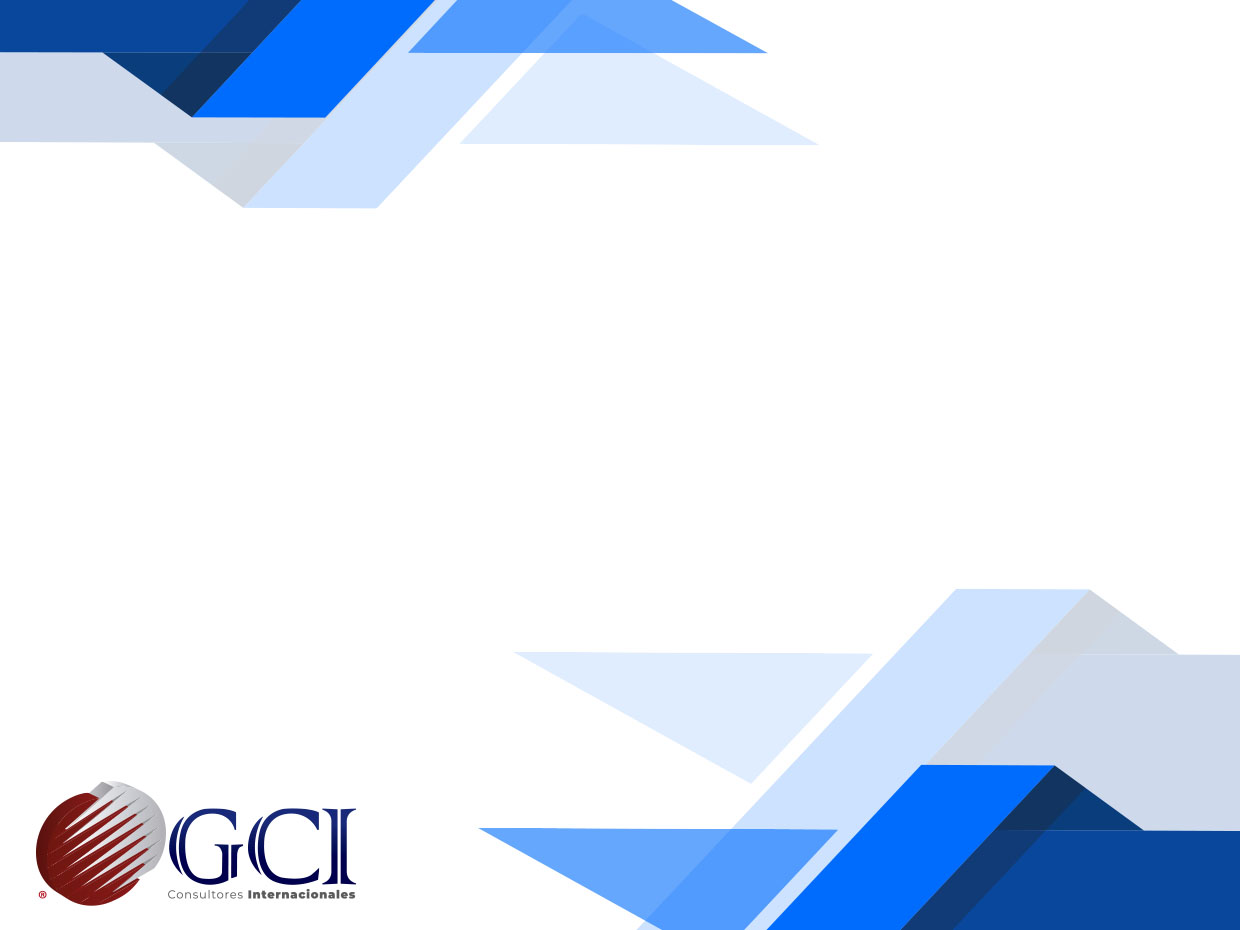 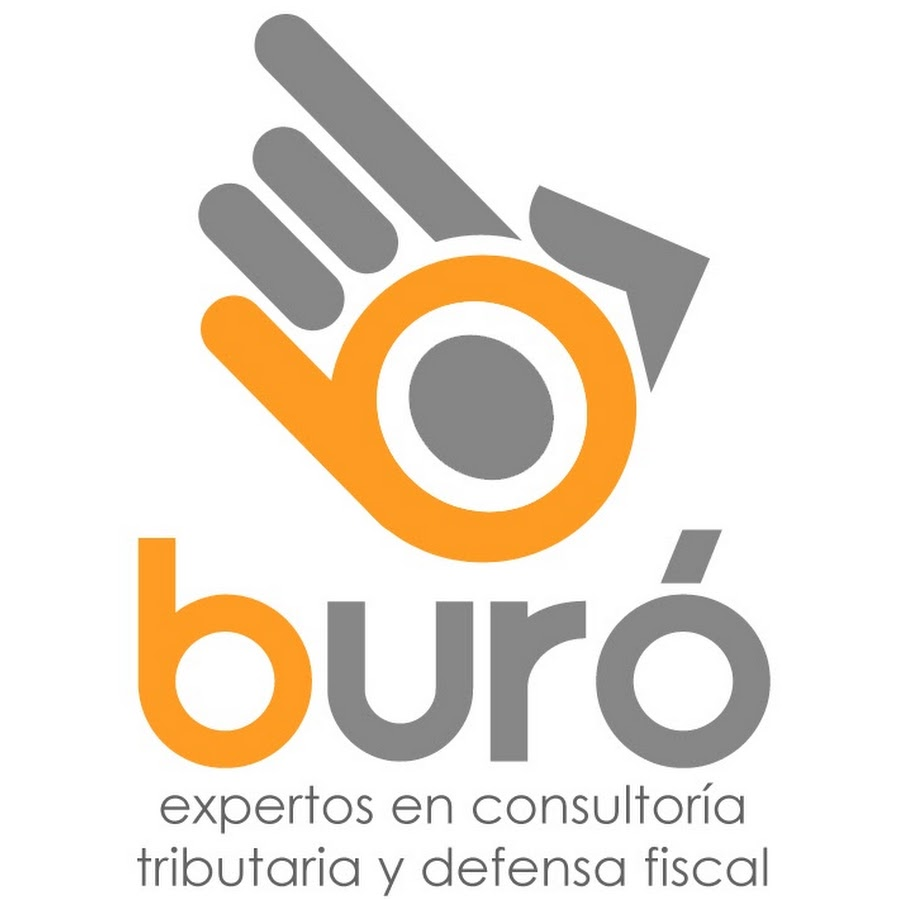 PRUEBAS
INDICIARIAS/CIRCUNSTANCIALES.

IDÓNEAS

CONCATENADAS
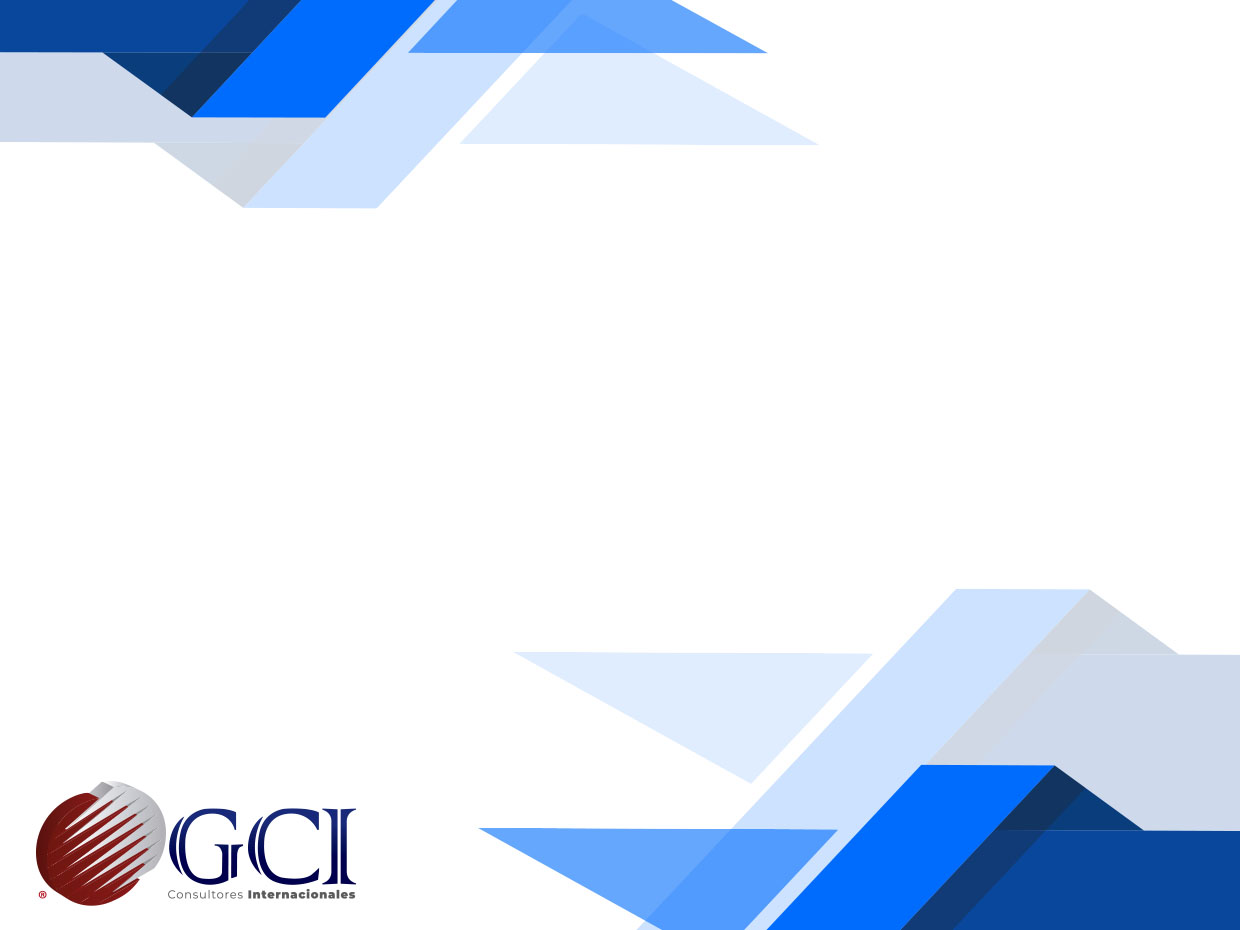 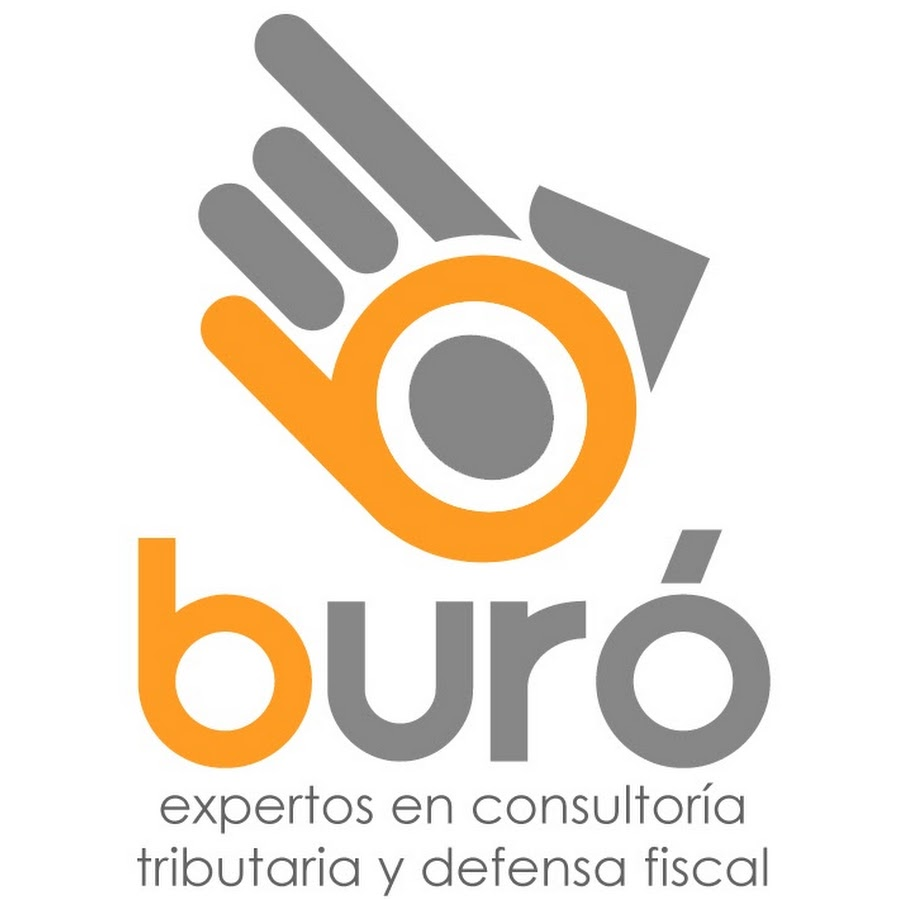 Datos Duros
Primer Semestre de 2018 se emitieron 3,222,000,000 millones de Facturas electrónicas, es decir 206 por segundo.

68,447,000 contribuyentes:
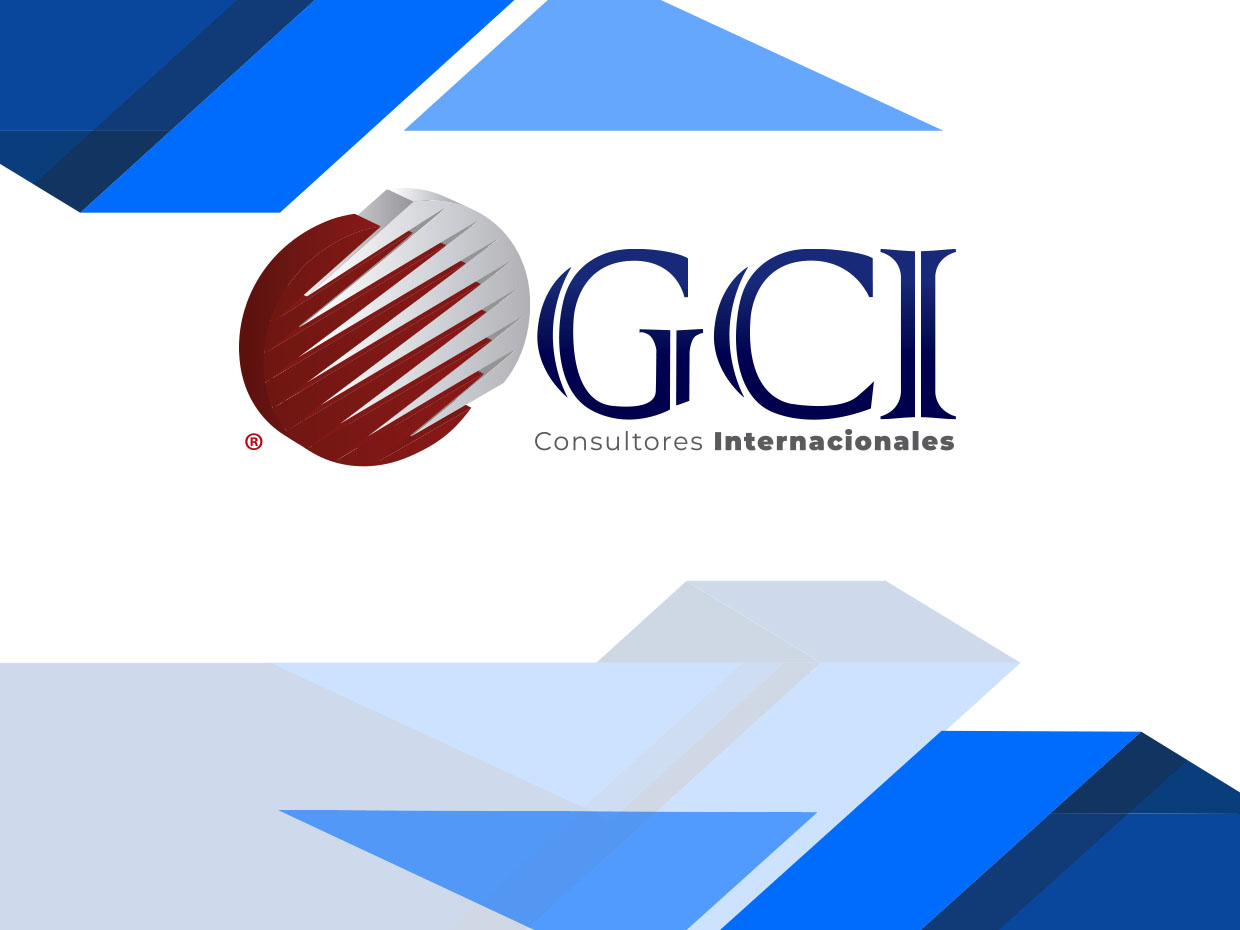 DERECHOS FUNDAMENTALES DEL CONTRIBUYENTE
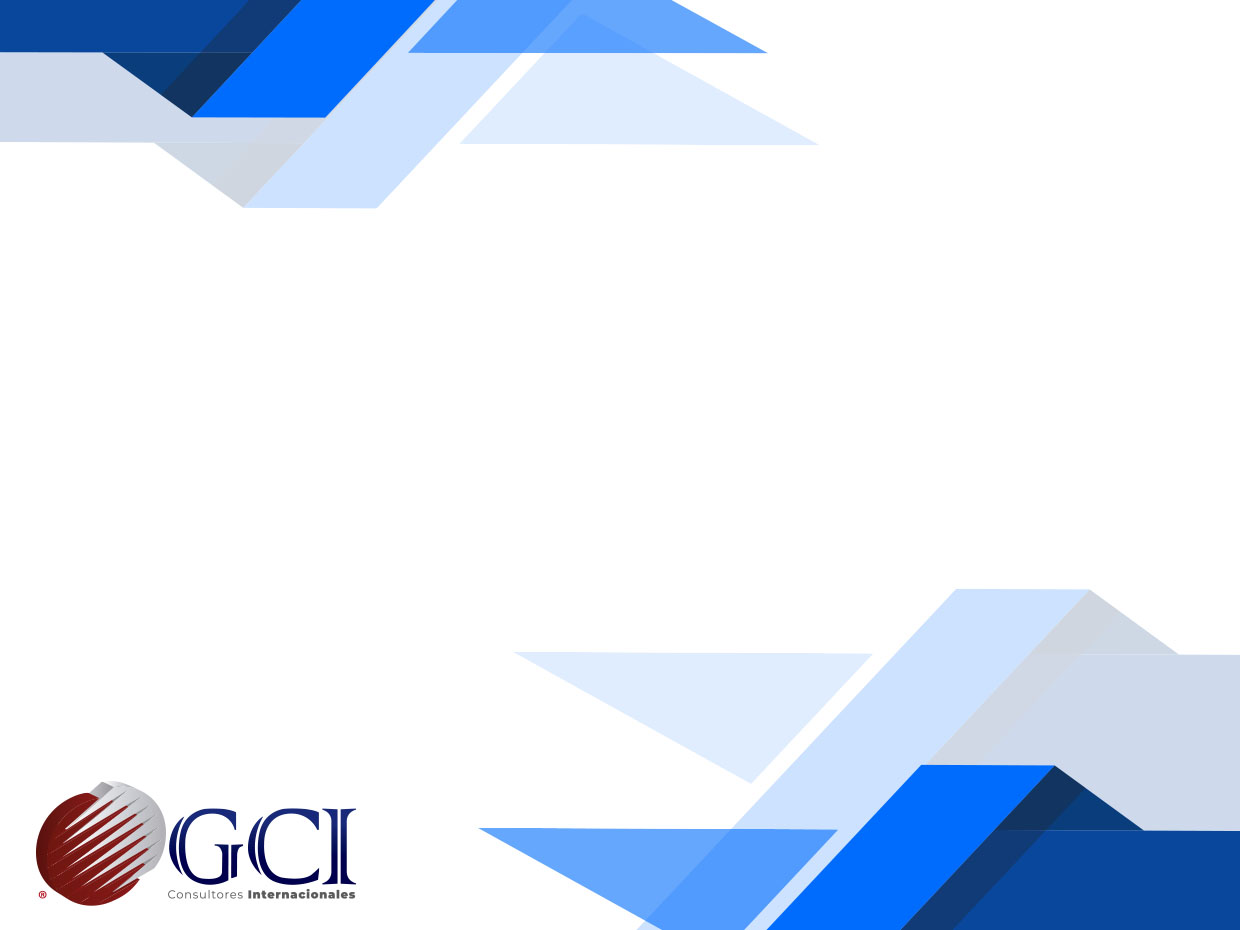 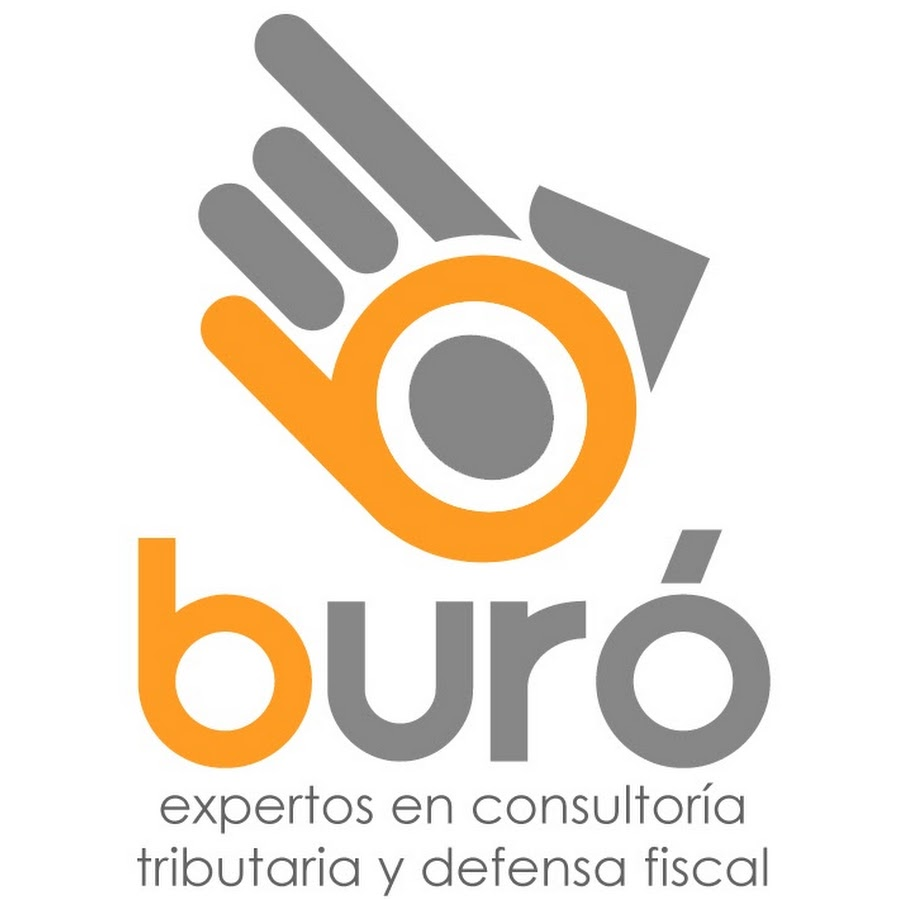 Esquema General
I.- Planteamiento del problema.
II.-Punto de partida: Delimitación.
III.-Reforma constitucional 06/2011.
IV.-Principios constitucionales DDHH.
V.-Derechos Fundamentales, legales, constitucionales y convencionales.
VI.- Mínimo Vital.
VII.- CIDH, Derechos Fundamentales de los Contribuyentes.
VIII.- Reflexión final.
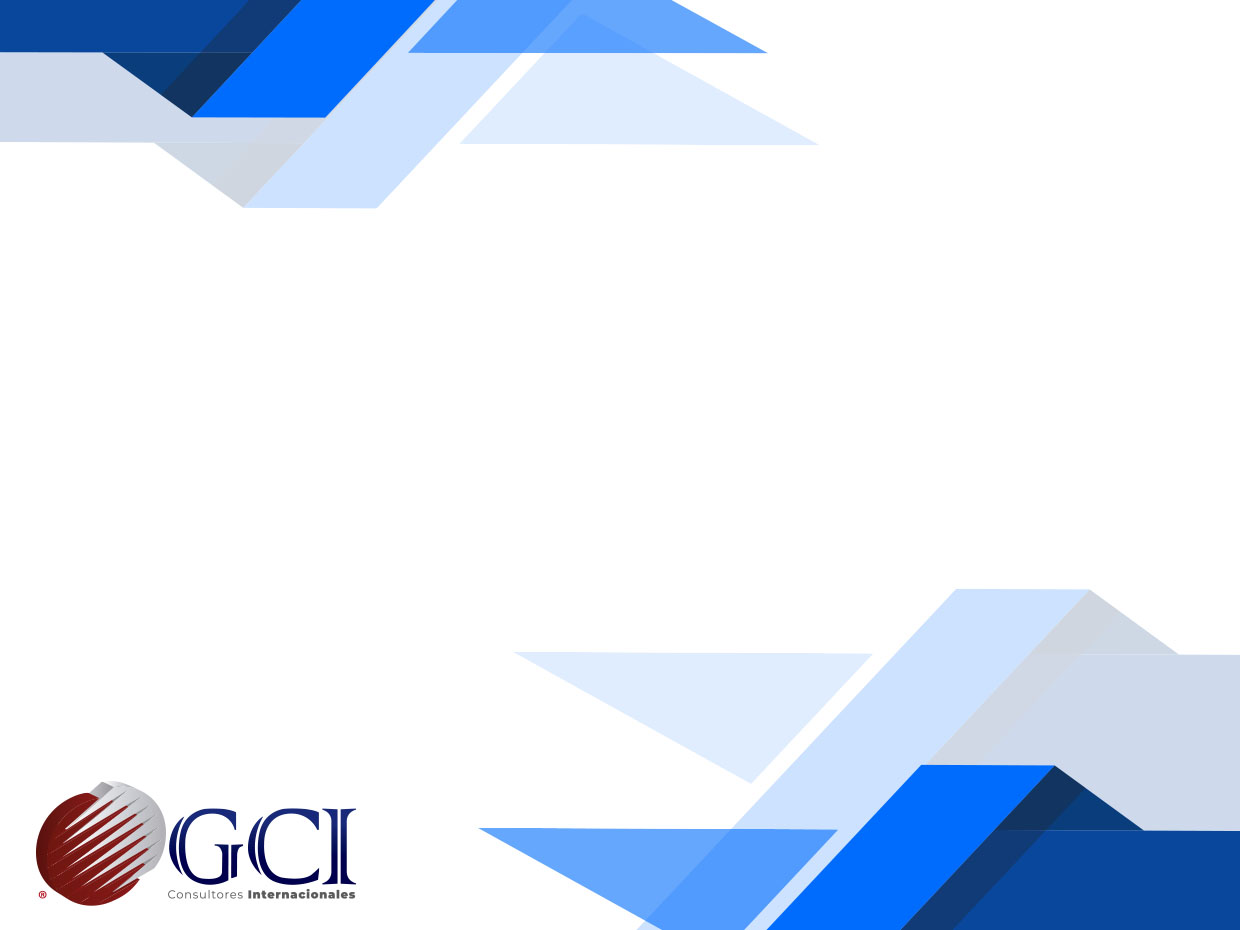 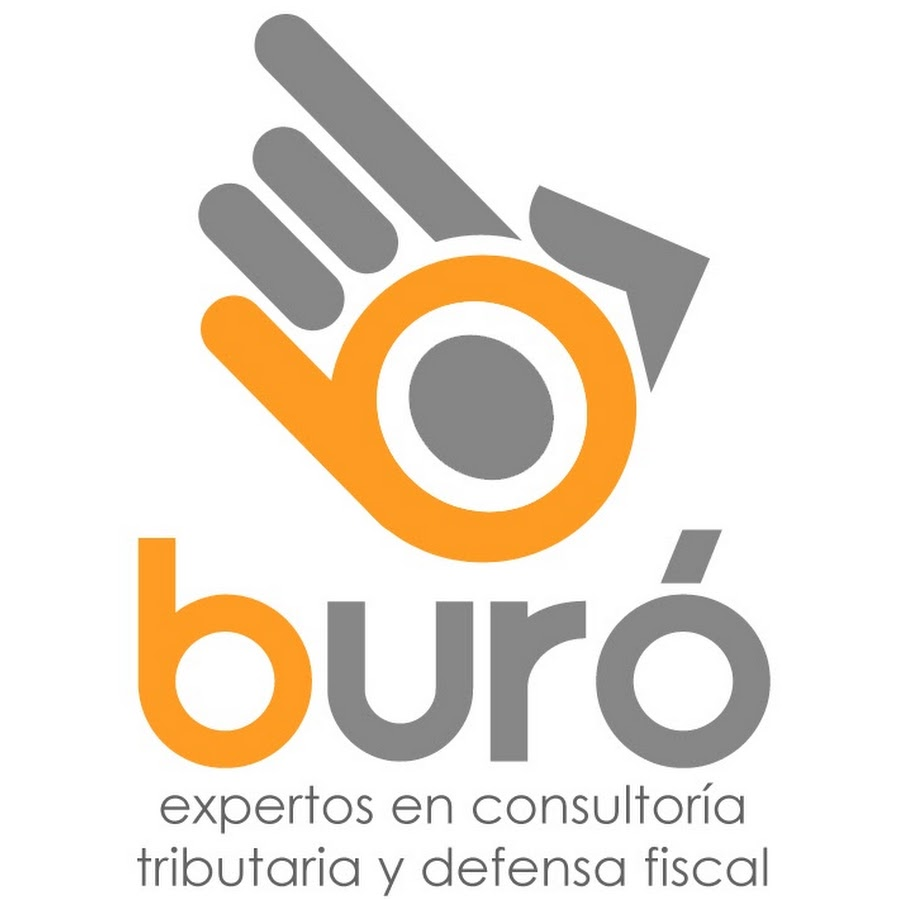 I.- Planteamiento del problema.
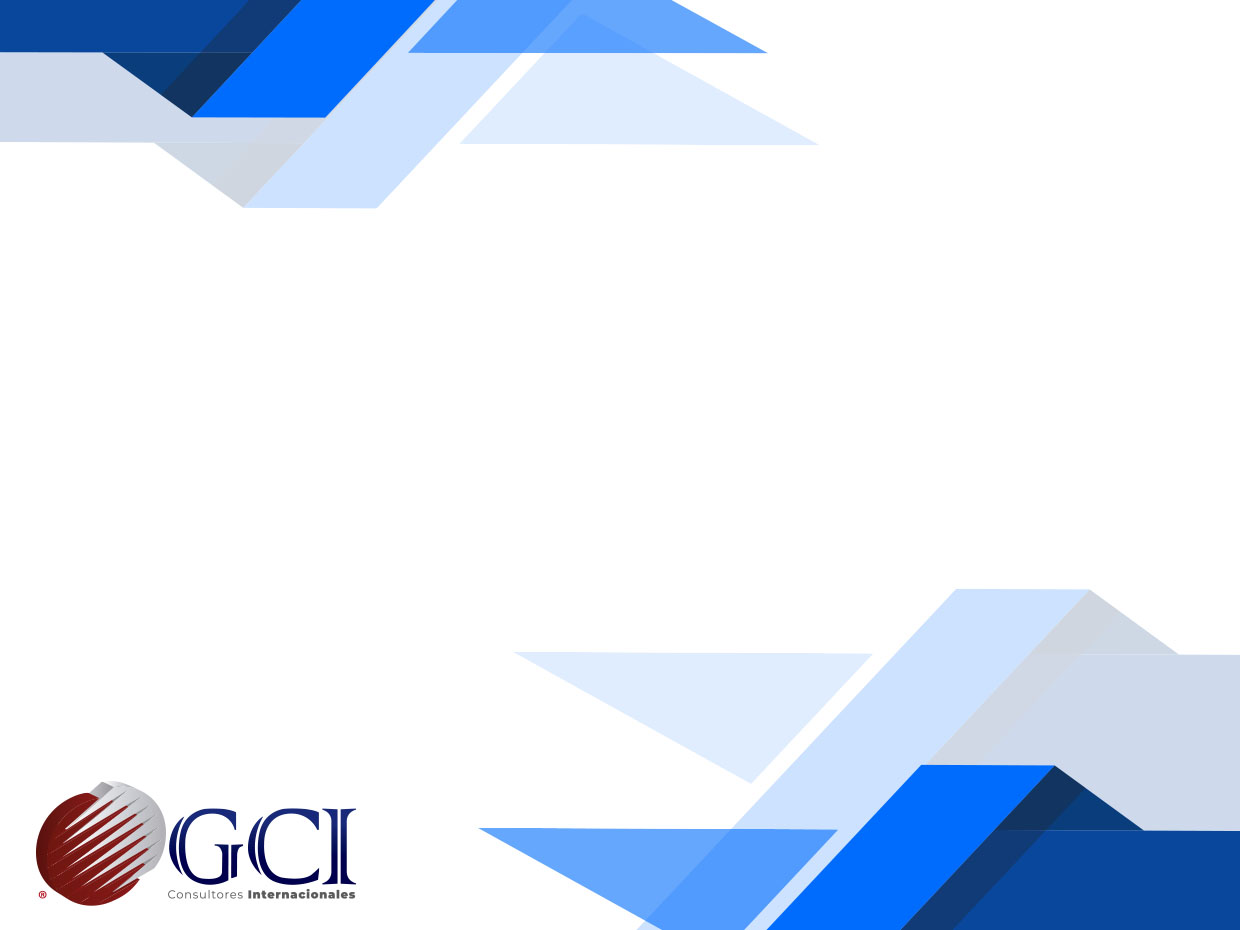 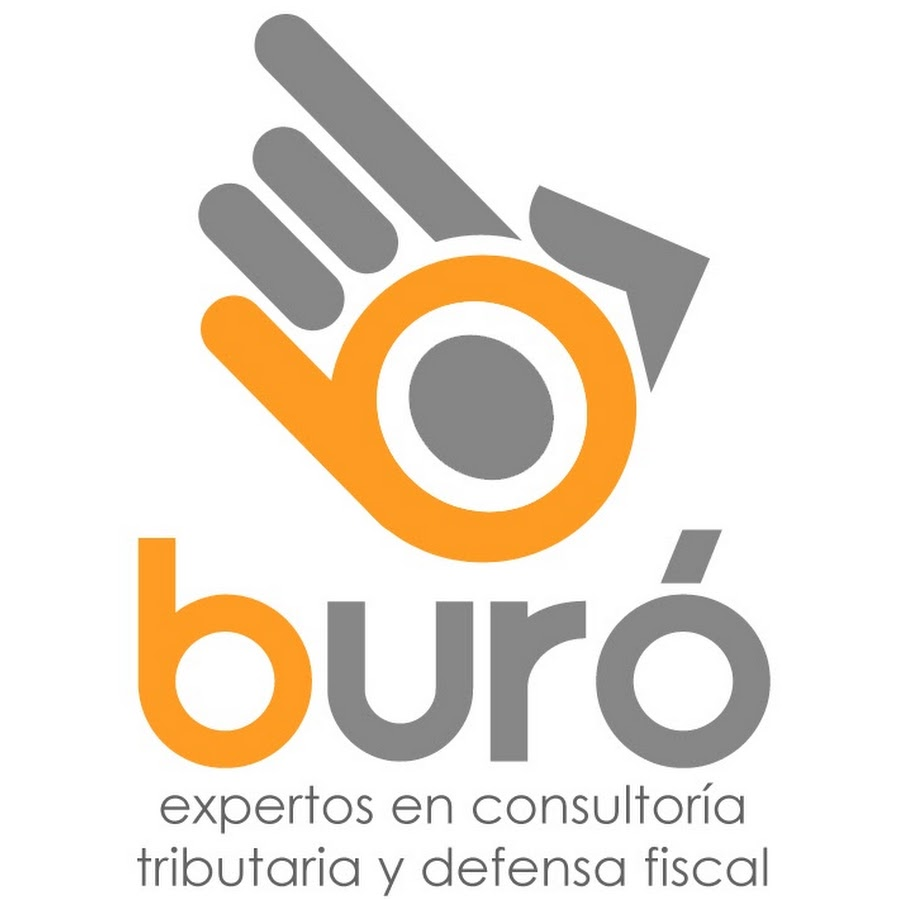 ¿Es  jurídicamente viable la defensa fiscal frente a las diversas formas de fiscalización, mediante el uso de agravios con fundamento en los Derechos Fundamentales para los Contribuyentes?

De ser posible: 

¿Cuáles serían los requisitos y los escenarios oportunos para ello?


b) ¿Qué elementos jurídicos debe considerar el contribuyente que pretende hacer valer dichos agravios?
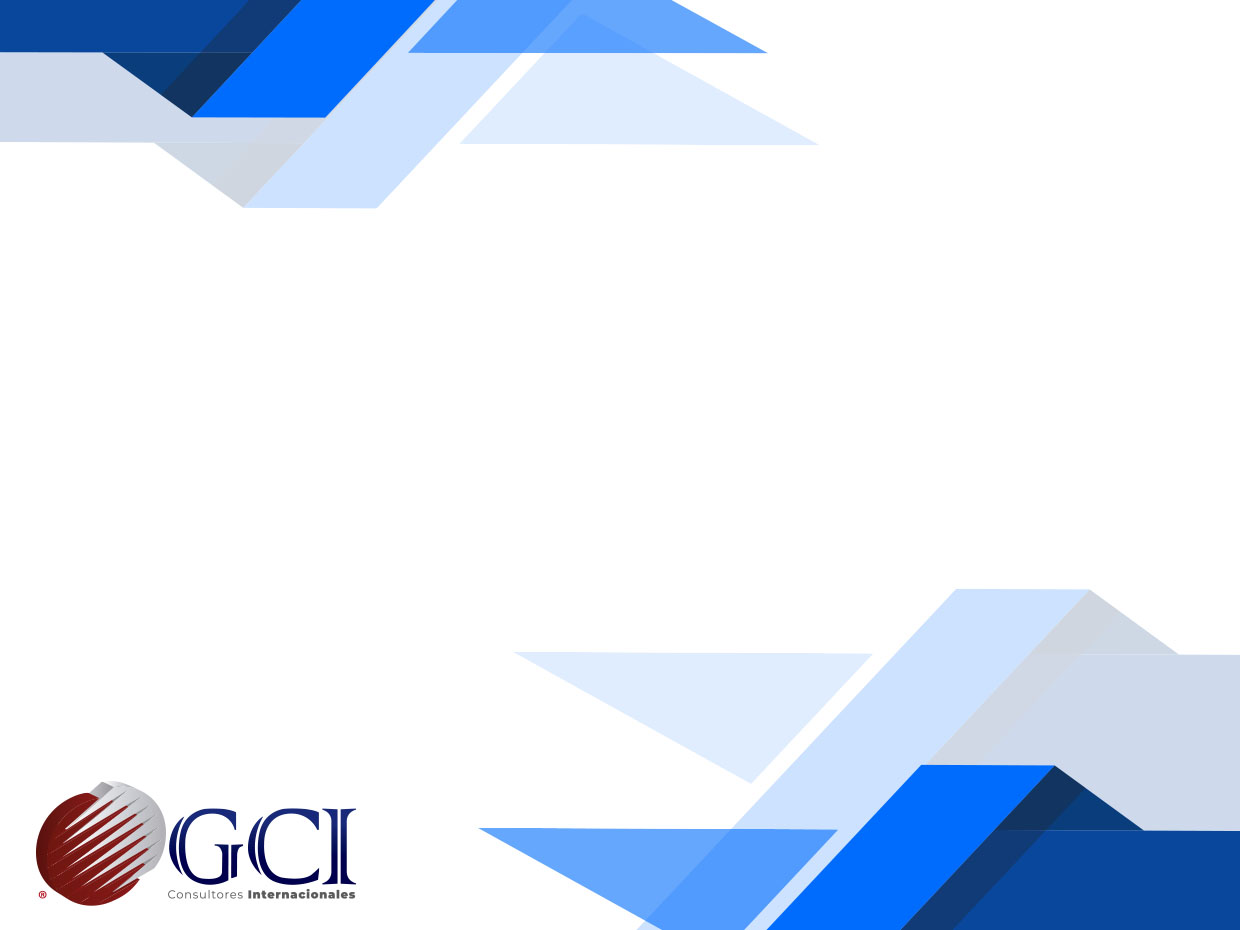 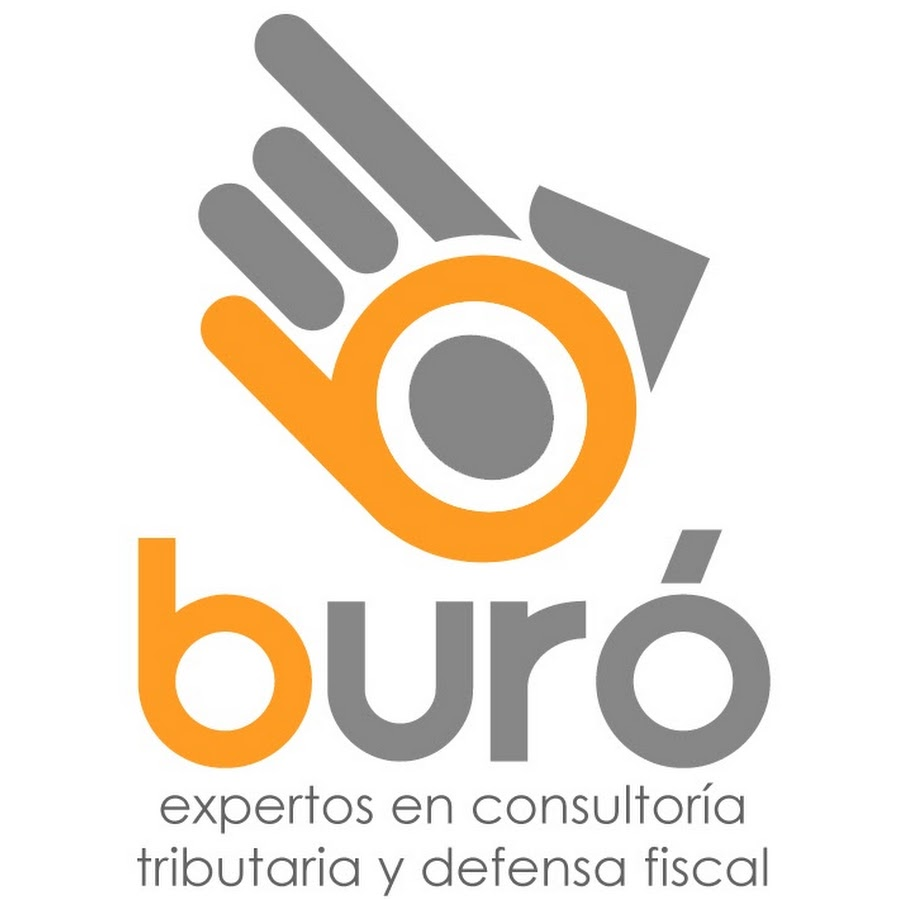 II.-Punto de partida: Delimitación.
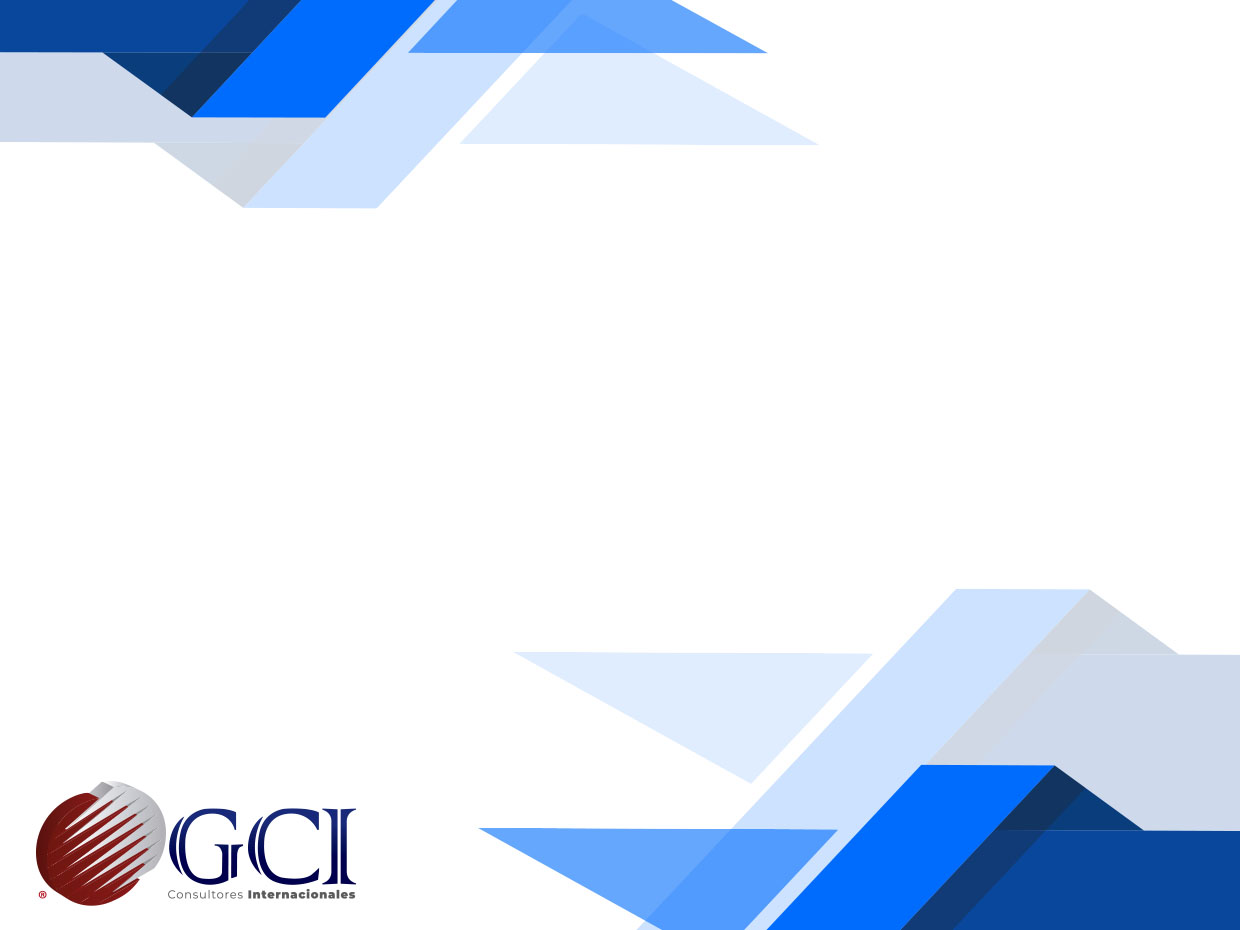 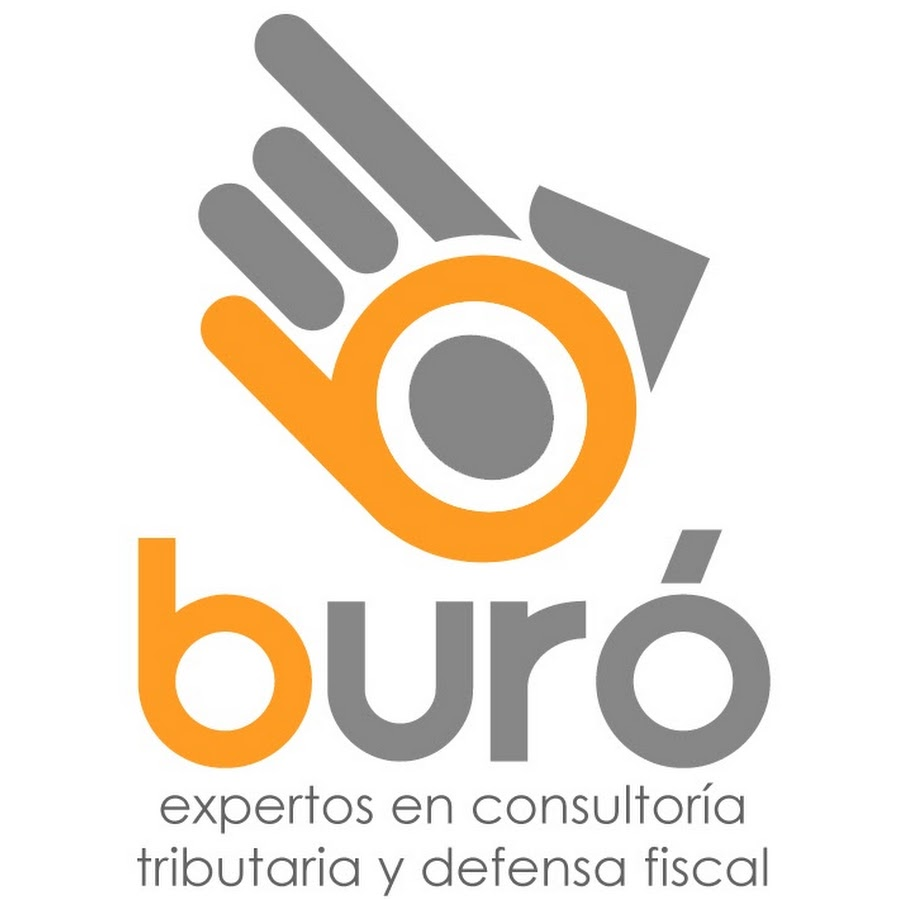 Derechos Humanos y Garantias Individuales
Derechos Humanos, son los que tenemos por el simple hecho de ser humanos.

Las garantías son los medios con que cuenta la persona para hacer valer sus derechos.
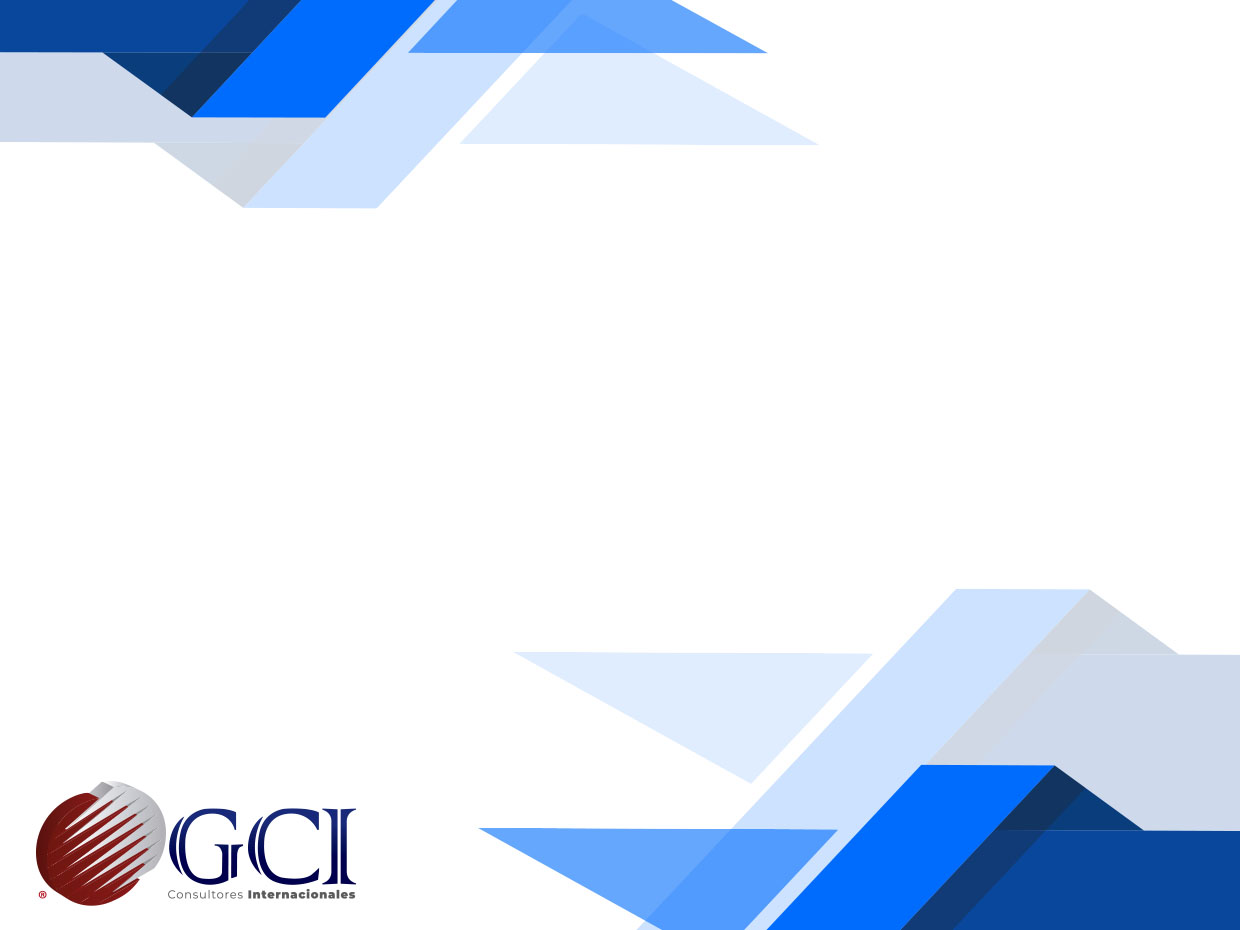 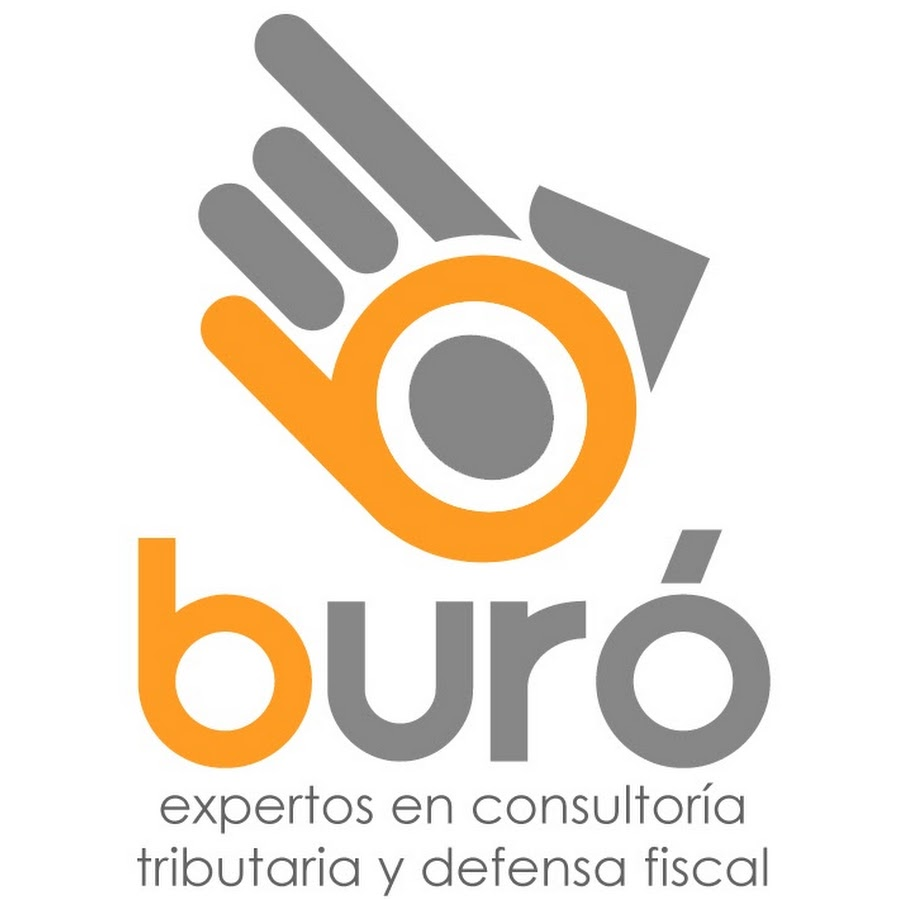 III.-Reforma constitucional 06/2011.
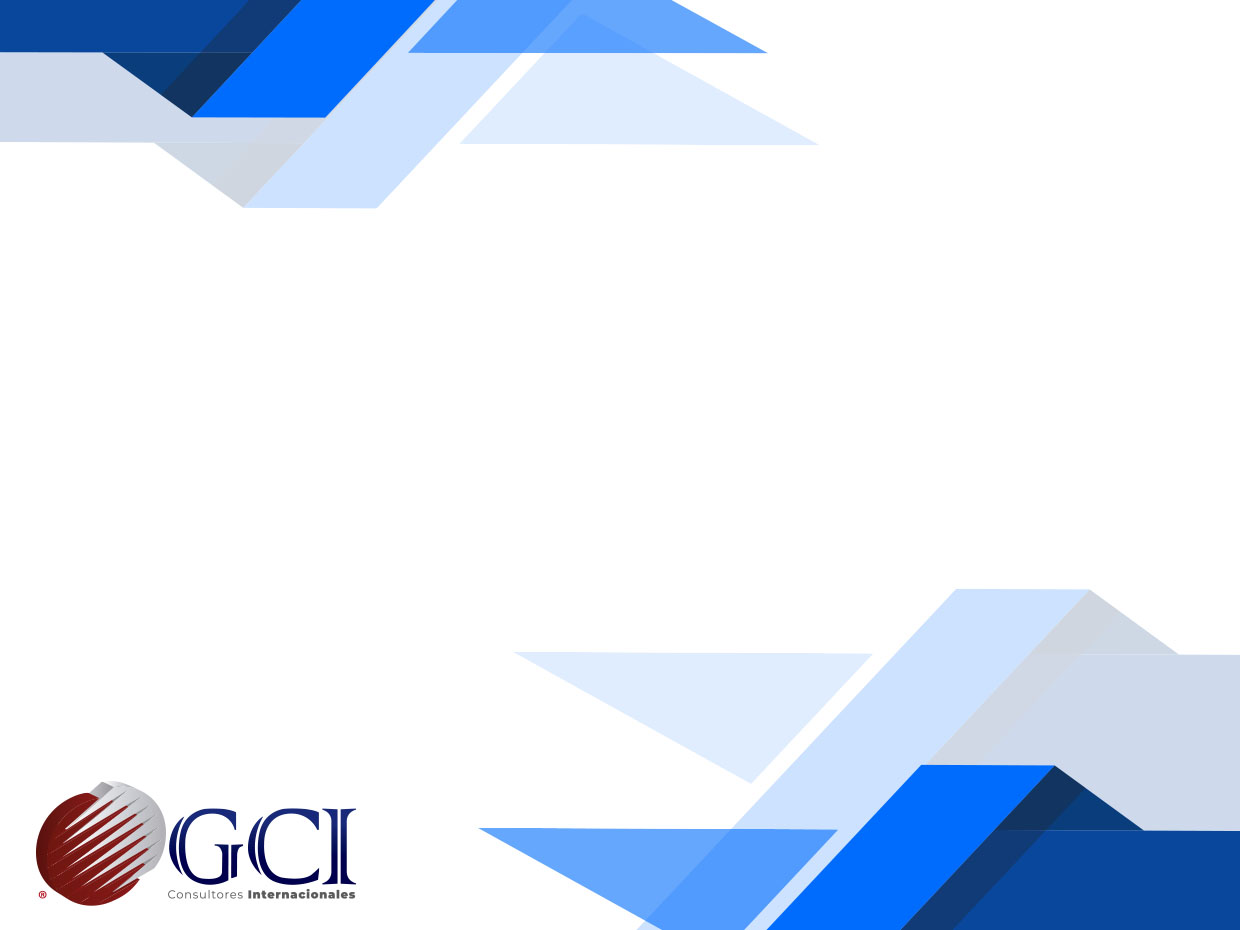 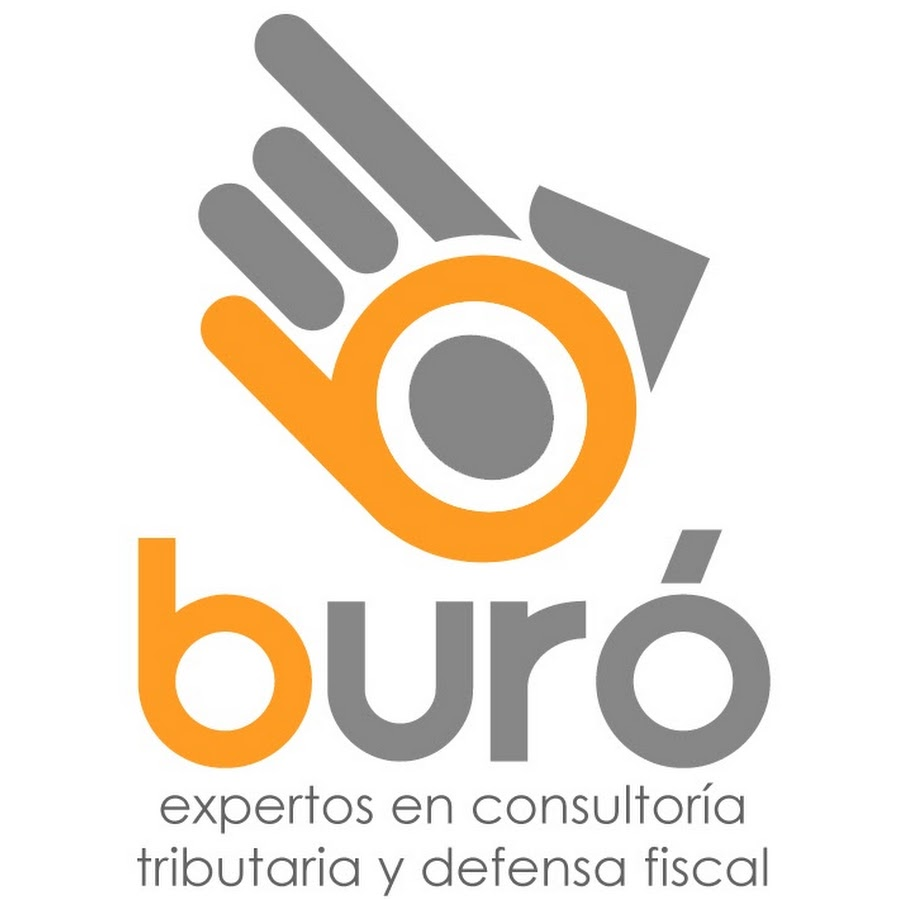 En el año 2011 se modificó la forma de proteger los Derechos Humanos de todas las personas.

¿Sabías que en México a partir de la Reforma Constitucional de 2011 los tratados internacionales están al mismo nivel que la Constitución Política de los Estados Unidos Mexicanos?

Hay que tener en cuenta que no existe ninguna jerarquía en los derechos humanos, todos son igualmente importantes, es decir, ninguno vale más o menos que otro.

Derivado de la reforma se modifican diversos artículos de la CPEUM y se adicionan los principios en materia de DDHH.
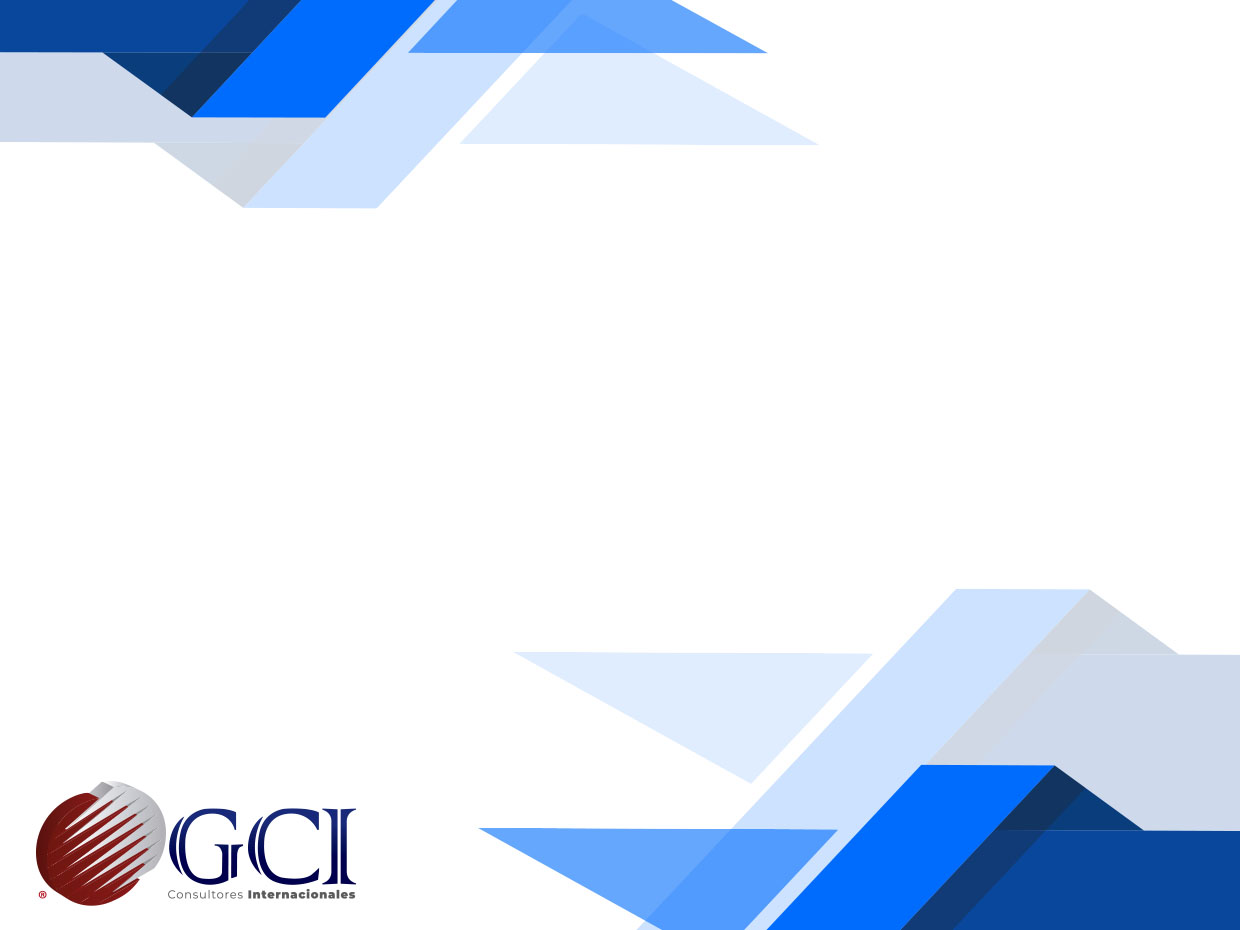 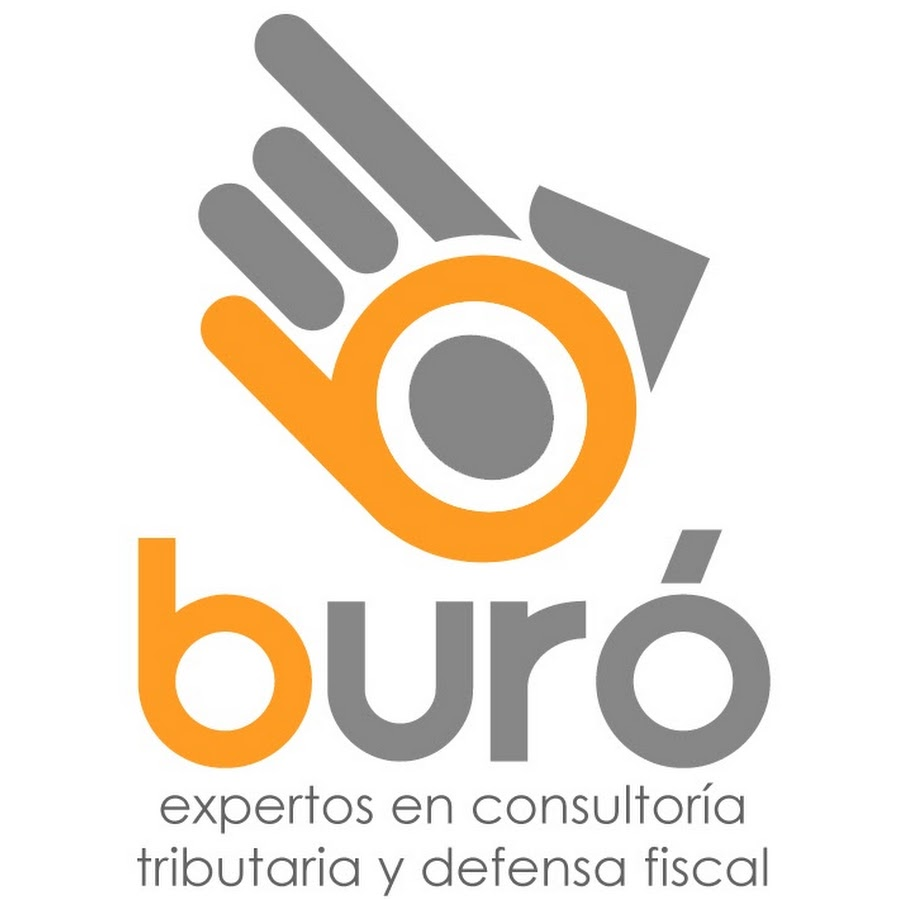 IV.-Principios constitucionales y convencionales DDHH.
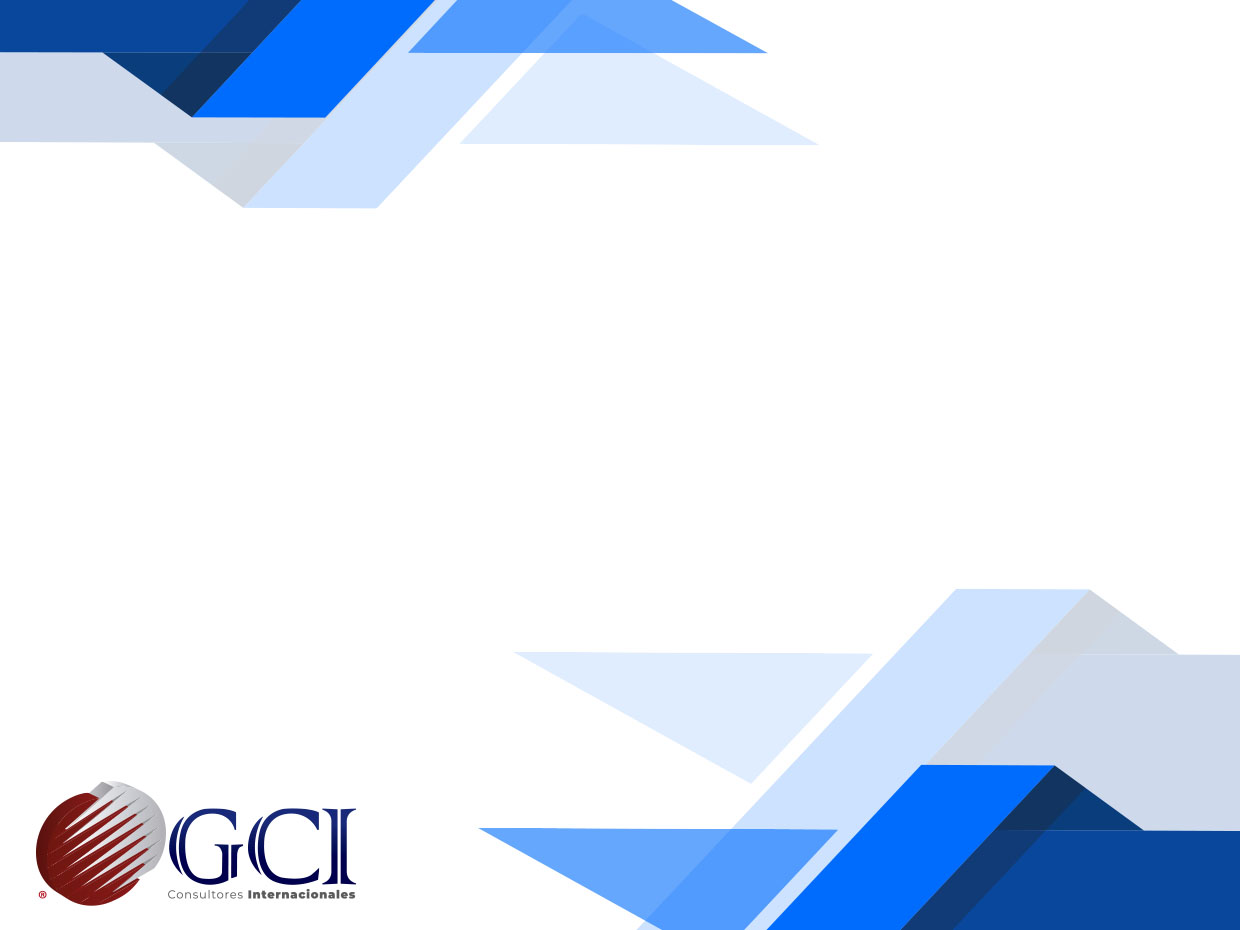 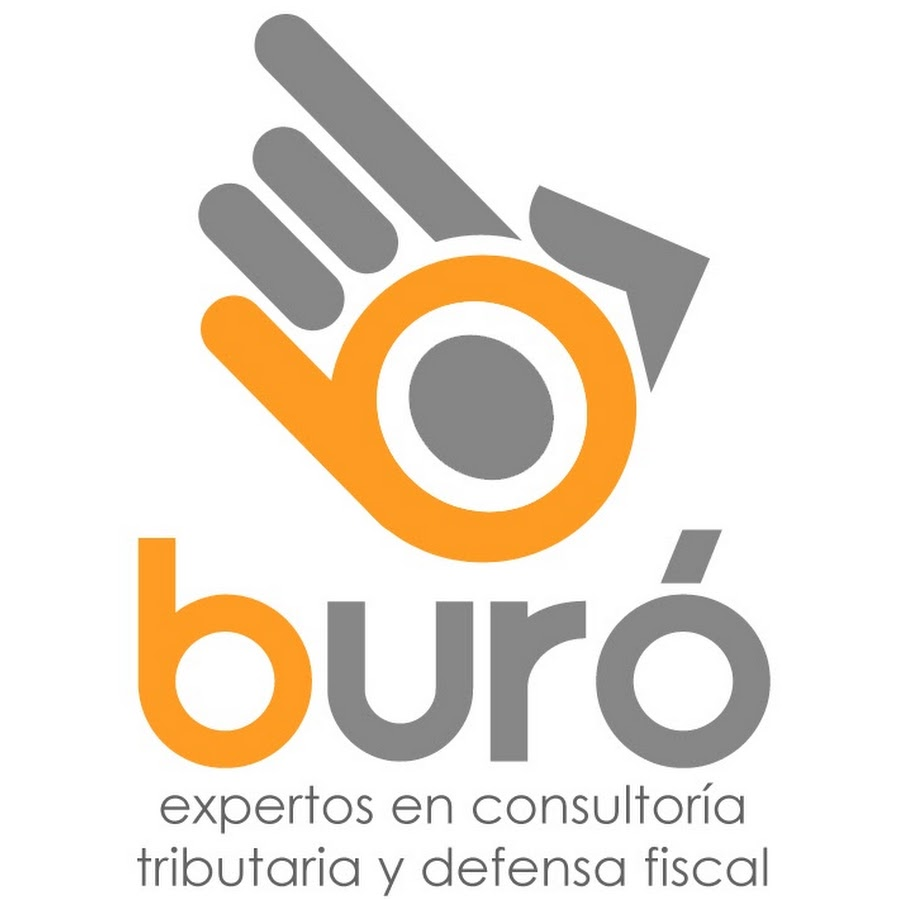 Artículo 1 de la Constitución política de los Estados Unidos Mexicanos.
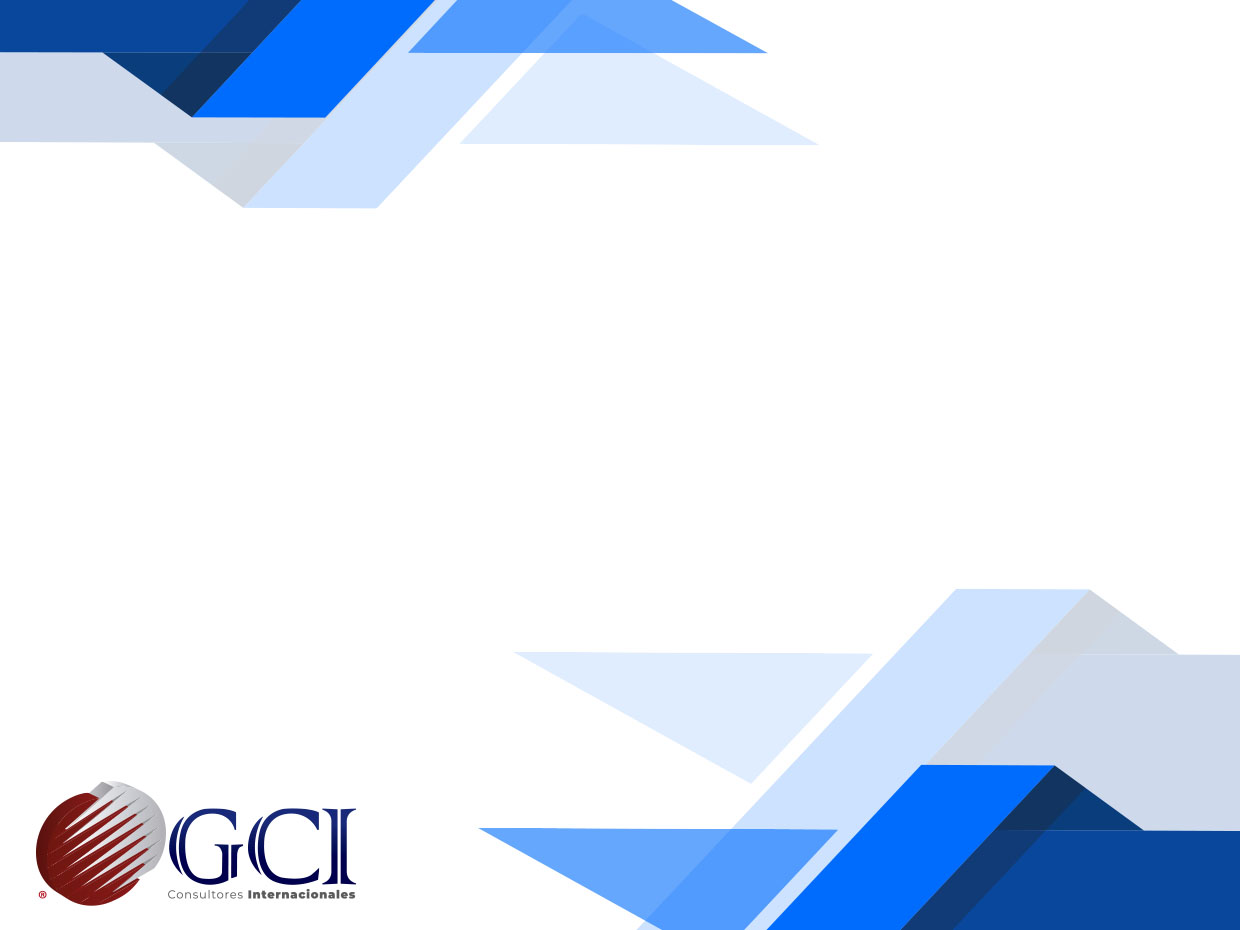 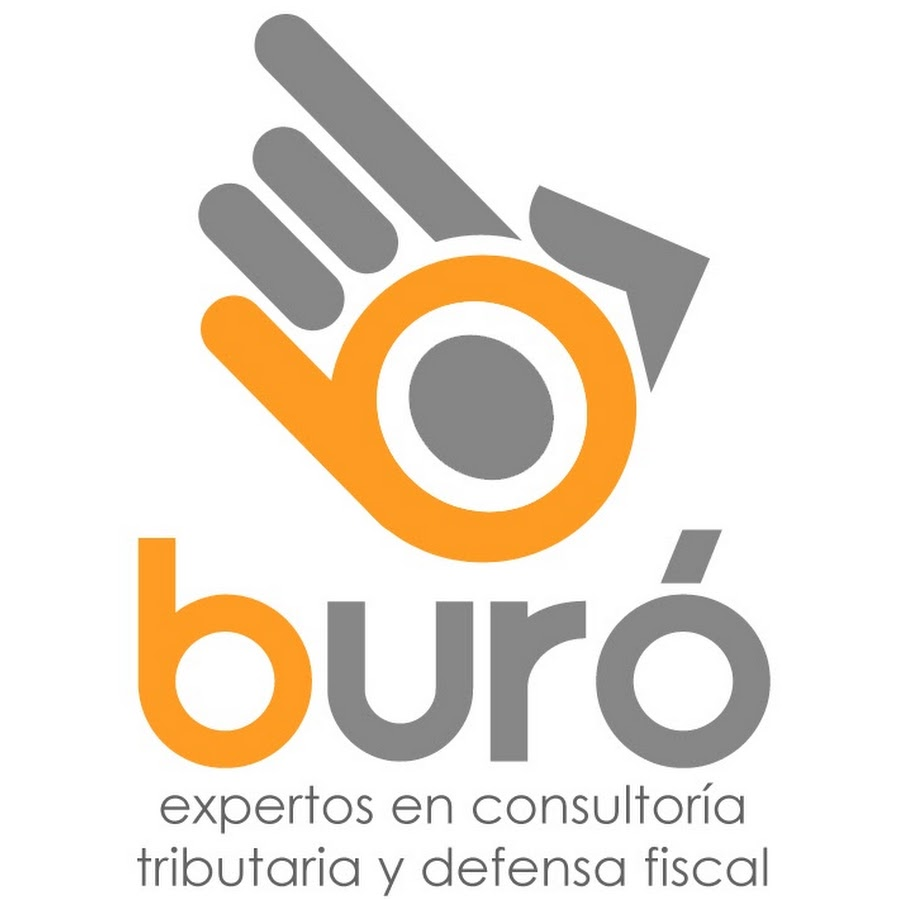 El Principio de Interpretación Conforme
Refiere que cuando se interpreten las normas constitucionales se puedan utilizar las normas de derechos humanos contenidas en los tratados internacionales de los que México sea parte.
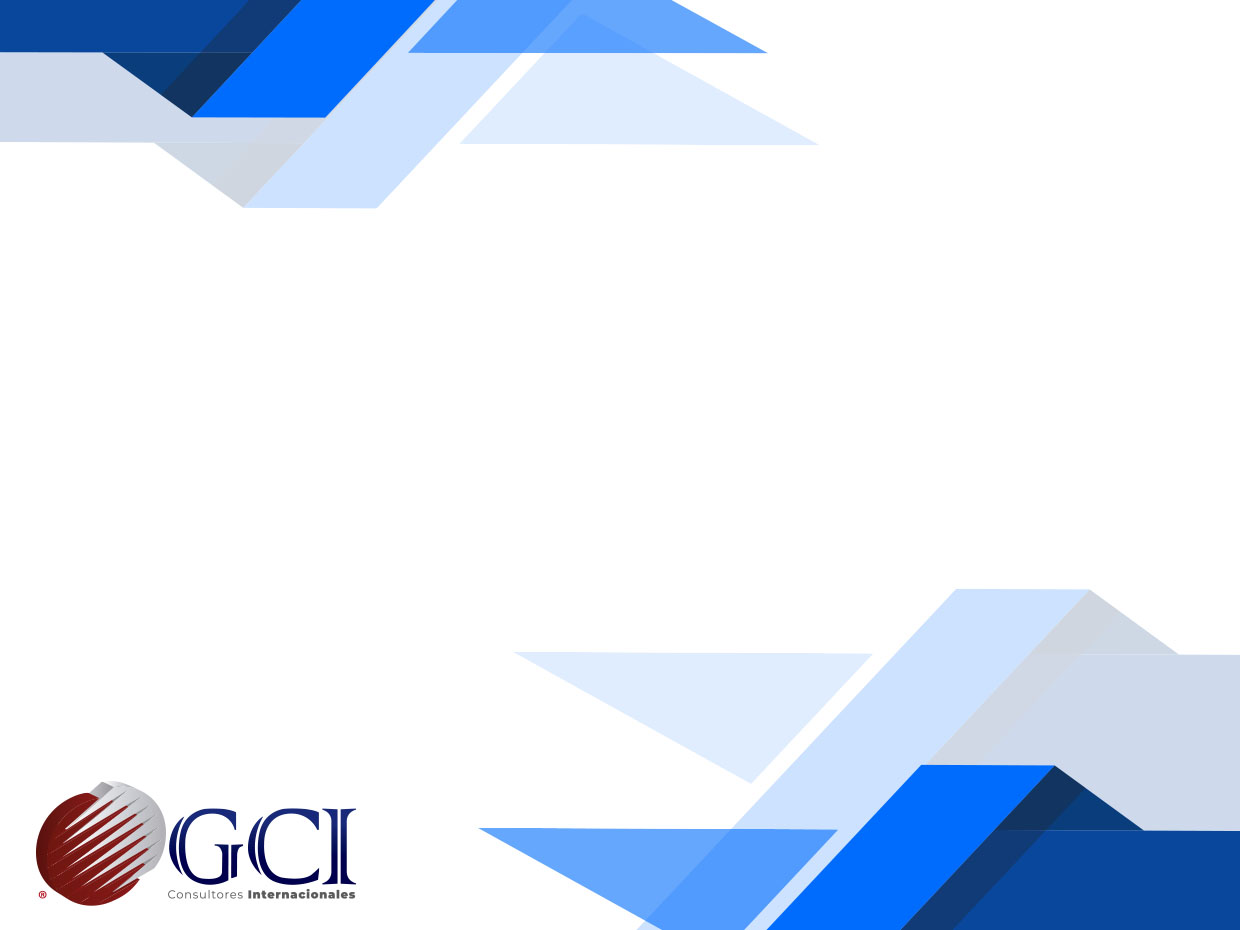 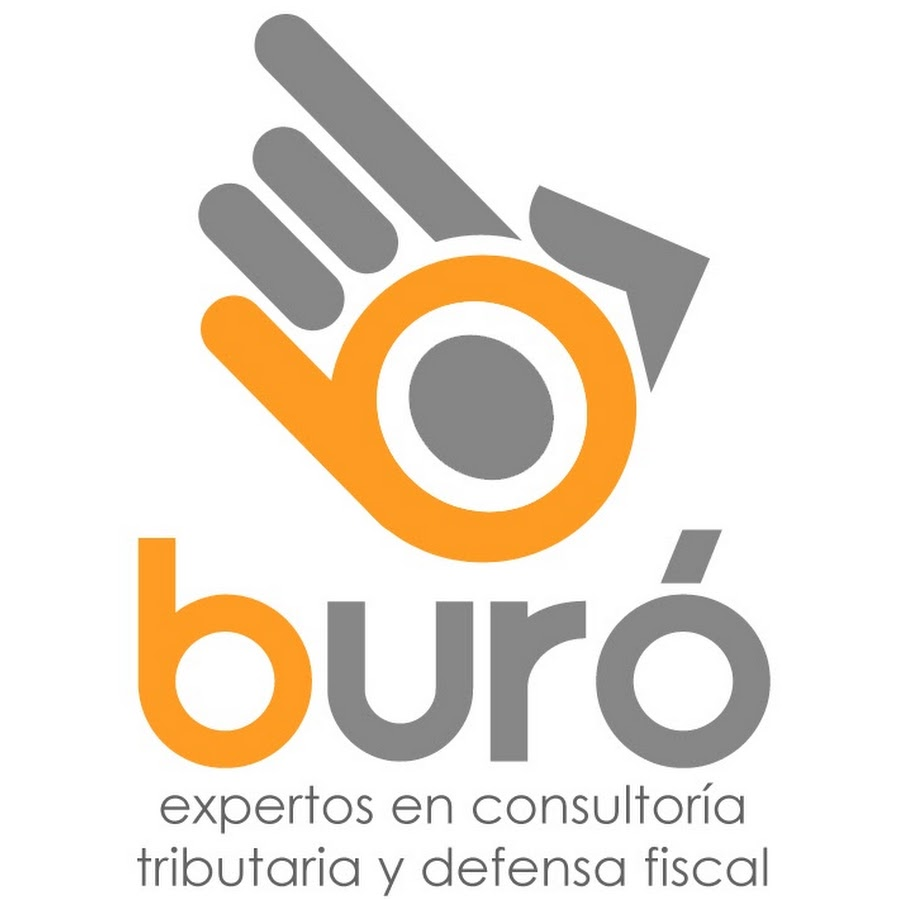 De igual manera en los recursos administrativos, así como en los juicios administrativos se podrán interpretar, la Constitución así como los tratados internacionales de los cuales el estado Mexicano sea parte.

-Legalidad vs constitucionalidad/convencionalidad
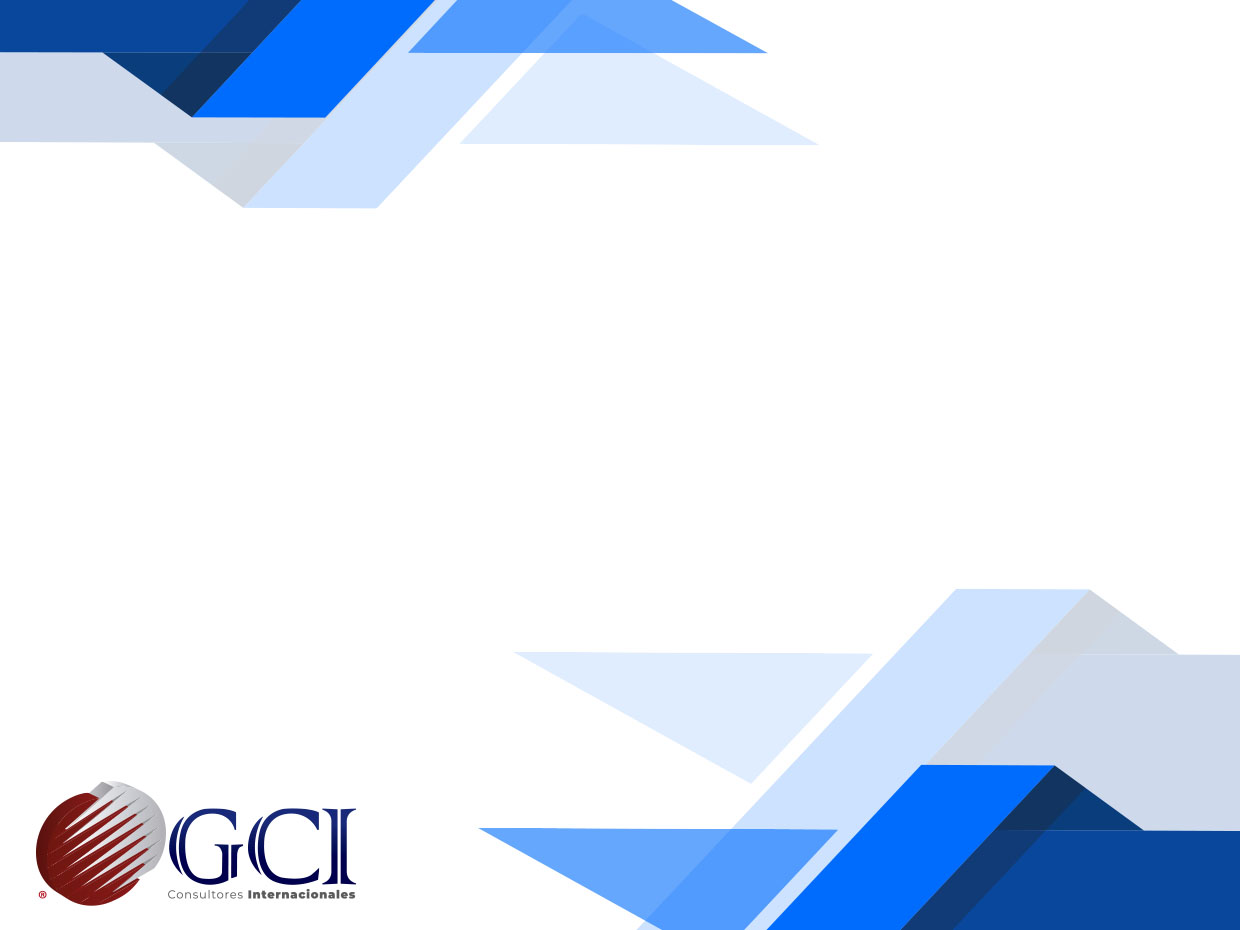 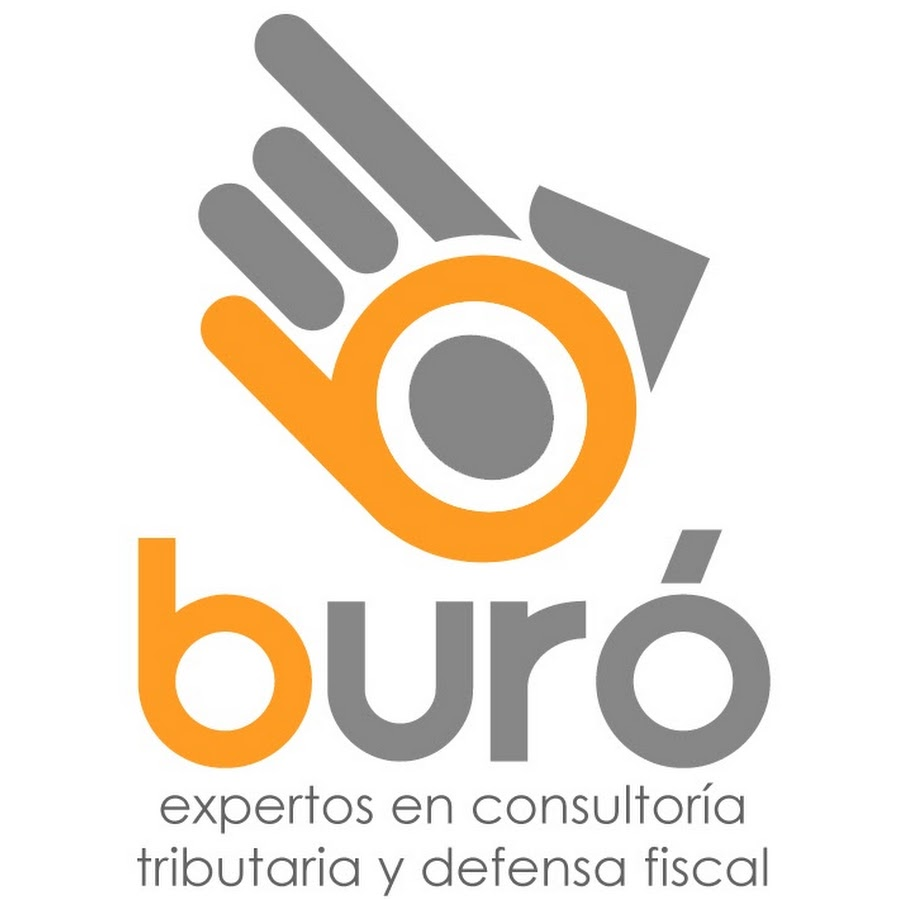 -Control Difuso.

-Control Concentrado.
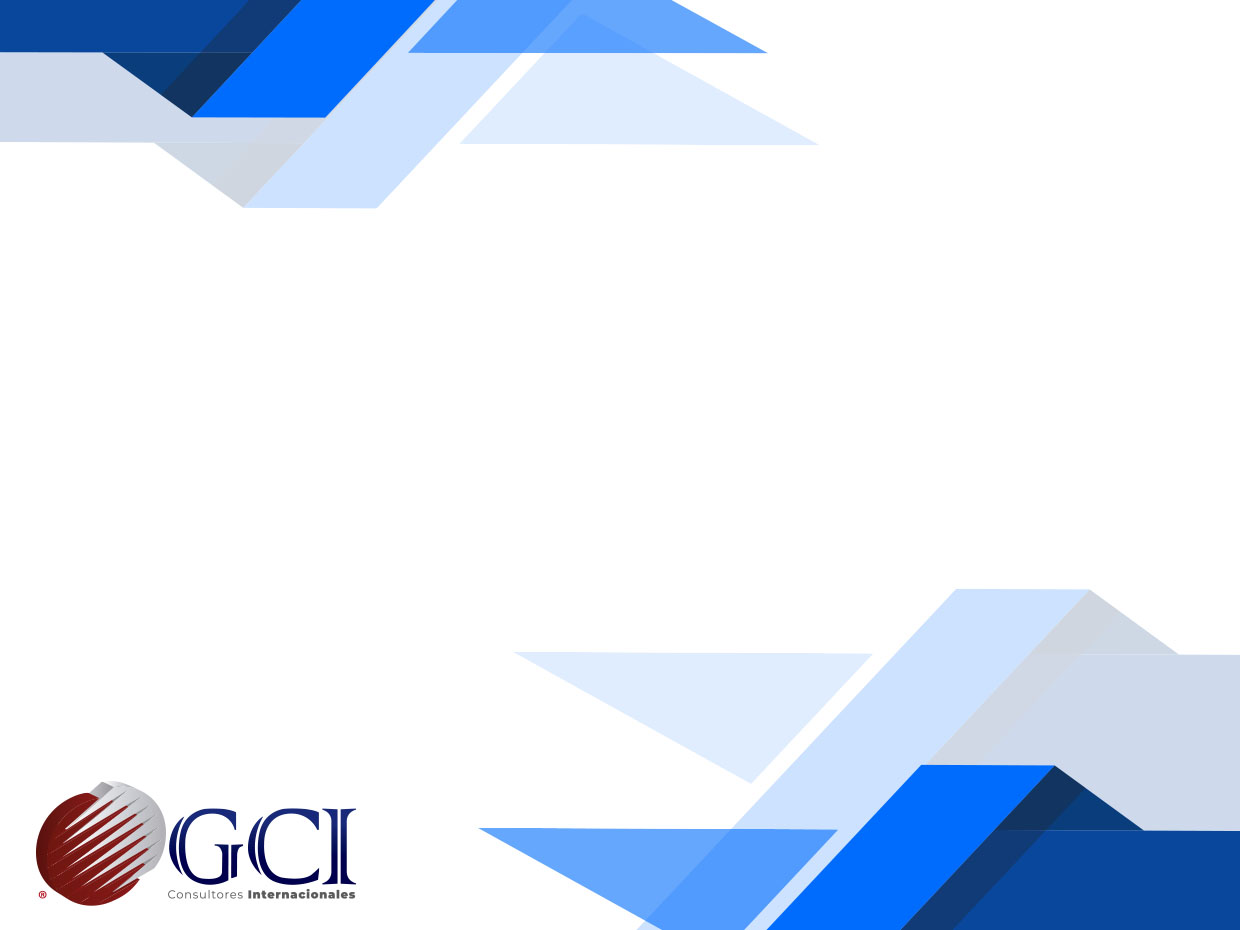 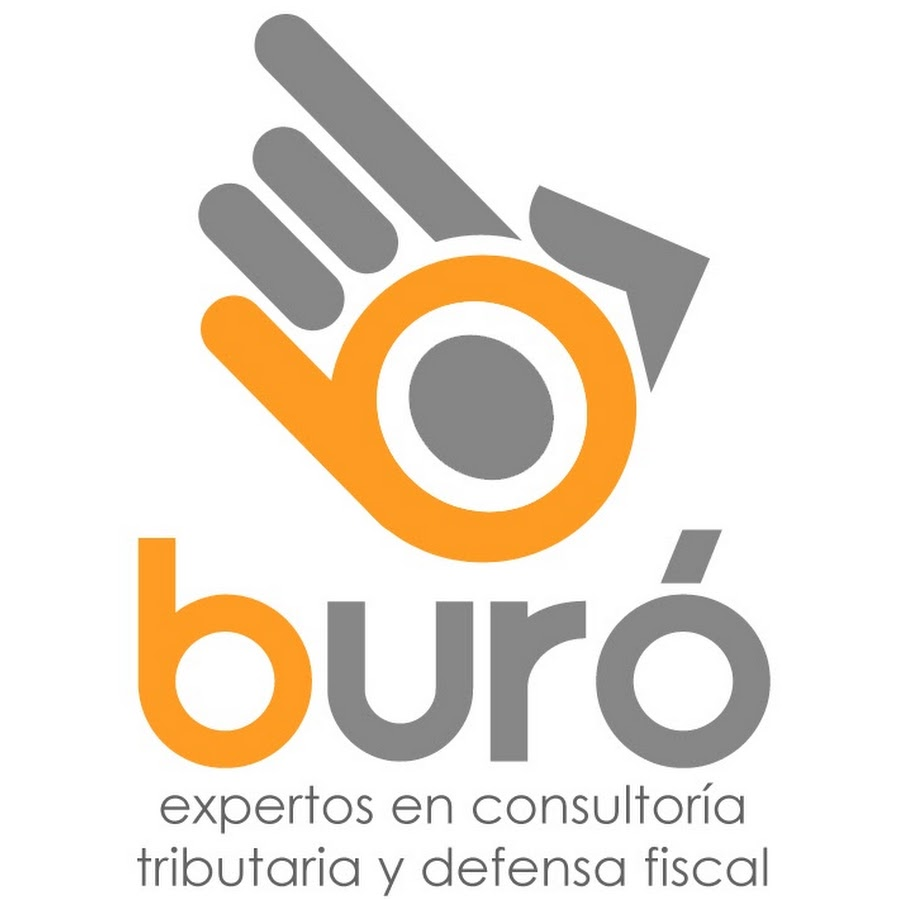 Jurisprudencia(Común, Administrativa), 2006186, Tesis: 2a./J. 16/2014 (10a.)

CONTROL DIFUSO. SU EJERCICIO EN EL JUICIO CONTENCIOSO ADMINISTRATIVO.

Si bien es cierto que, acorde con los artículos 1o. y 133 de la Constitución Política de los Estados Unidos Mexicanos, las autoridades jurisdiccionales ordinarias, para hacer respetar los derechos humanos establecidos en la propia Constitución y en los tratados internacionales de los que el Estado Mexicano sea parte, pueden inaplicar leyes secundarias, lo que constituye un control difuso de su constitucionalidad y convencionalidad, también lo es que subsiste el control concentrado de constitucionalidad y convencionalidad de leyes, cuya competencia corresponde en exclusiva al Poder Judicial de la Federación, a través del juicio de amparo, las controversias constitucionales y las acciones de inconstitucionalidad.
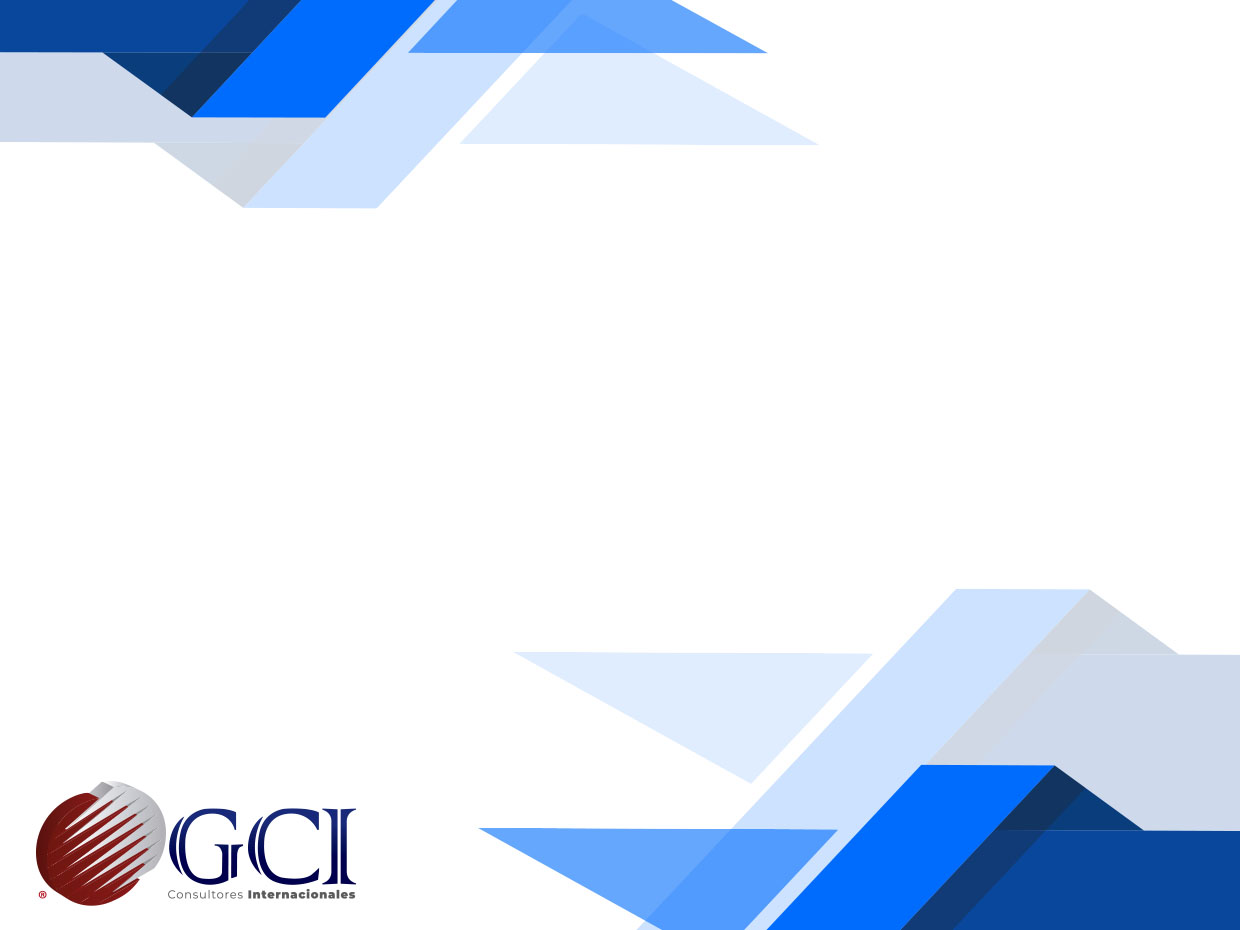 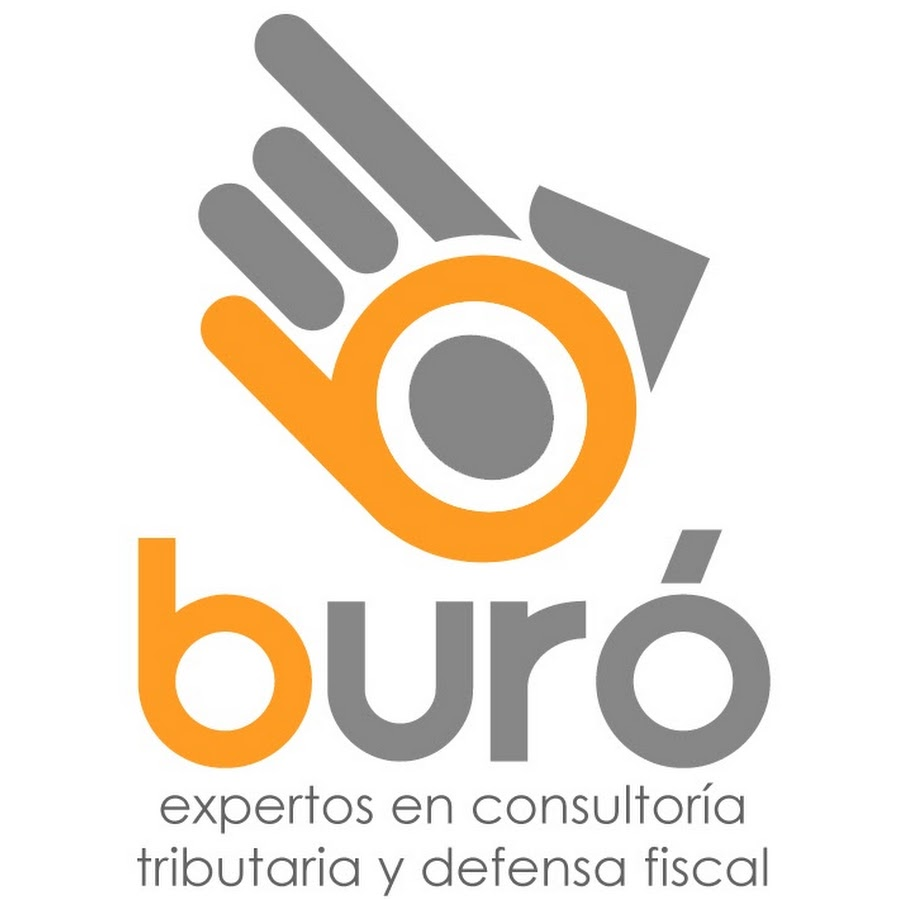 La diferencia entre ambos medios de control (concentrado y difuso), estriba en que, en el primero, la competencia específica de los órganos del Poder Judicial de la Federación encargados de su ejercicio es precisamente el análisis de constitucionalidad y convencionalidad de leyes, por tanto, la controversia consiste en determinar si la disposición de carácter general impugnada expresamente es o no contraria a la Constitución y a los tratados internacionales, existiendo la obligación de analizar los argumentos que al respecto se aduzcan por las partes; los conceptos de violación enderezados a combatir la constitucionalidad y convencionalidad del precepto en el sistema concentrado.
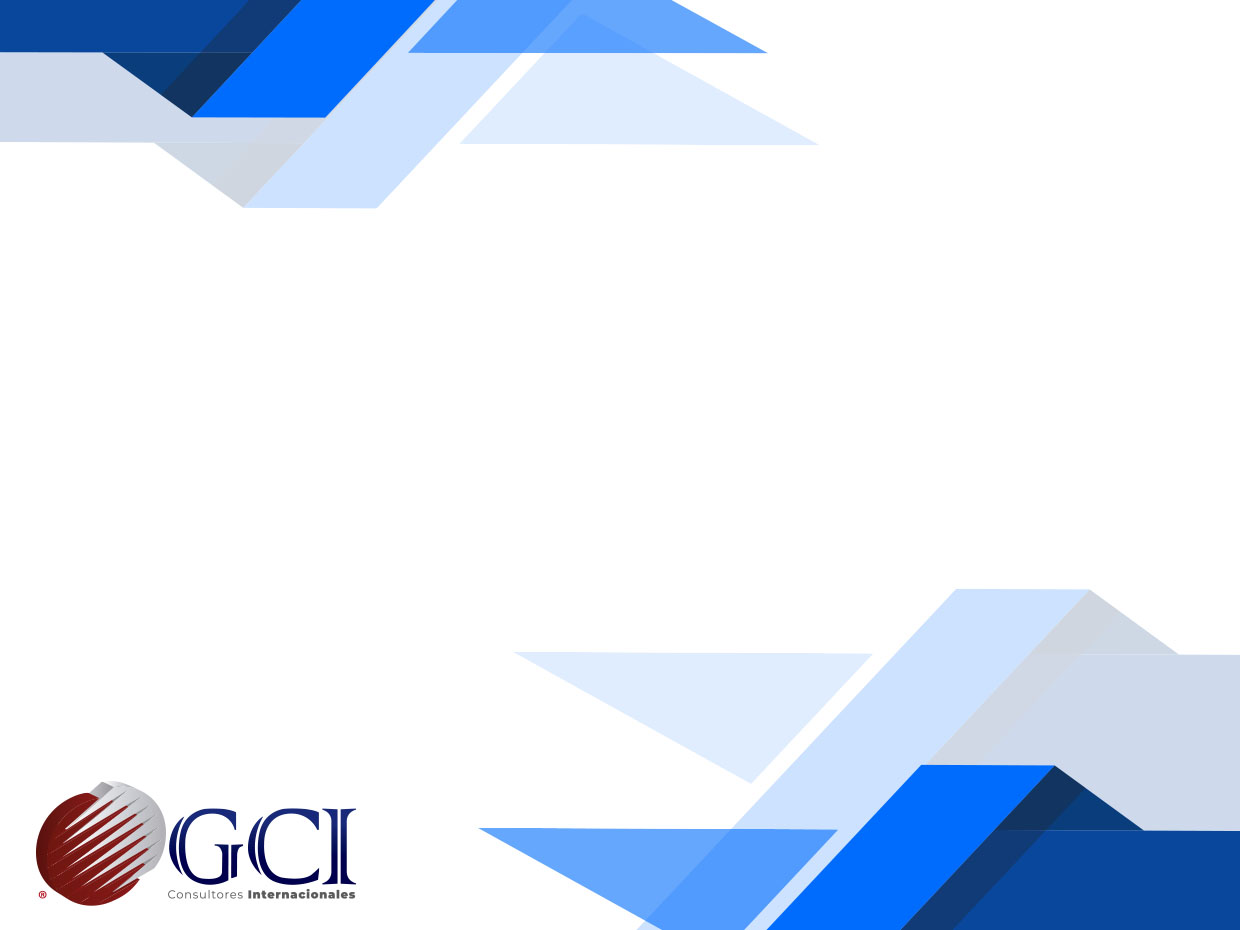 en cambio, en el segundo (control difuso) el tema de inconstitucionalidad o inconvencionalidad no integra la litis, pues ésta se limita a la materia de legalidad y, por ello, el juzgador por razón de su función, prescindiendo de todo argumento de las partes, puede desaplicar la norma. Ahora bien, en el juicio contencioso administrativo, la competencia específica del Tribunal Federal de Justicia Fiscal y Administrativa es en materia de legalidad y, por razón de su función jurisdiccional, este tribunal puede ejercer control difuso; sin embargo, si el actor formula conceptos de nulidad expresos, solicitando al tribunal administrativo el ejercicio del control difuso respecto de determinada norma, de existir coincidencia entre lo expresado en el concepto de nulidad y el criterio del tribunal, éste puede inaplicar la disposición respectiva, expresando las razones jurídicas de su decisión, pero si considera que la norma no tiene méritos para ser inaplicada, bastará con que mencione que no advirtió violación alguna de derechos humanos, para que se estime que realizó el control difuso y respetó el principio de exhaustividad que rige el dictado de sus sentencias, sin que sea necesario que desarrolle una justificación jurídica exhaustiva en ese sentido, dando respuesta a los argumentos del actor, pues además de que el control difuso no forma parte de su litis natural, obligarlo a realizar el estudio respectivo convierte este control en concentrado o directo, y transforma la competencia genérica del tribunal administrativo en competencia específica.
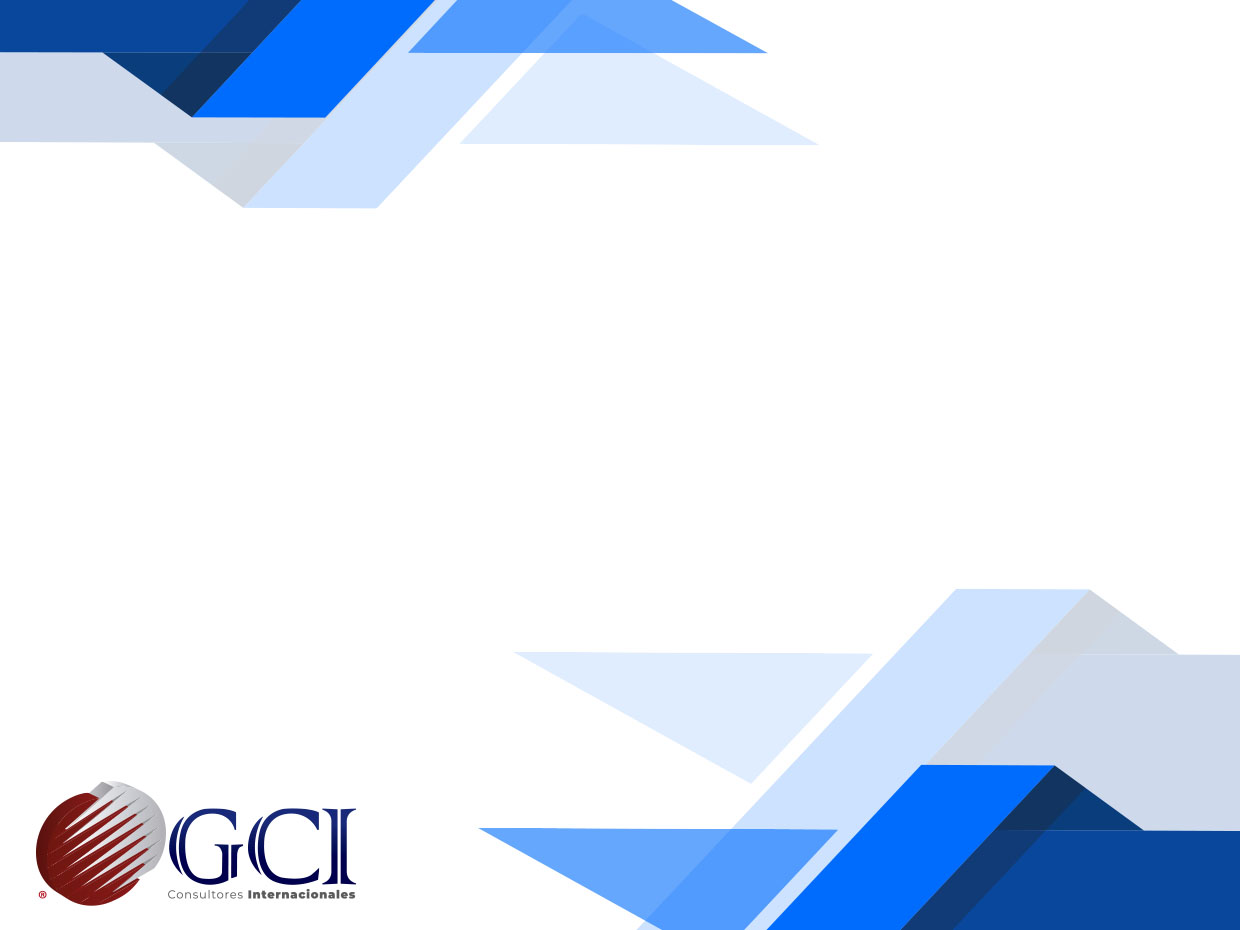 Así, si en el juicio de amparo se aduce la omisión de estudio del concepto de nulidad relativo al ejercicio de control difuso del tribunal ordinario, el juzgador debe declarar ineficaces los conceptos de violación respectivos, pues aun cuando sea cierto que la Sala responsable fue omisa, tal proceder no amerita que se conceda el amparo para que se dicte un nuevo fallo en el que se ocupe de dar respuesta a ese tema, debido a que el Poder Judicial de la Federación tiene competencia primigenia respecto del control de constitucionalidad de normas generales y, por ello, puede abordar su estudio al dictar sentencia. Si, además, en la demanda de amparo se aduce como concepto de violación la inconstitucionalidad o inconvencionalidad de la ley, el juzgador sopesará declarar inoperantes los conceptos de violación relacionados con el control difuso y analizar los conceptos de violación enderezados a combatir la constitucionalidad y convencionalidad del precepto en el sistema concentrado.
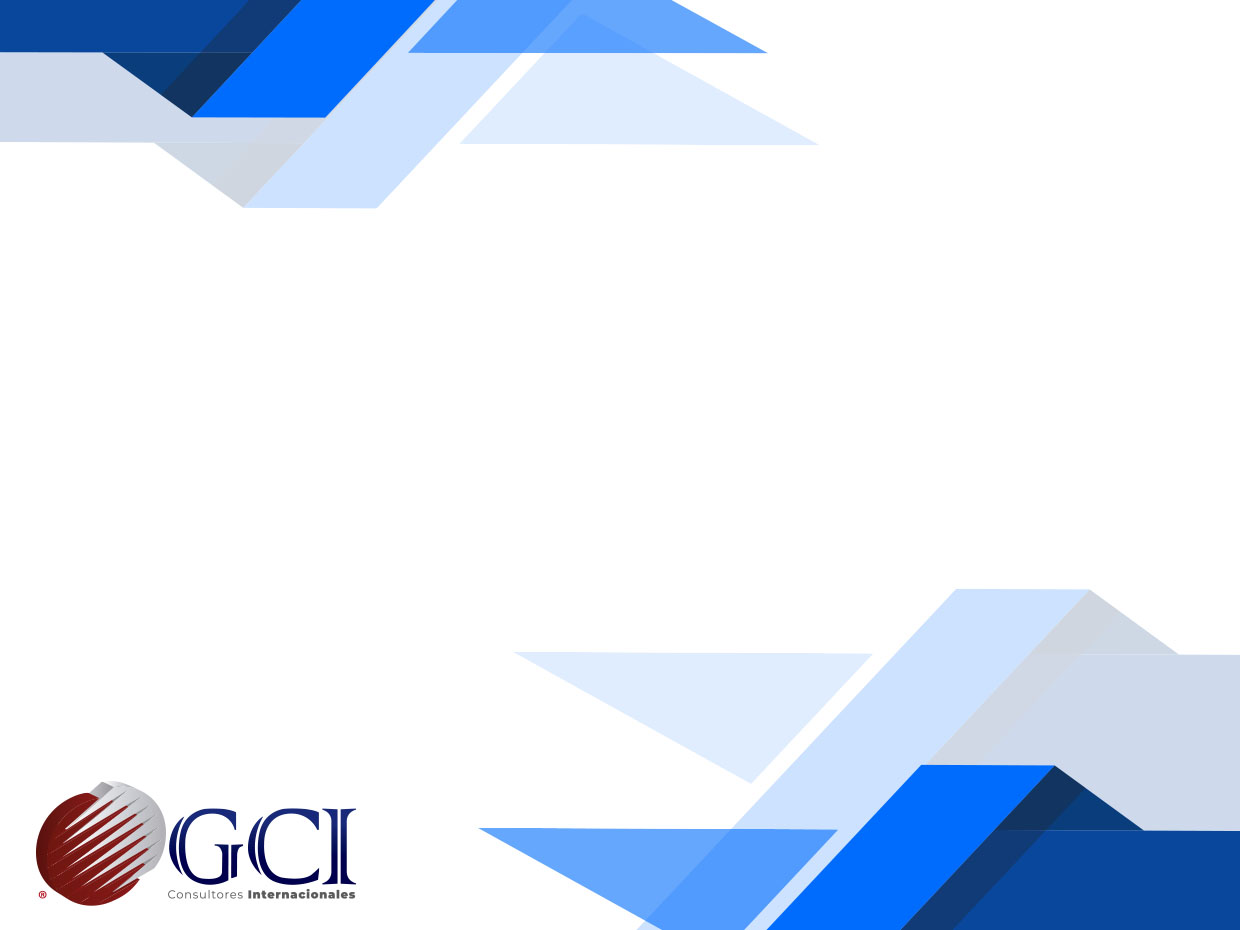 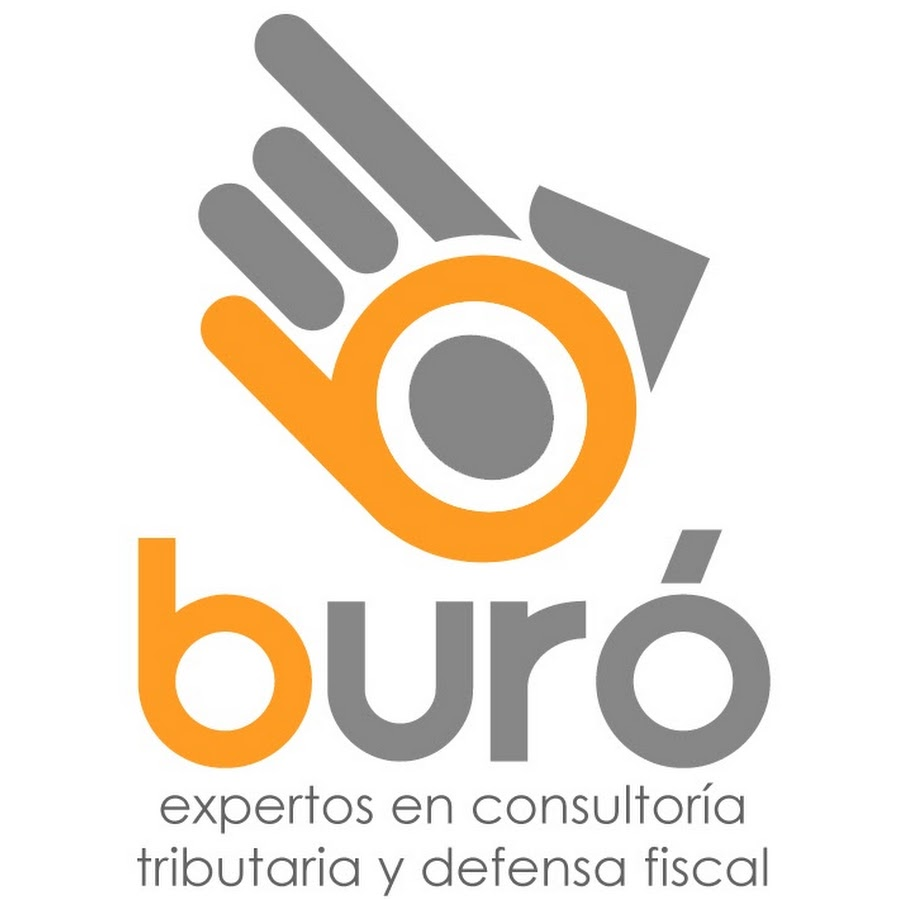 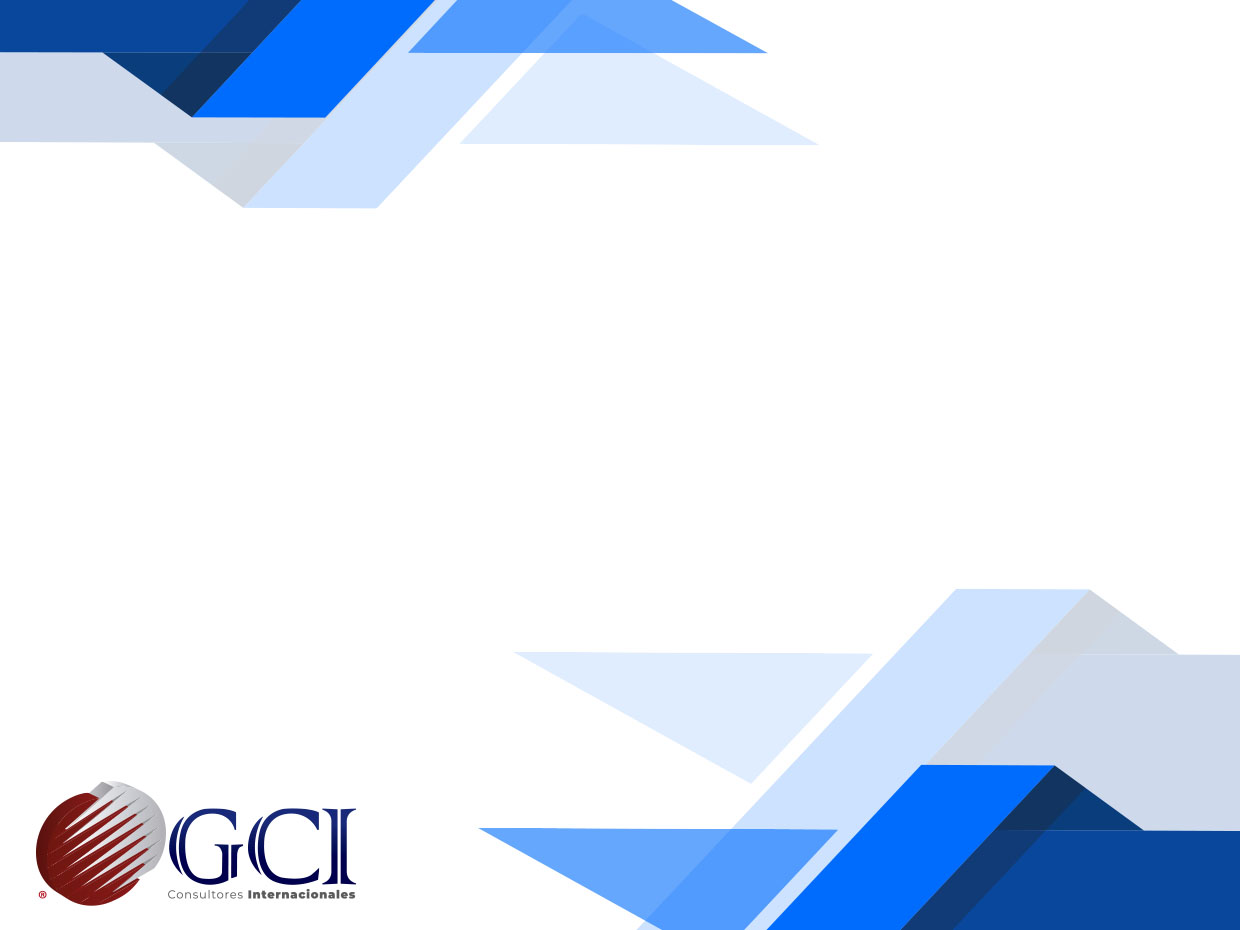 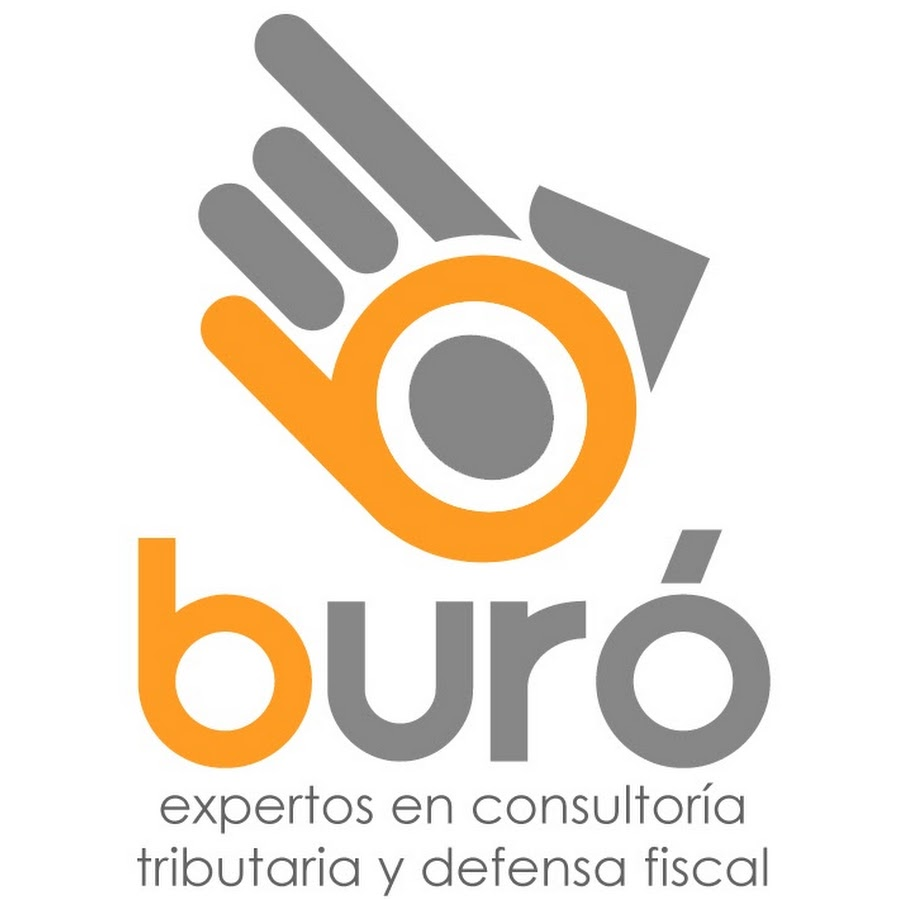 Requisitos para hacer vale el Control Difuso.
No está limitado a las manifestaciones o actos de las partes; deberá señalarse claramente los elementos mínimos que posibiliten su análisis, es decir:

Cuál es el derecho humano que se estima infringido, 

La norma general a contrastar y;

El agravio que produce.
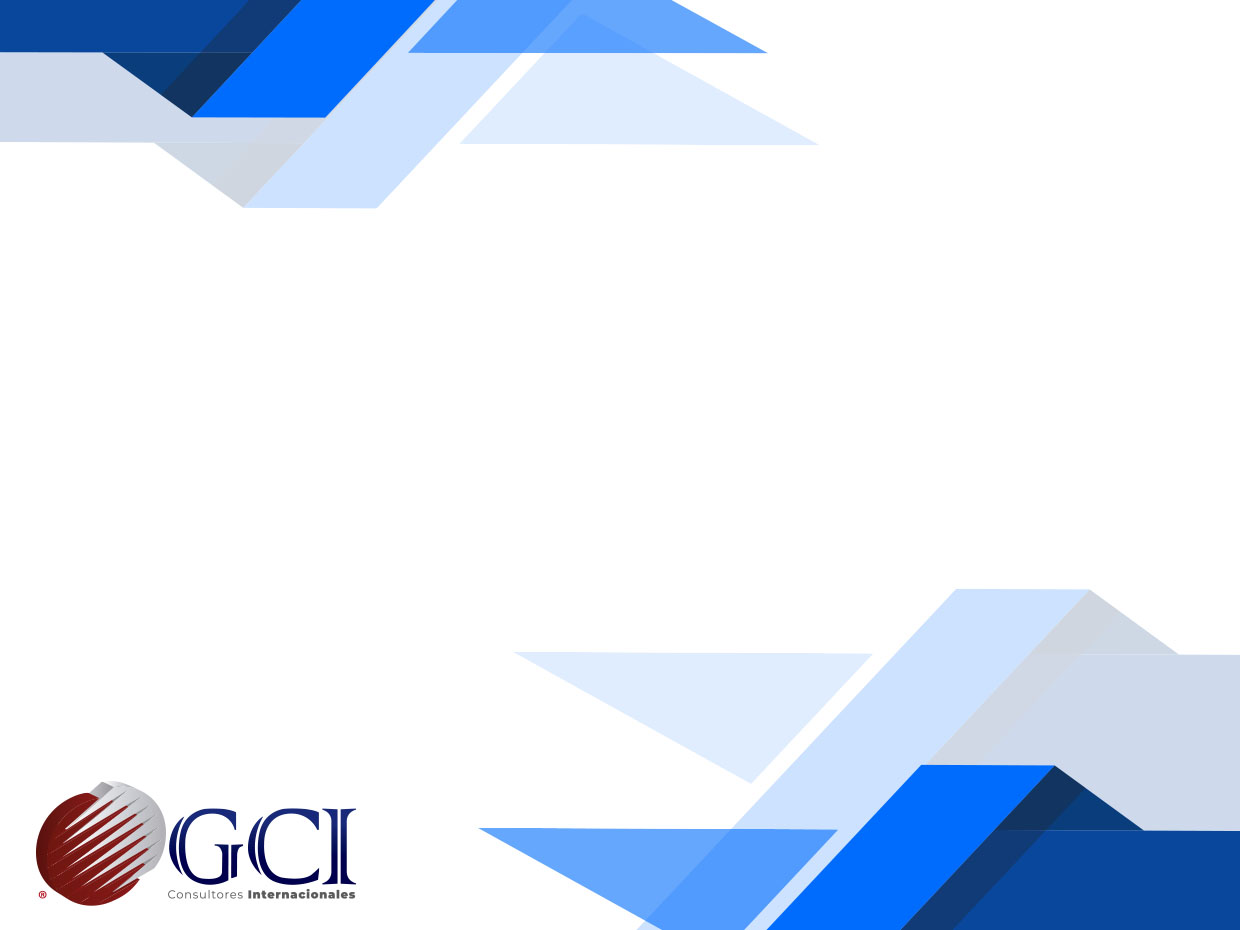 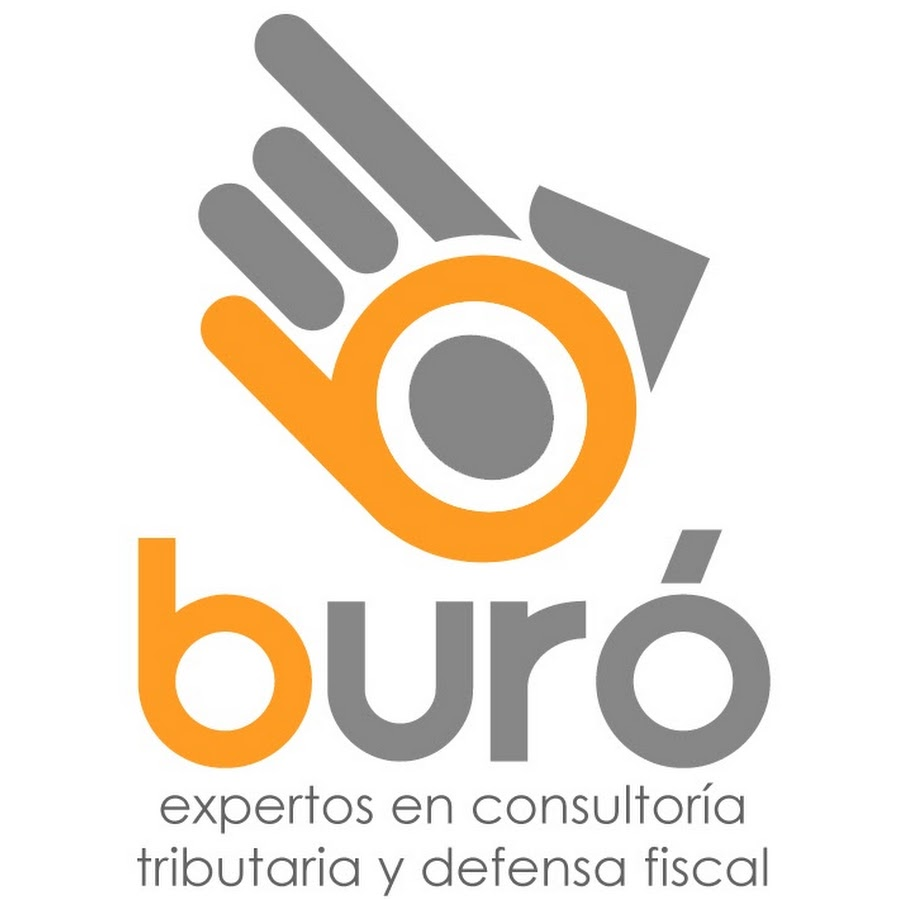 El Principio Pro Persona
Atiende a la obligación que tiene el Estado de aplicar la norma más amplia cuando se trate de reconocer los derechos humanos protegidos y, a la par, la norma más restringida cuando se trate de establecer restricciones permanentes al ejercicio de los derechos.
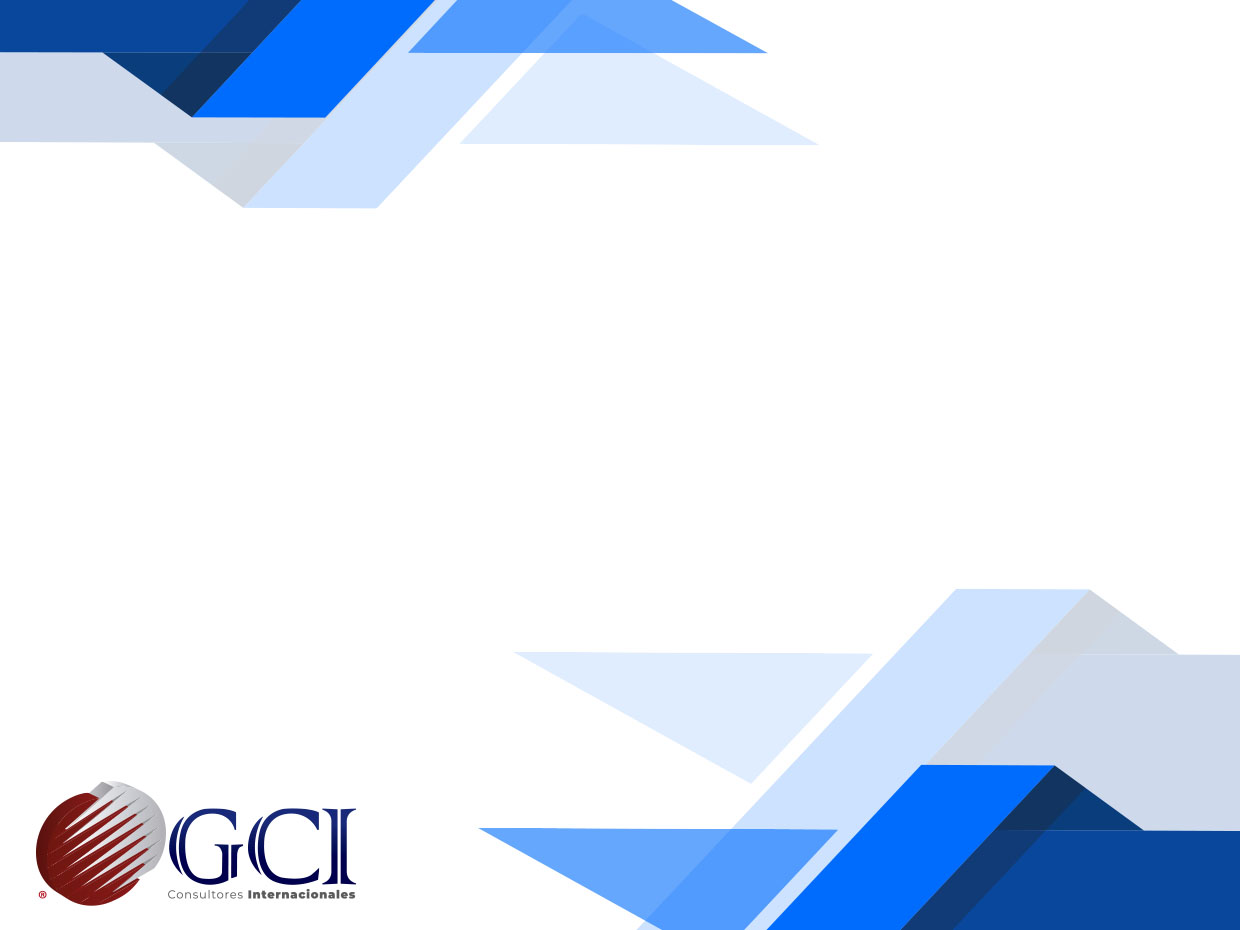 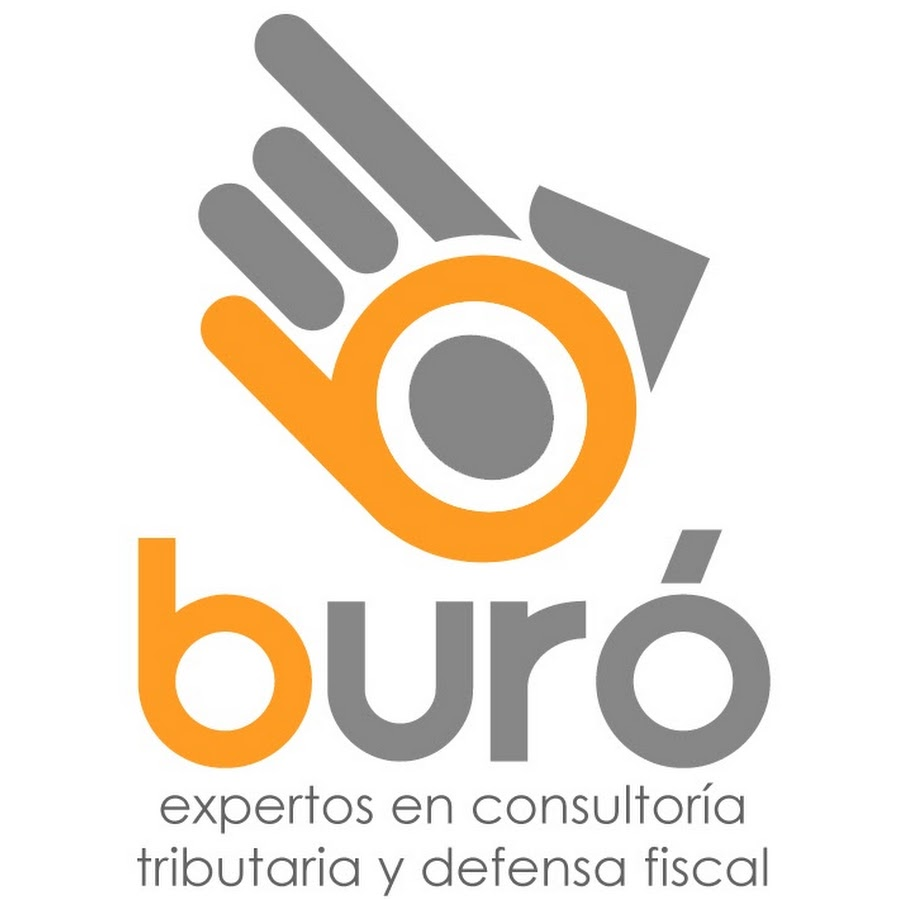 El Principio de Universalidad
Señala que los derechos humanos corresponden a todas las personas por igual.
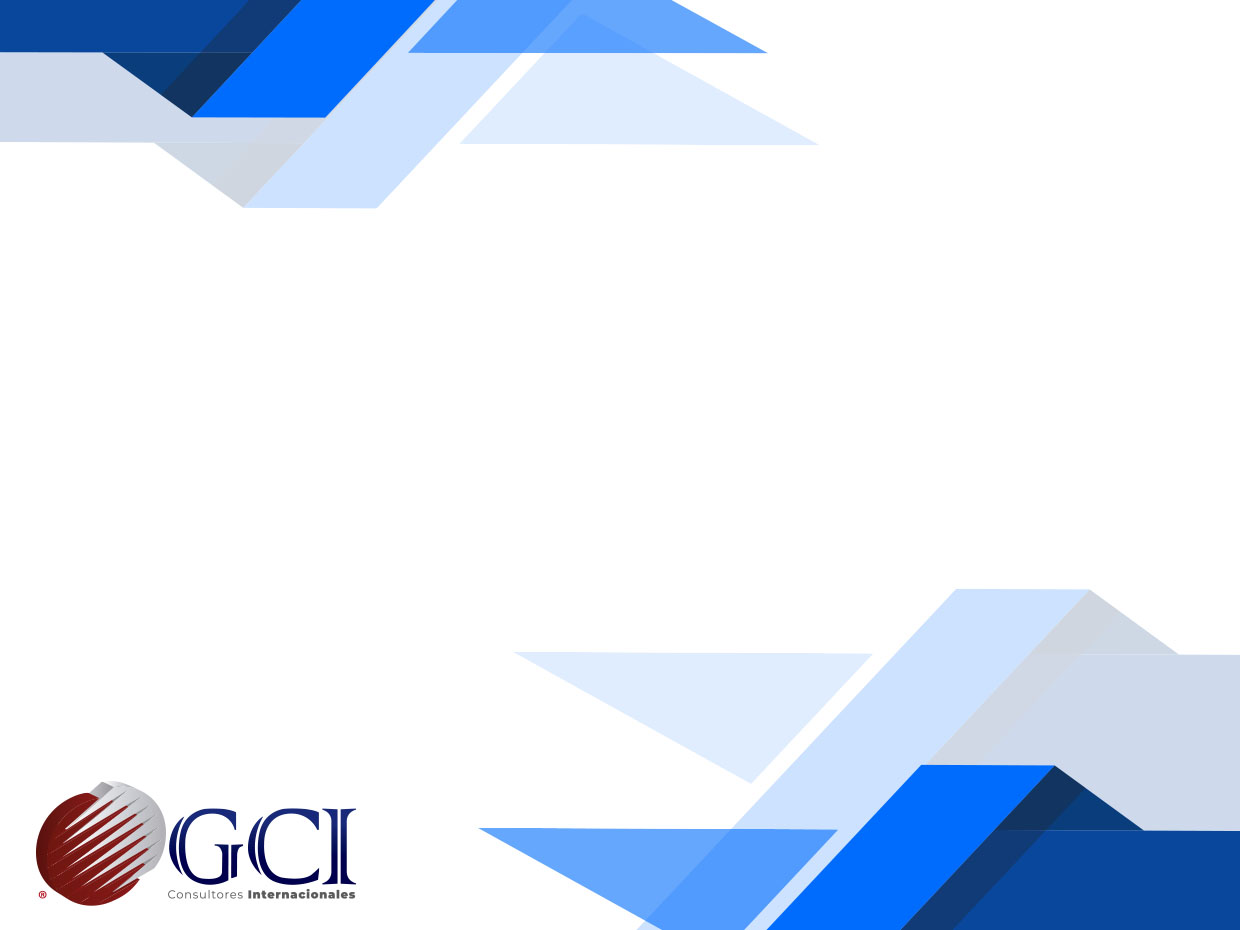 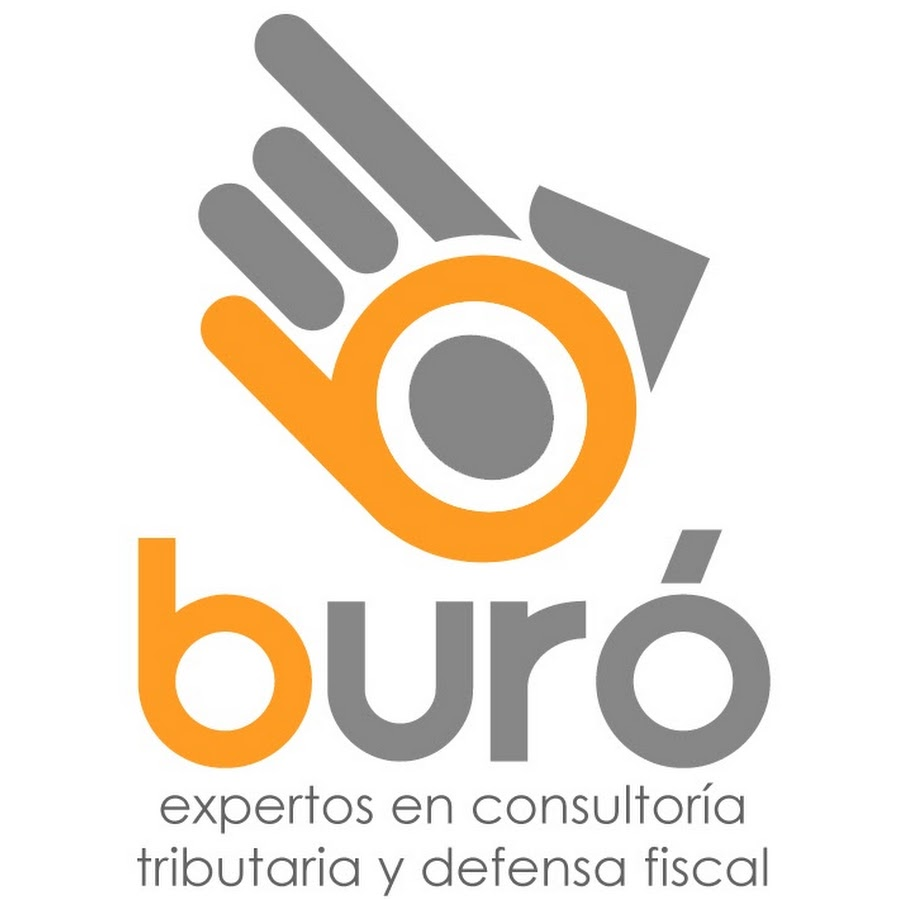 El Principio de Interdependecia
Consiste en que cada uno de los derechos humanos se encuentran ligados unos a otros, de tal manera que el reconocimiento de uno de ellos, así como su ejercicio, implica necesariamente que se respeten y protejan múltiples derechos que se encuentran vinculados.
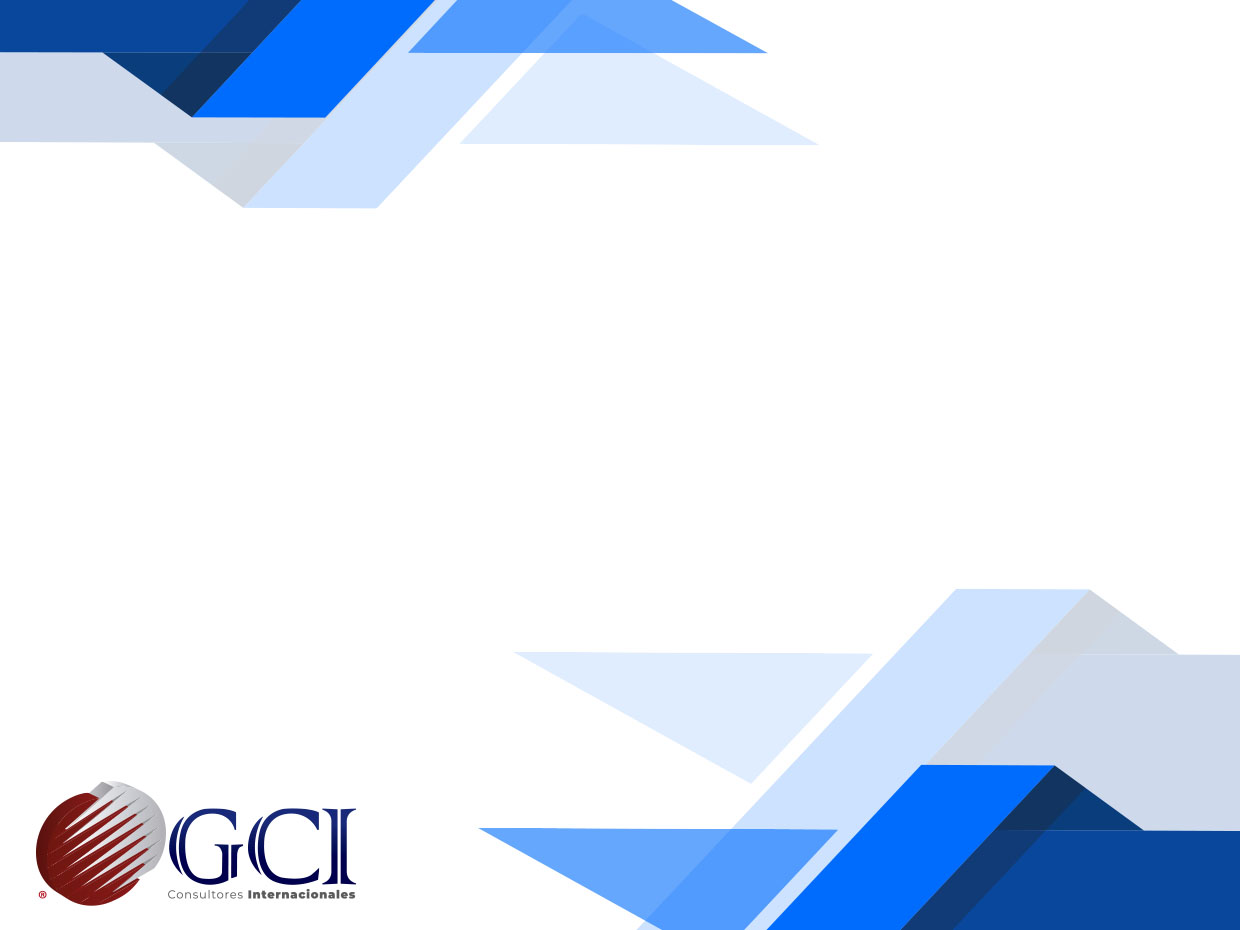 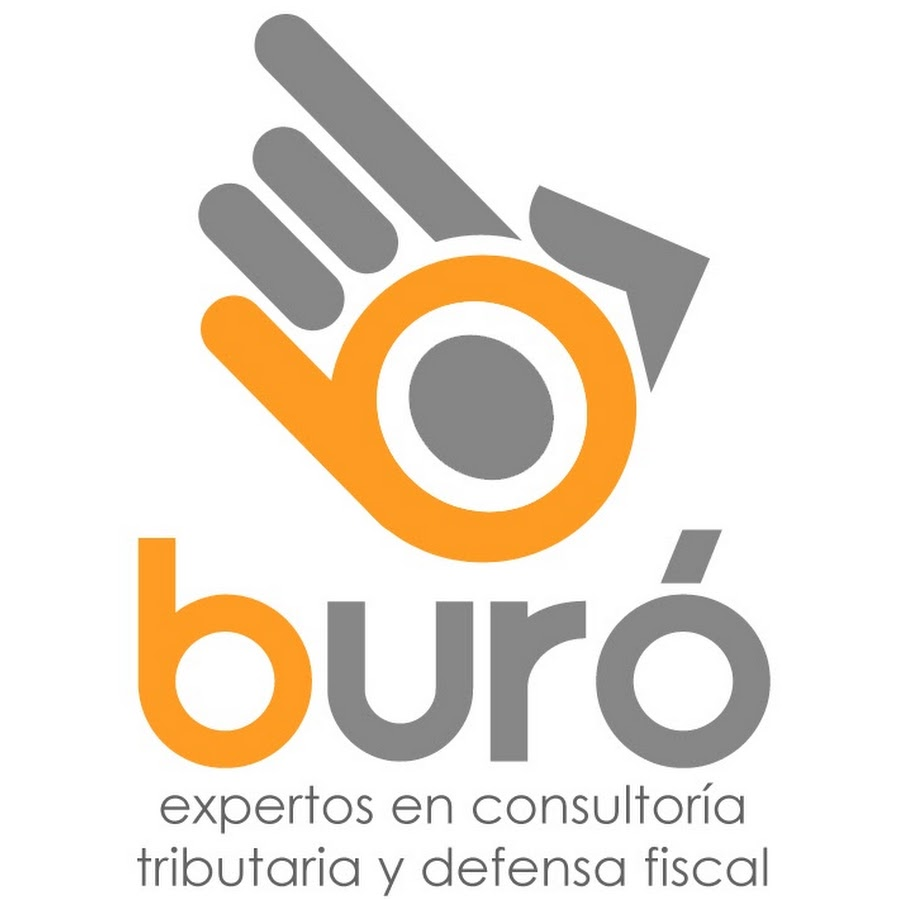 El Principio de Indivisibilidad
Se habla de indivisibilidad de los derechos humanos en función a que poseen un carácter indivisible pues todos ellos son inherentes al ser humano y derivan de su dignidad.

Lo anterior quiere decir que disfrute de los derechos humanos sólo es posible en conjunto y no de manera aislada ya que todos se encuentran estrechamente unidos.
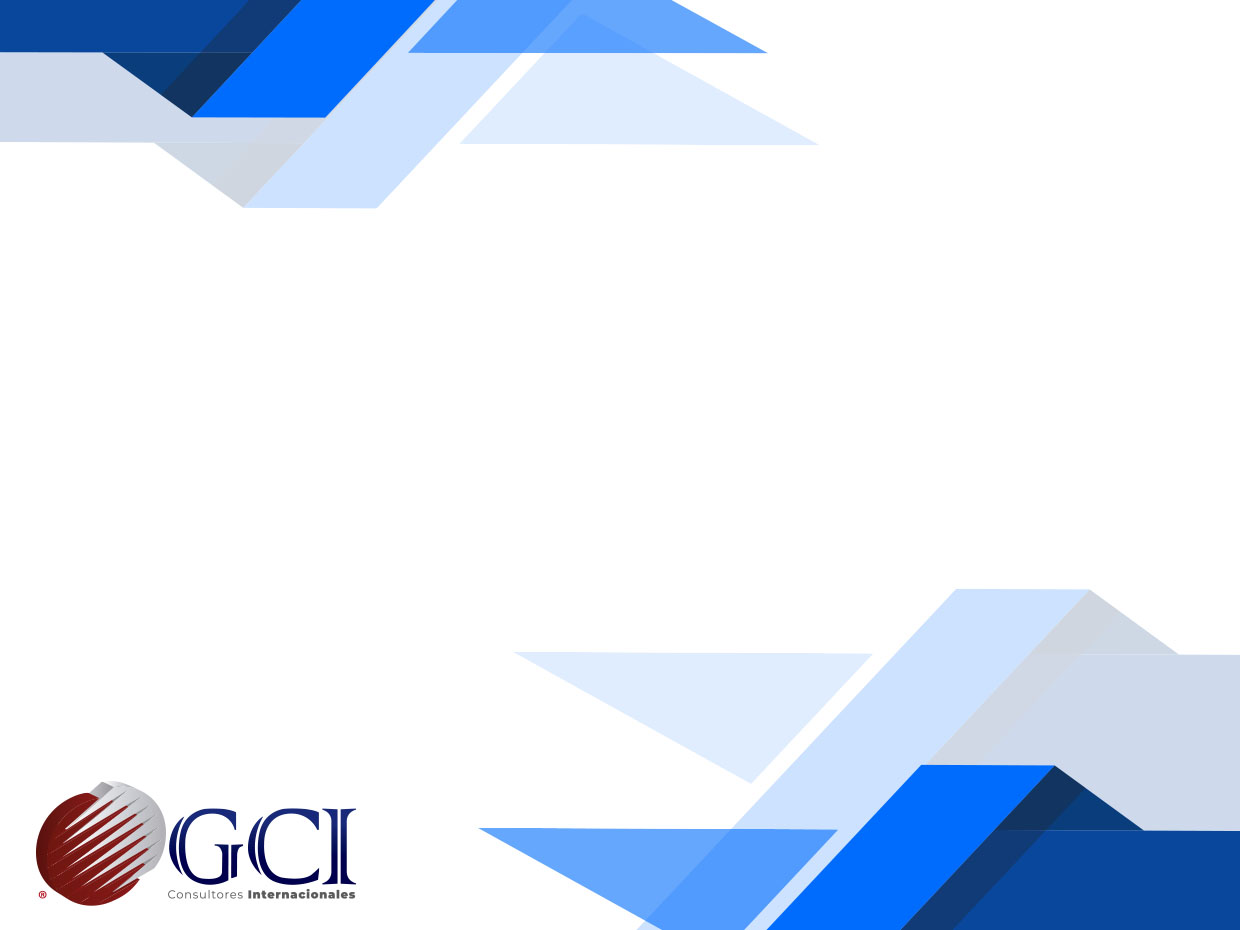 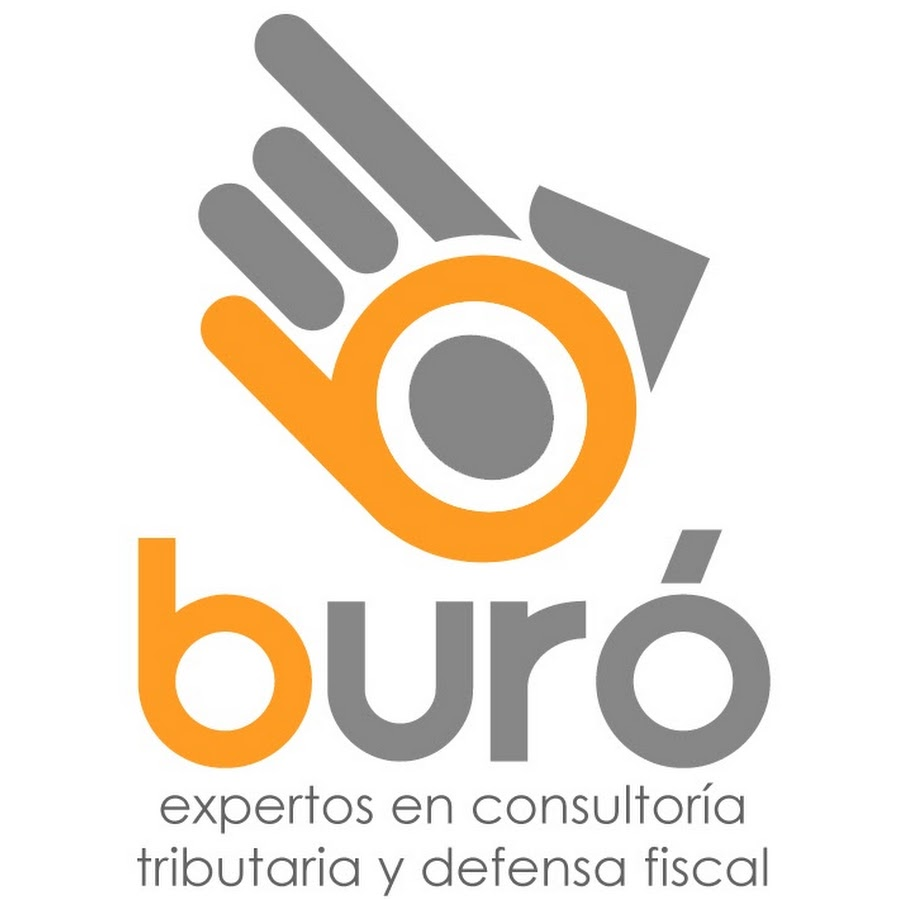 El Principio de Progresividad
Constituye una obligación del Estado para asegurar el progreso en el desarrollo constructivo de los derechos humanos, al mismo tiempo, implica una prohibición para el Estado respecto a cualquier retroceso de los derechos.

El Estado debe proveer las condiciones más óptimas de disfrute de los derechos y no disminuir ese nivel logrado.
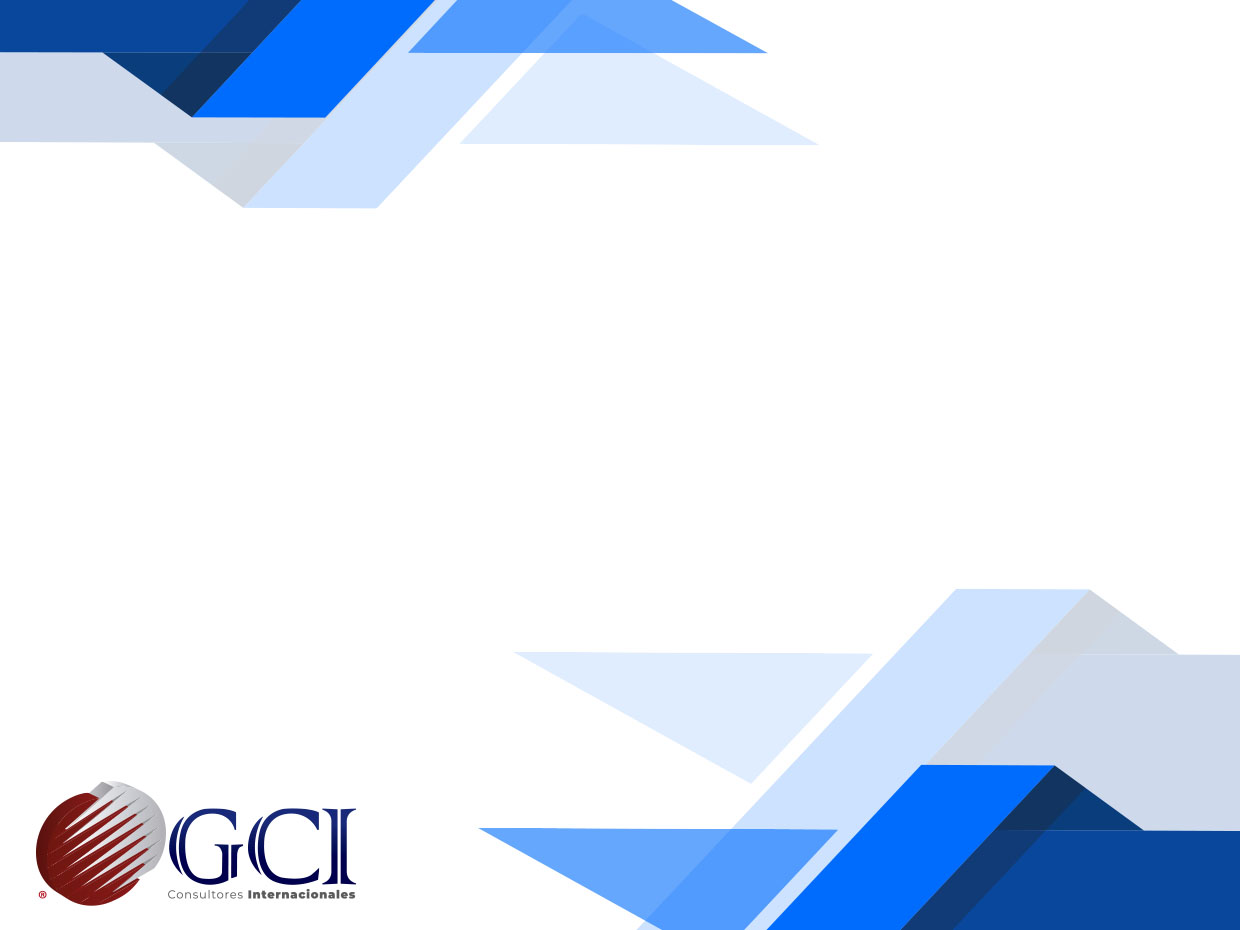 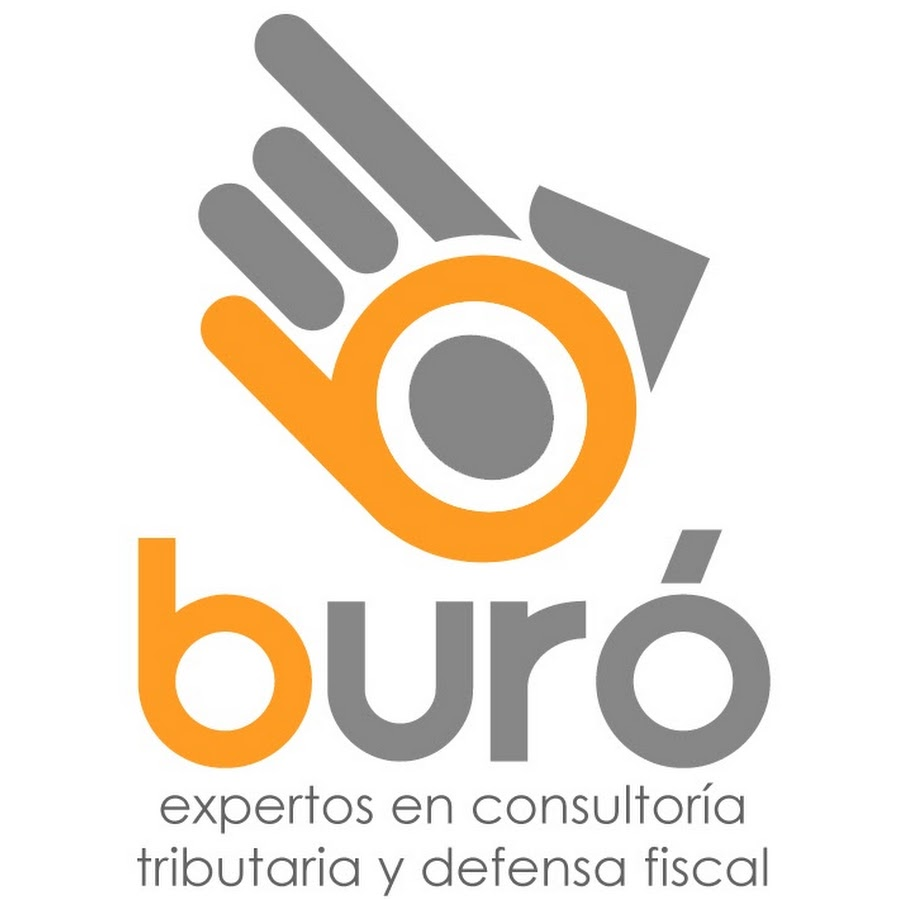 V.-Derechos Fundamentales. Legales, constitucionales y convencionales.
Derechos Legales
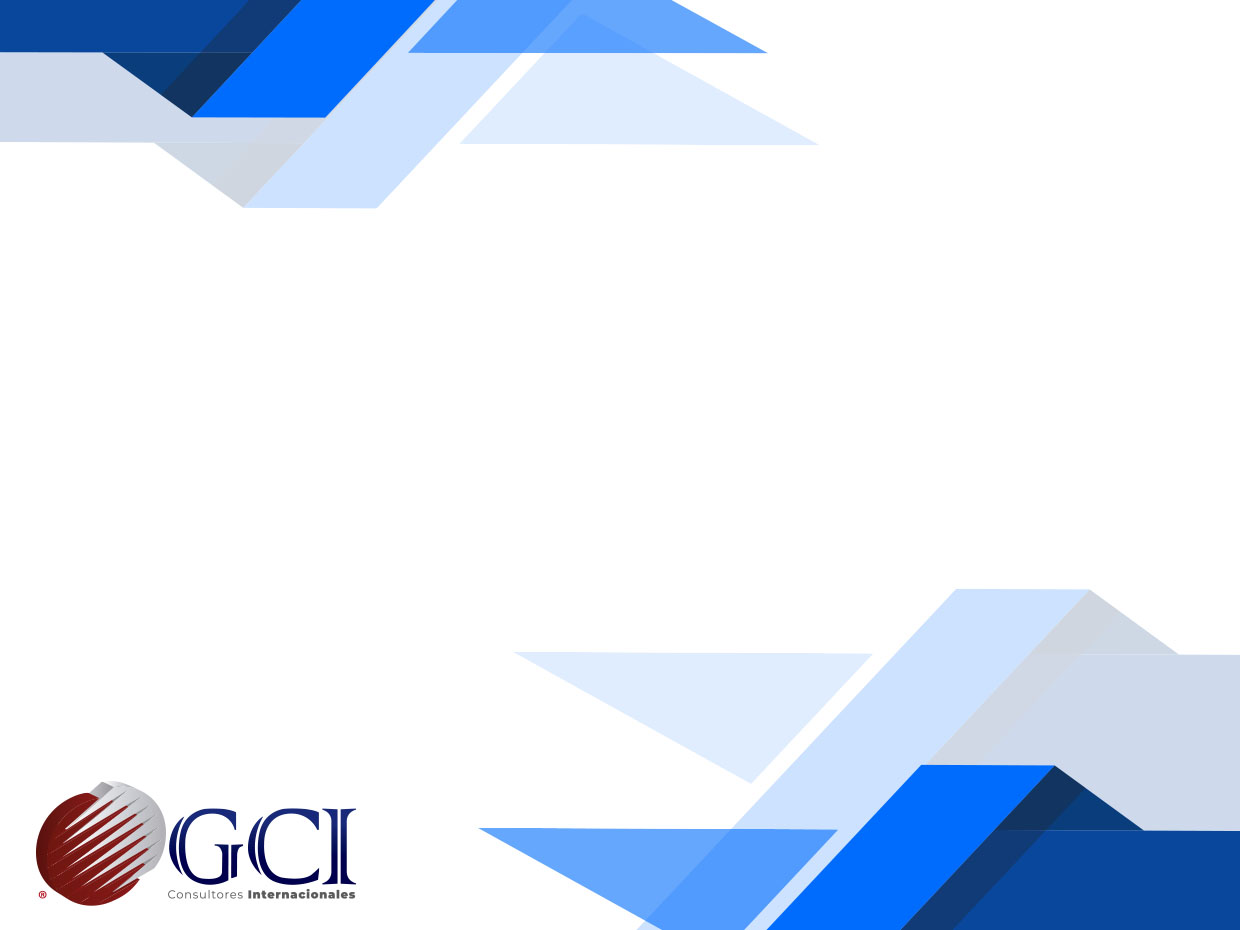 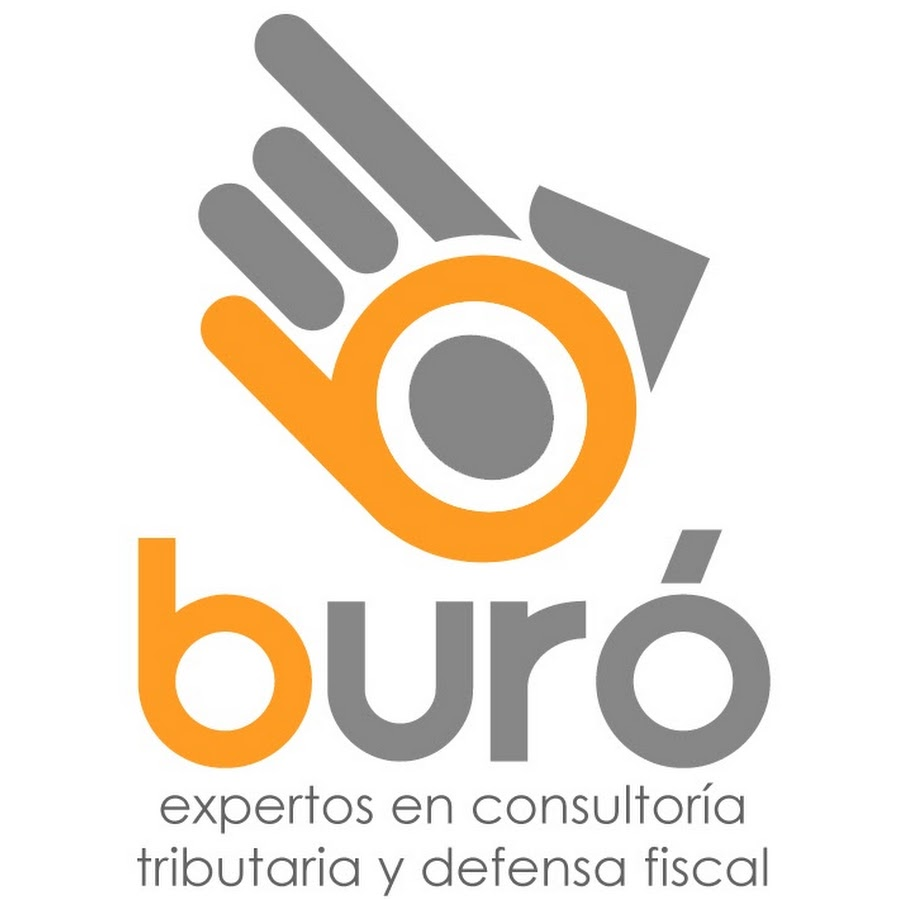 La Ley Federal de los Derechos del Contribuyente, le reconoce diversos derechos al contribuyente como lo son:
I. Derecho a ser informado y asistido por las autoridades fiscales en el cumplimiento de sus obligaciones tributarias, así como del contenido y alcance de las mismas. 
II. Derecho a obtener, en su beneficio, las devoluciones de impuestos que procedan en términos del Código Fiscal de la Federación y de las leyes fiscales aplicables. 
III. Derecho a conocer el estado de tramitación de los procedimientos en los que sea parte.
IV. Derecho a conocer la identidad de las autoridades fiscales bajo cuya responsabilidad se tramiten los procedimientos en los que tengan condición de interesados. 
V. Derecho a obtener certificación y copia de las declaraciones presentadas por el contribuyente, previo el pago de los derechos que en su caso, establezca la Ley.
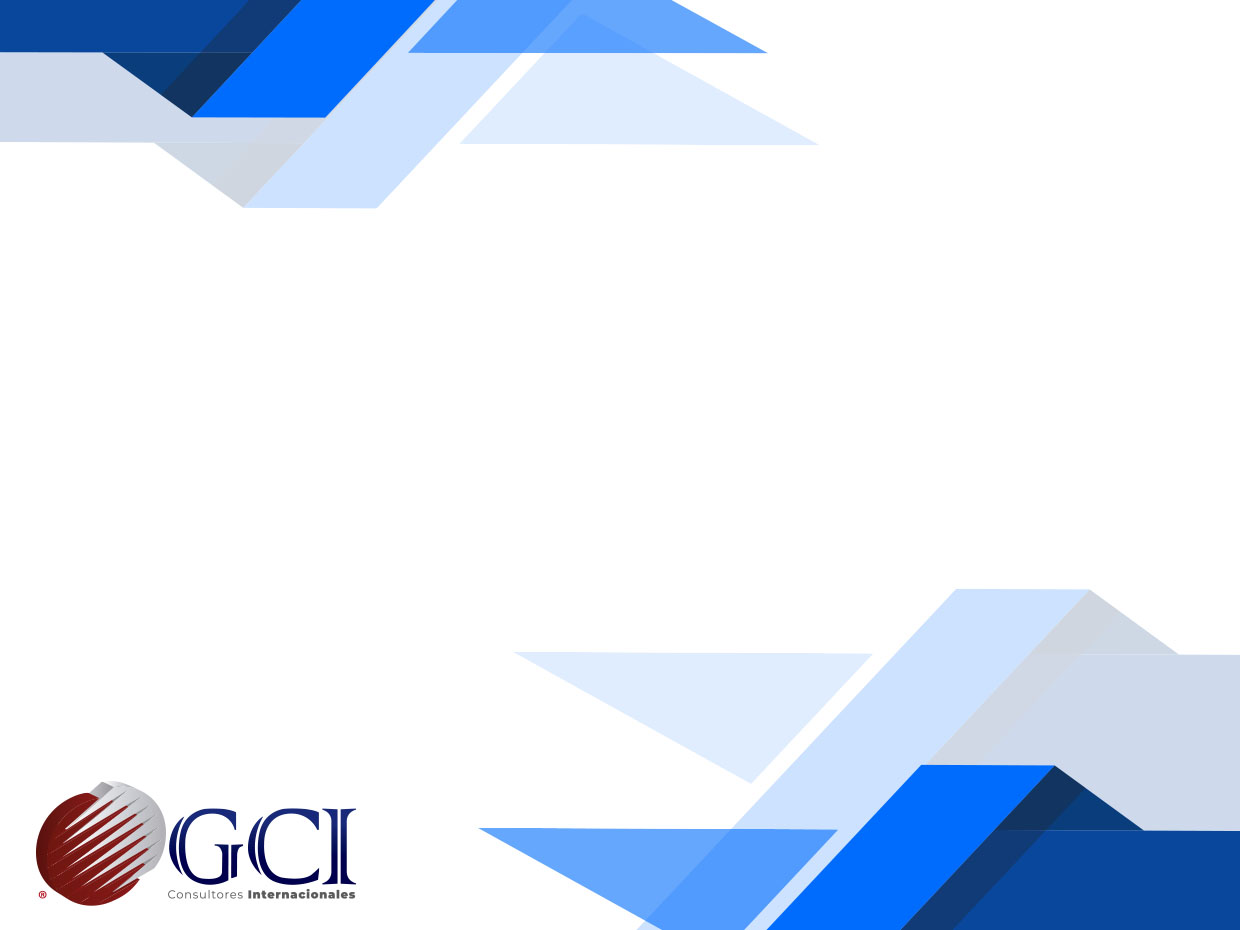 VI. Derecho a no aportar los documentos que ya se encuentran en poder de la autoridad fiscal actuante. 
VII. Derecho al carácter reservado de los datos, informes o antecedentes que de los contribuyentes y terceros con ellos relacionados, conozcan los servidores públicos de la administración tributaria, los cuales sólo podrán ser utilizados de conformidad con lo dispuesto por el articulo 69 del Código Fiscal de la Federación. 
VIII. Derecho a ser tratado con el debido respeto y consideración por los servidores públicos de la administración tributaria. 
IX. Derecho a que las actuaciones de las autoridades fiscales que requieran su intervención se lleven a cabo en la forma que les resulte menos onerosa. 
X. Derecho a formular alegatos, presentar y ofrecer como pruebas documentos conforme a las disposiciones fiscales aplicables, incluso el expediente administrativo del cual emane el acto impugnado, que serán tenidos en cuenta por los órganos competentes al redactar la correspondiente resolución administrativa.
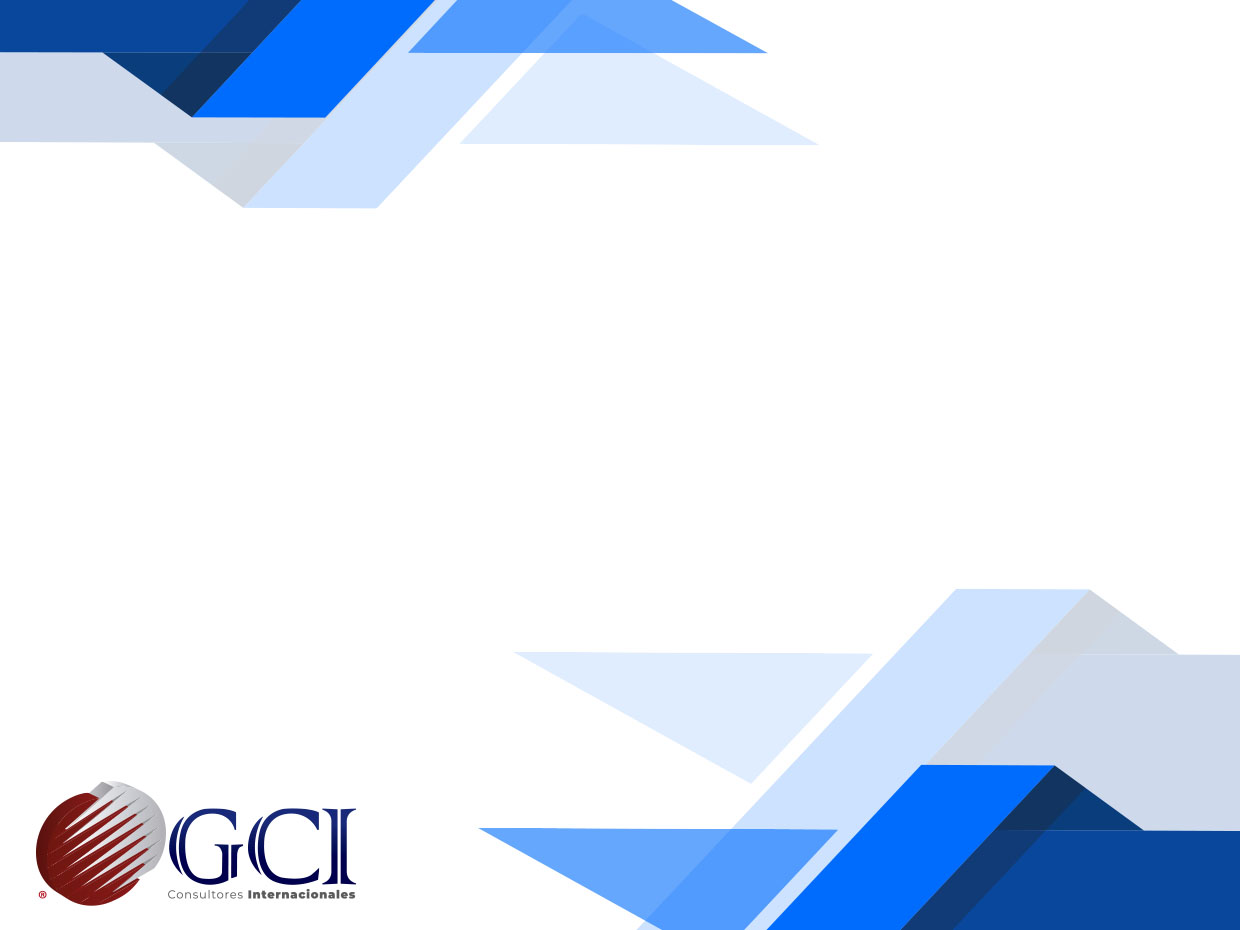 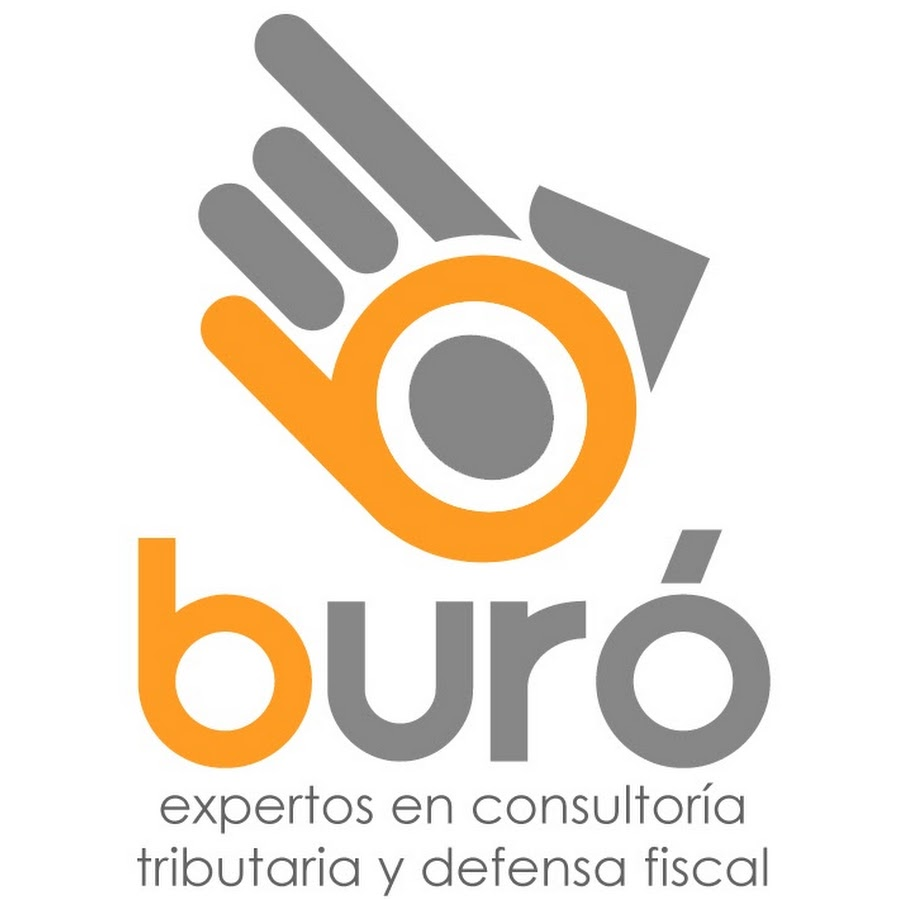 XI. Derecho a ser oído en el tramite administrativo con carácter previo a la emisión de la resolución determinante del crédito fiscal, en los términos de las leyes respectivas. 
XII. Derecho a ser informado, al inicio de las facultades de comprobación de las autoridades fiscales, sobre sus derechos y obligaciones en el curso de tales actuaciones y a que éstas se desarrollen en los plazos previstos en las leyes fiscales. 
XIII. Derecho a corregir su situación fiscal con motivo del ejercicio de las facultades de comprobación que lleven a cabo las autoridades fiscales. 
XIV. Derecho a señalar en el juicio ante el Tribunal Federal de Justicia Fiscal y Administrativa, como domicilio para recibir notificaciones,
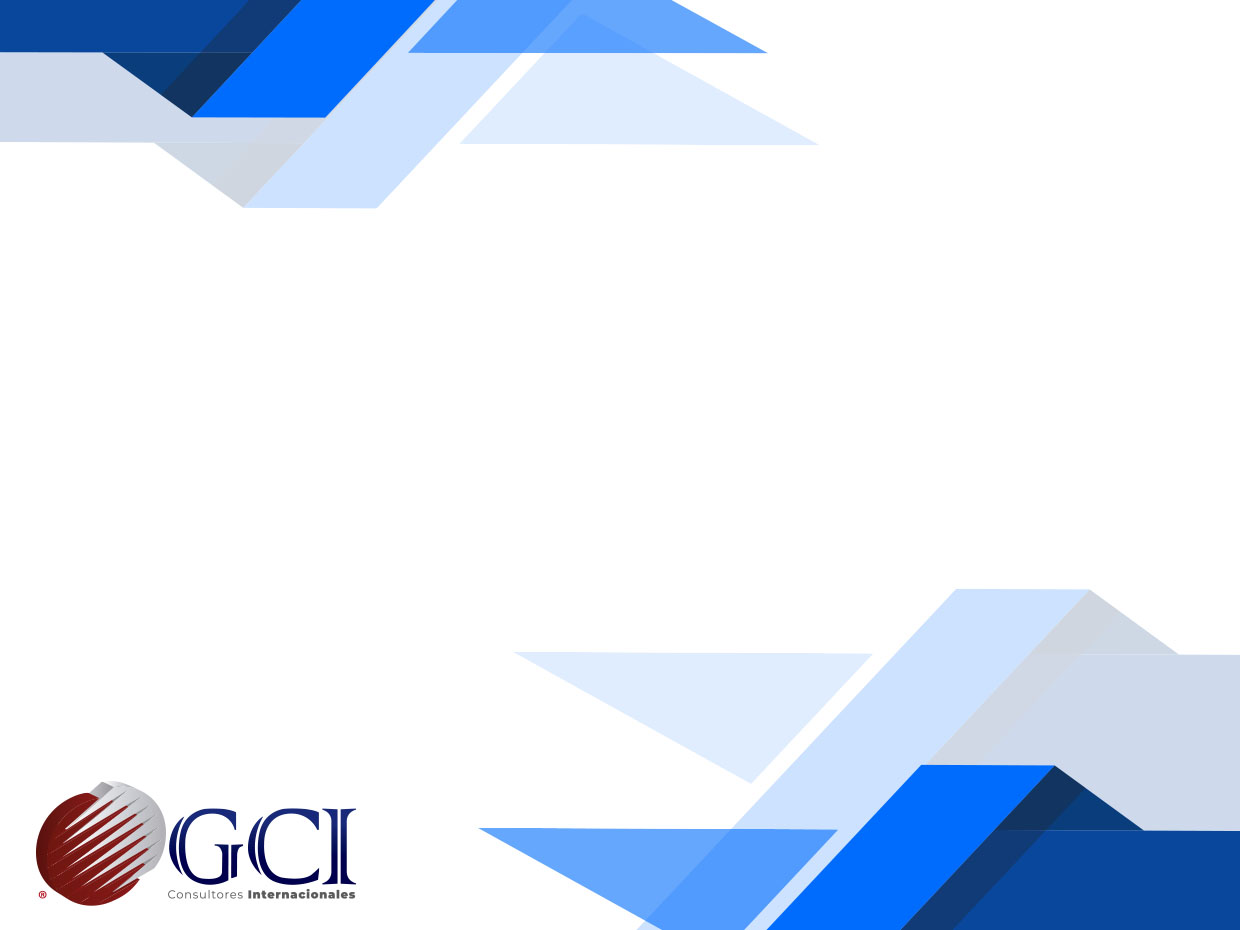 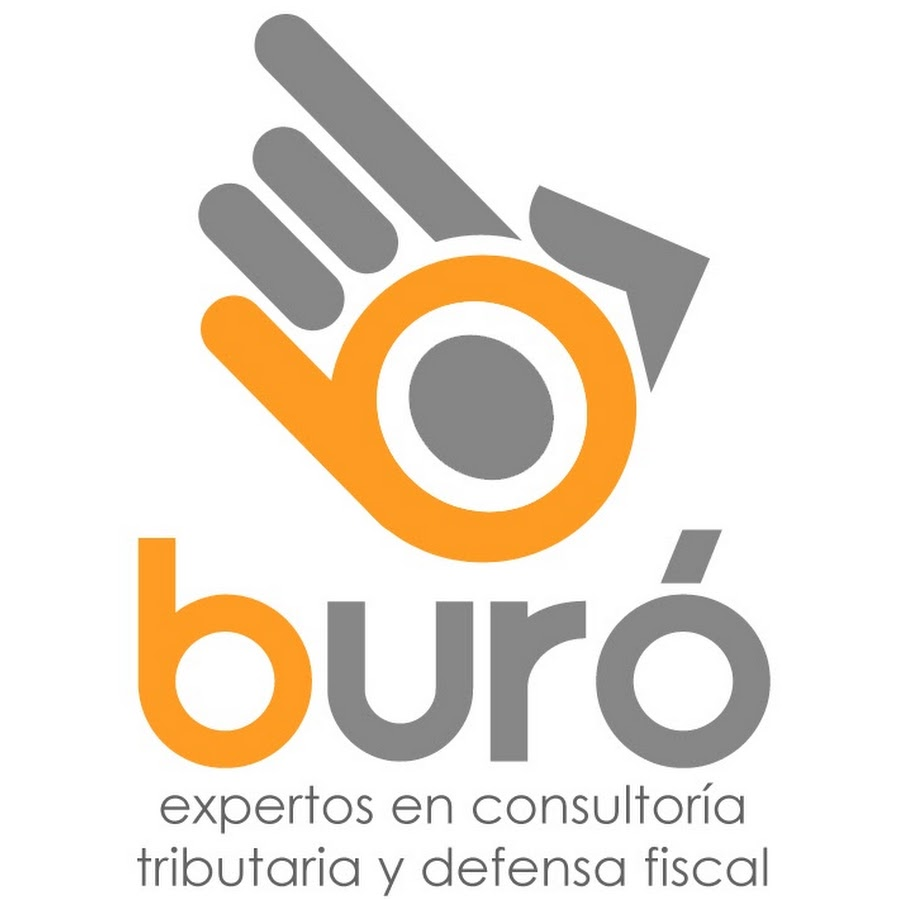 Derechos Constitucionales
Artículo 14. A ninguna ley se dará efecto retroactivo en perjuicio de persona alguna.
 
Nadie podrá ser privado de la libertad o de sus propiedades, posesiones o derechos, sino mediante juicio seguido ante los tribunales previamente establecidos, en el que se cumplan las formalidades esenciales del procedimiento y conforme a las Leyes expedidas con anterioridad al hecho. -Irretroactividad de la Ley, Tutela Judicial Efectiva.

Artículo 16. Nadie puede ser molestado en su persona, familia, domicilio, papeles o posesiones, sino en virtud de mandamiento escrito de la autoridad competente, que funde y motive la causa legal del procedimiento. En los juicios y procedimientos seguidos en forma de juicio en los que se establezca como regla la oralidad, bastará con que quede constancia de ellos en cualquier medio que dé certeza de su contenido y del cumplimiento de lo previsto en este párrafo. -Debido Proceso
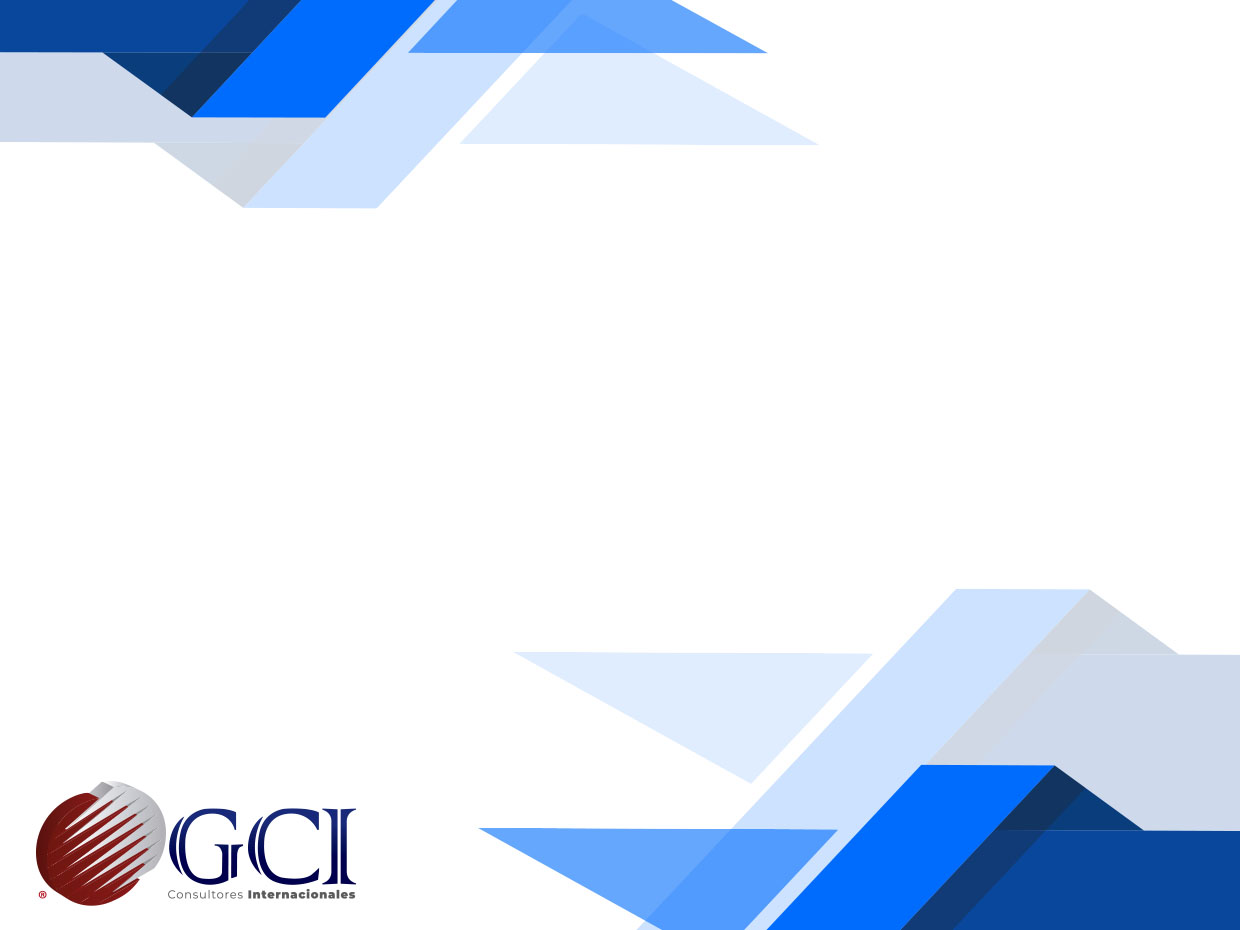 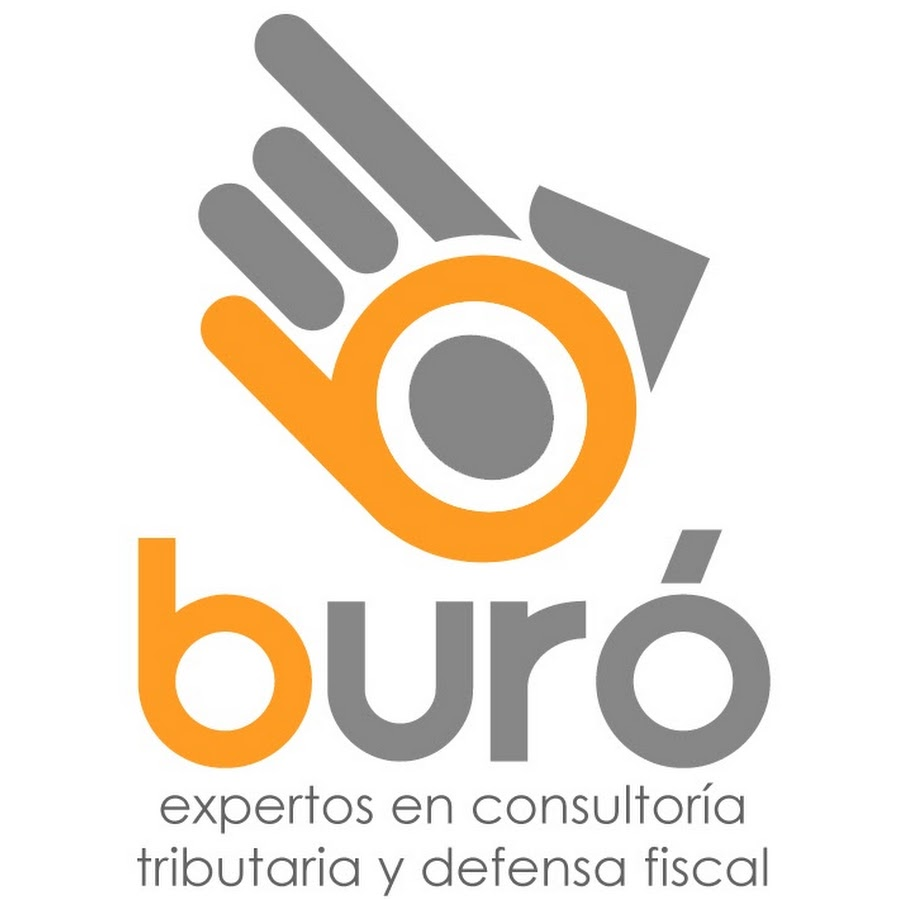 El derecho a la propiedad.- Es el derecho que tiene toda persona de usar, gozar, disfrutar y disponer sus bienes de acuerdo a la ley. Dicho derecho será protegido por el Estado, por lo que nadie podrá ser privado, ni molestado en sus bienes sino en virtud de un juicio que cumpla con las formalidades esenciales del procedimiento.

Derecho de seguridad jurídica.- Se entenderá que solo y siempre la autoridad podrá hacer lo que tiene expresamente permitido y el contribuyente no podrá hacer expresamente lo que tiene prohibido, además, que la ley ha de señalar de manera especial y precisa un procedimiento para regular cada una de las relaciones que se entablen entre las autoridades y los particulares.
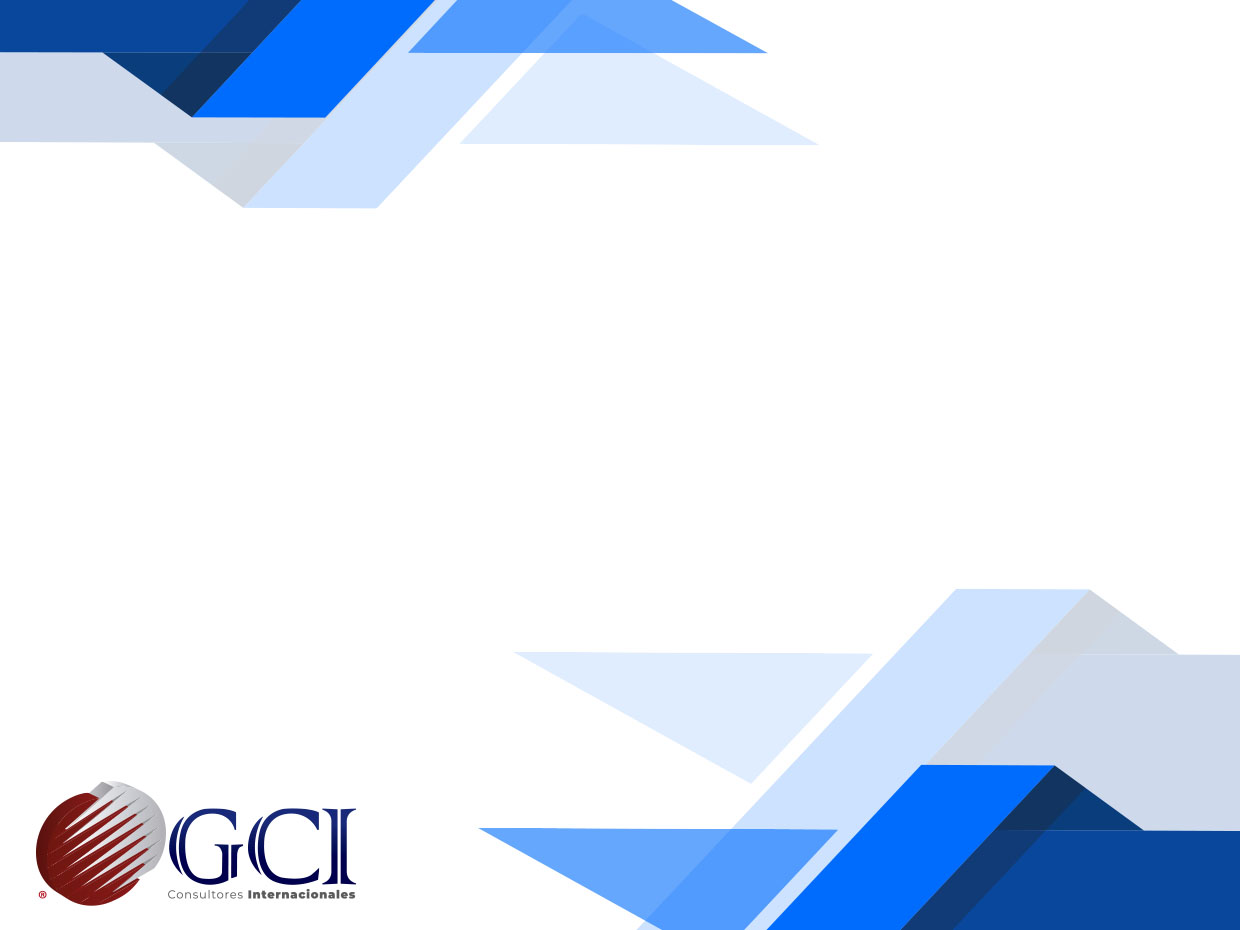 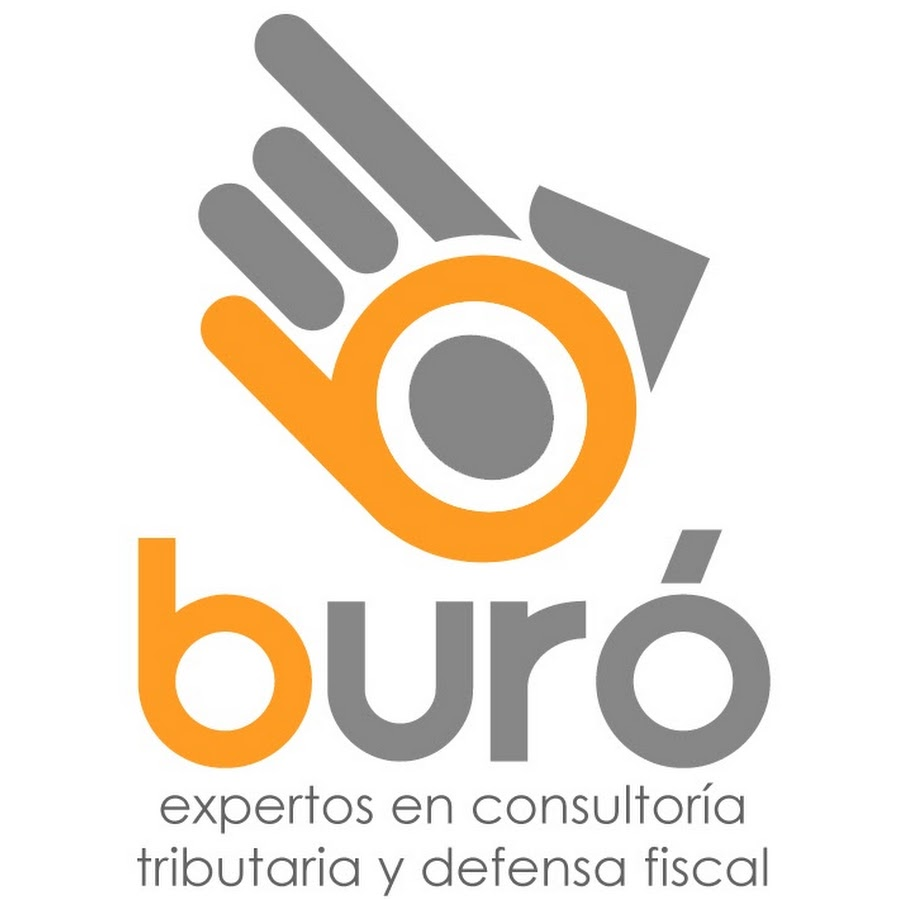 Derecho de petición.- Se entenderá que dicho derecho el es que tienen los contribuyentes de solicitar a la autoridad cualquier información, con las especificaciones requeridas como que sea por escrito, con respeto, que se mencione la autoridad, así como lugar de respuesta.

Derecho de equidad.- Parte del principio de tratar igual a iguales (sentencia por incorporación) y desigual a desiguales (sentencia por desincorporación) 
CRITERIOS DE DIFERENCIACION (TERTIUM), apoyan a la equidad ya que se establece una diferencia, estos se establecen por el legislador, los criterios deben ser razonables.
Para que sea racional tiene que cumplir estos elementos: fin constitucional, idóneo, necesario, proporcional. (criterios de diferenciación, Art. 1 CPEUM último párrafo)
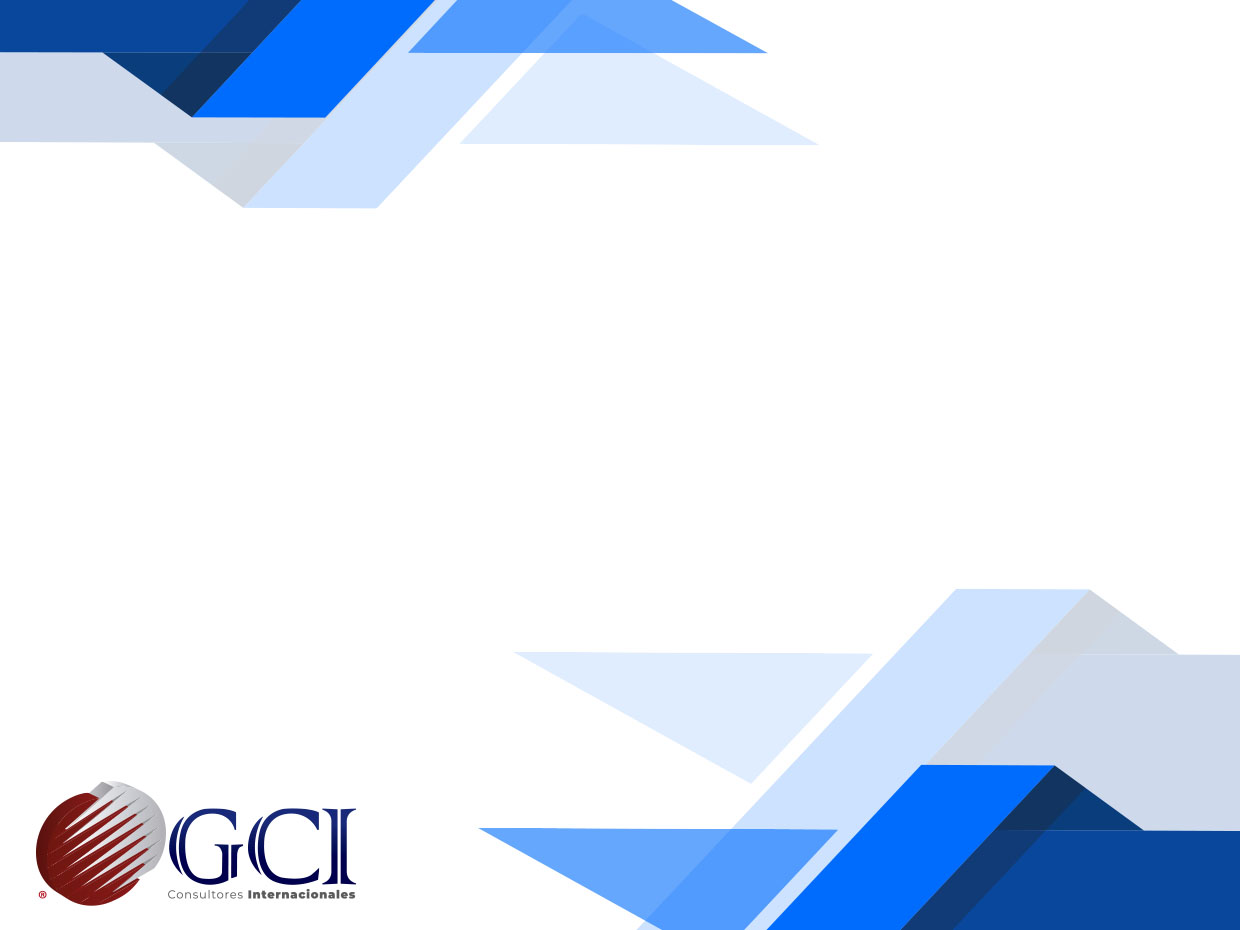 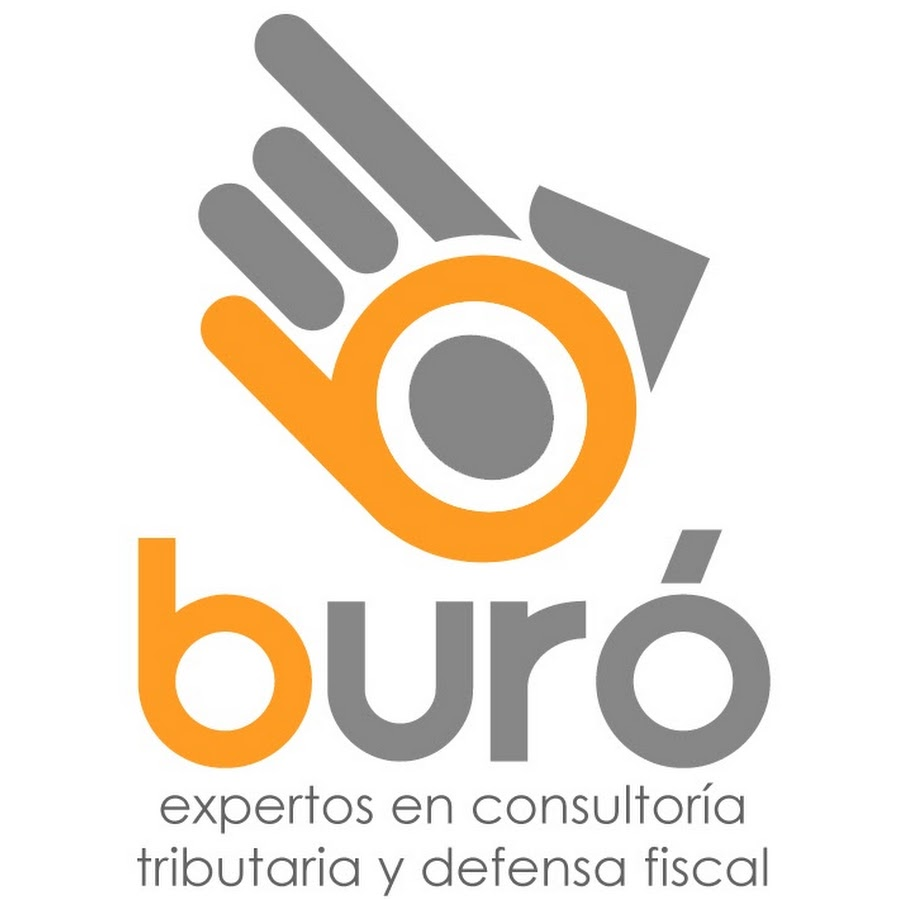 Derecho de proporcionalidad.- Este derecho al igual que la equidad parte del criterio de diferenciación que es el ingreso, paga más quien gana más y paga menos el que gana menos, toma como referencia la capacidad contributiva.
Para fijar la capacidad contributiva, es necesario fijar un mínimo vital de acuerdo a las necesidades básicas de un contribuyente.

Artículo 31. Son obligaciones de los mexicanos:
	IV. Contribuir para los gastos públicos, así de la Federación, como de los 	Estados, de la Ciudad de México y del Municipio en que residan, de la 	manera proporcional y equitativa que dispongan las leyes.
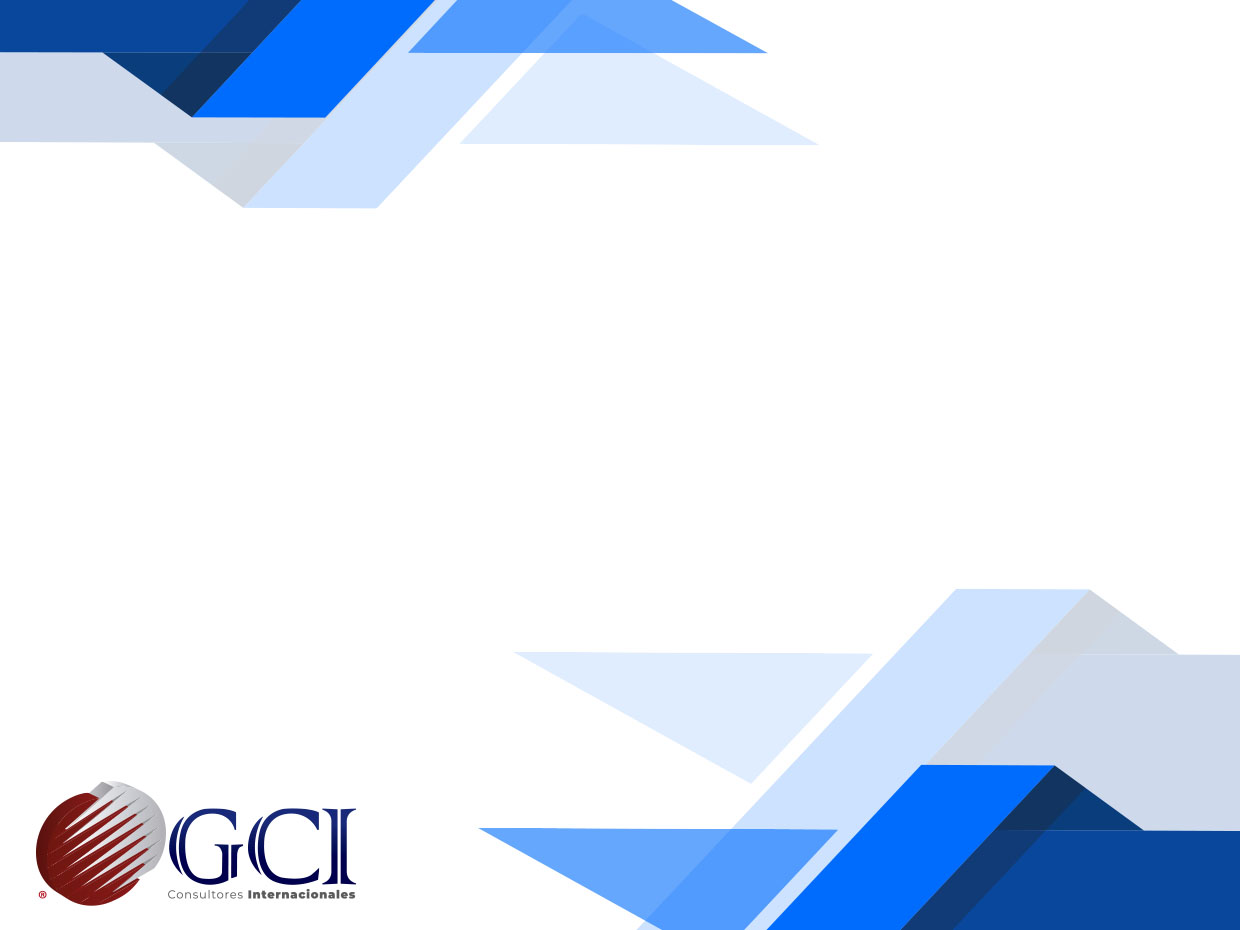 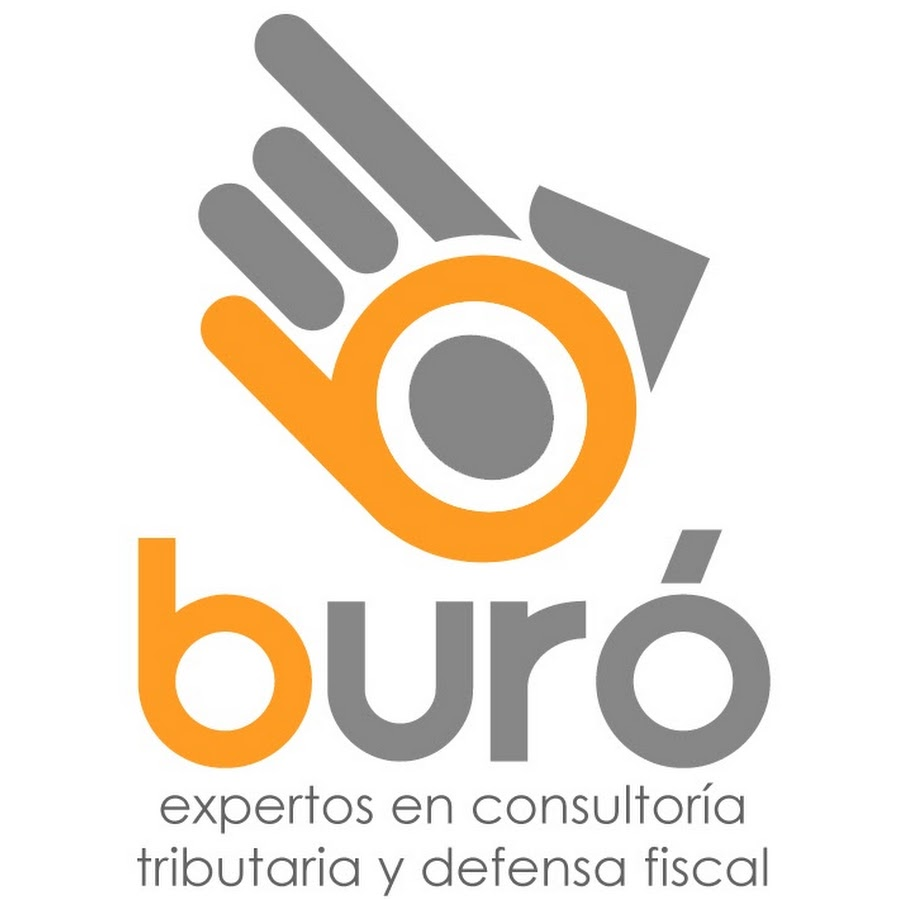 Derechos Convencionales
La Declaración Americana de Derechos y Deberes del Hombre.
La Declaración Universal de los Derechos Humanos. 
El Pacto Internacional de Derechos Civiles y Políticos.
El Pacto Internacional de Derechos Económicos, Sociales y Culturales.
La Convención Americana sobre Derechos Humanos.
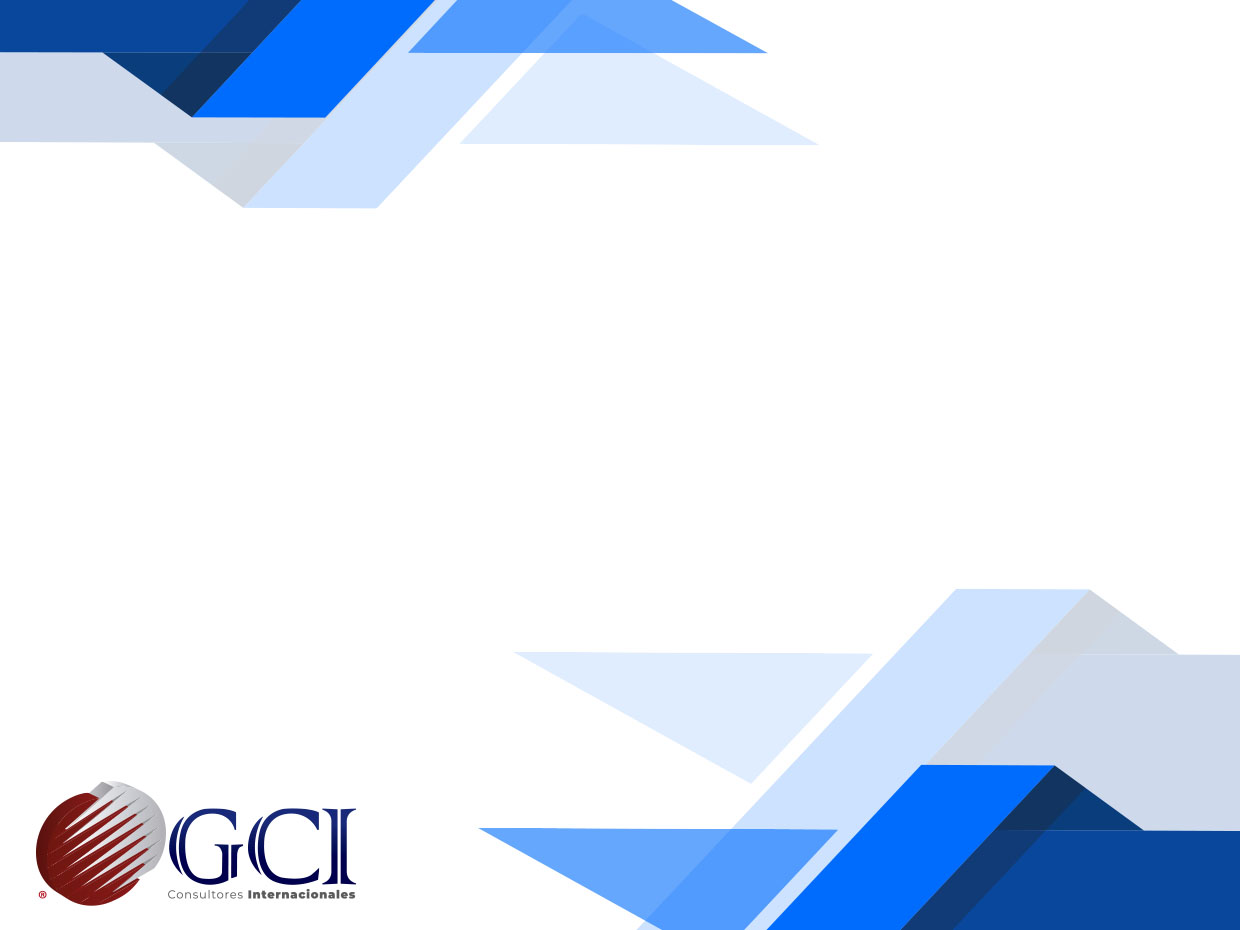 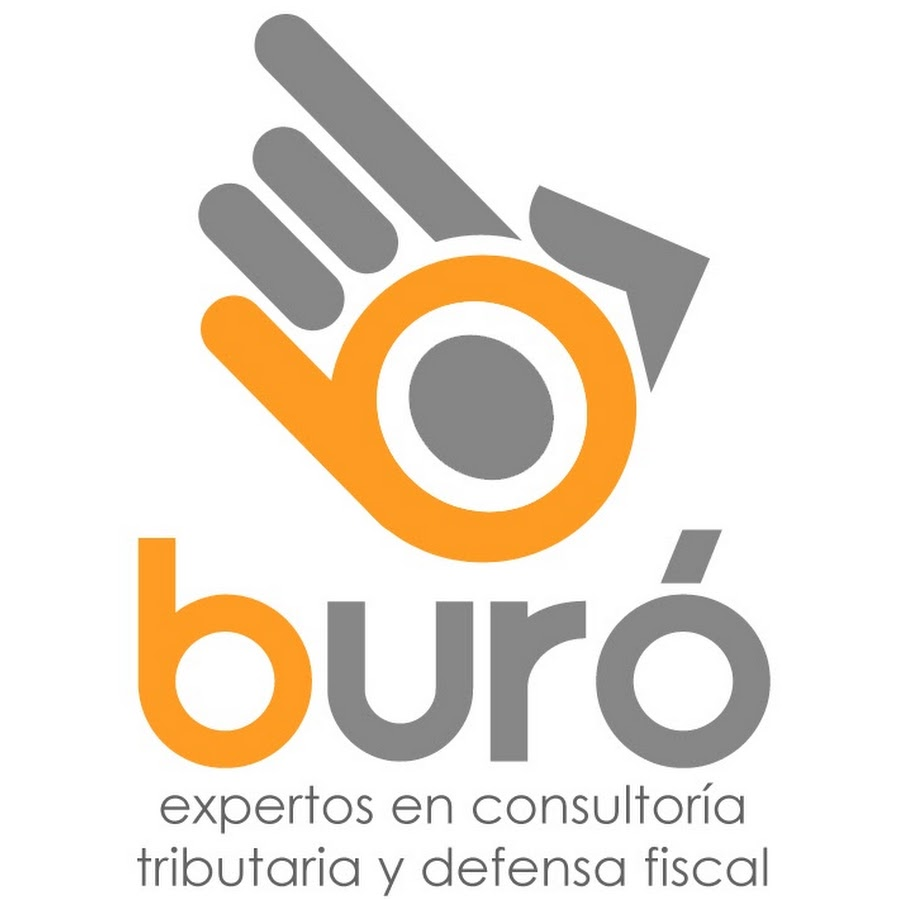 VI.- Mínimo Vital.
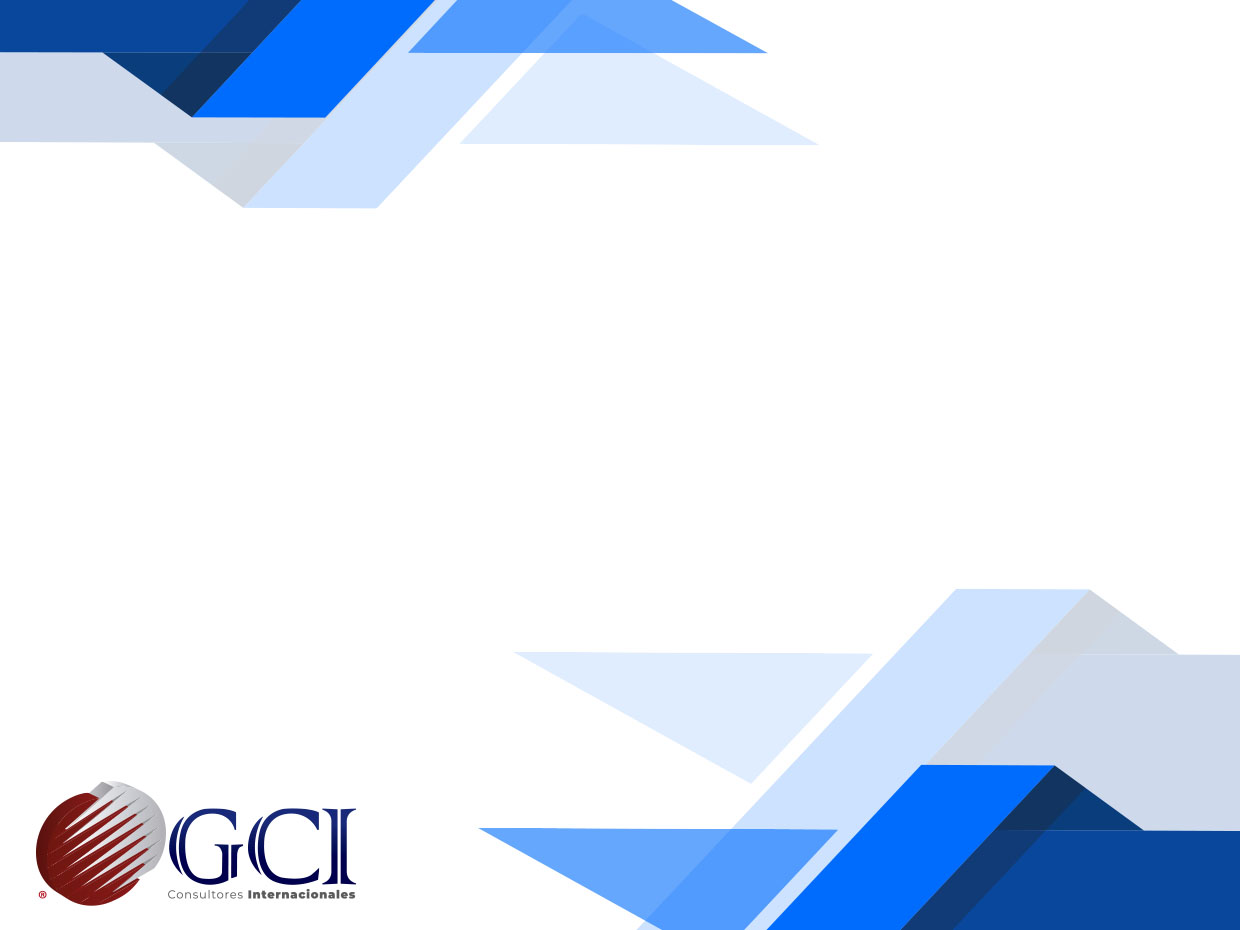 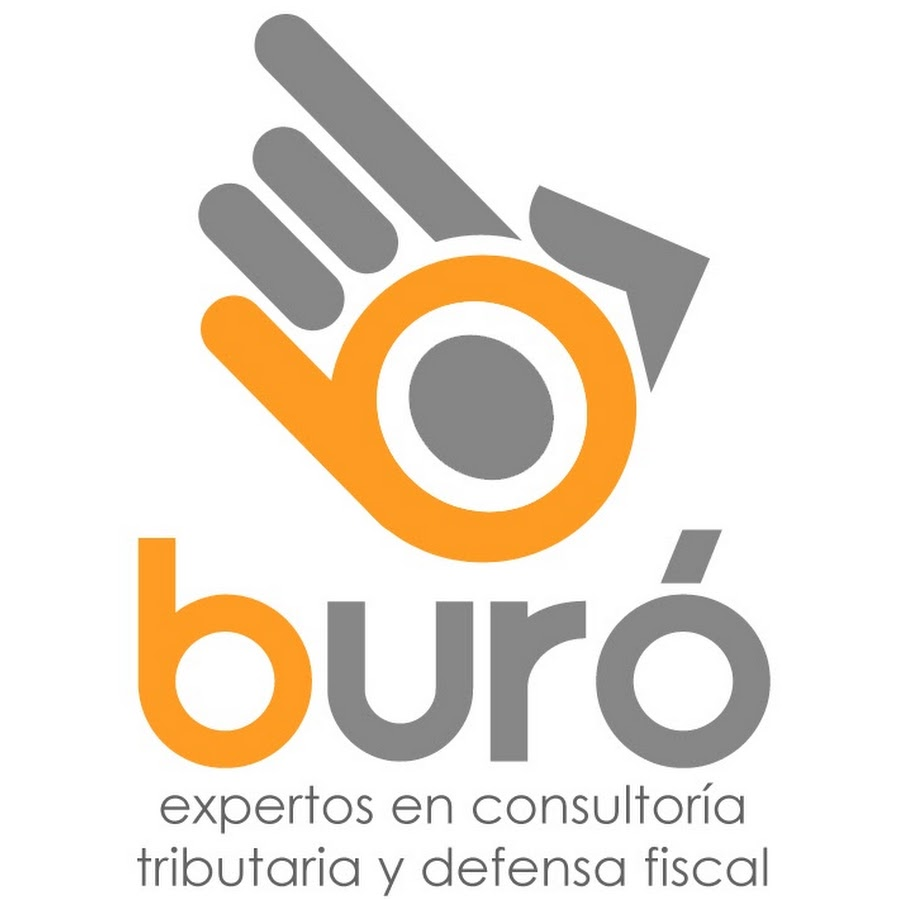 Las personas cuyos niveles de ingreso o patrimonio apenas les permite subsistir deben quedar al margen de la imposición, en atención a los principios de dignidad humana y solidaridad, en coherencia con los derechos esenciales a la vida, a la integridad personal y a la igualdad.

La Corte reconoce como derecho humano fundamental al mínimo vital como límite del Estado en materia de disposición de los recursos materiales necesarios para llevar una vida, en particular el de las personas que apenas cuentan con lo indispensable para sobrevivir.
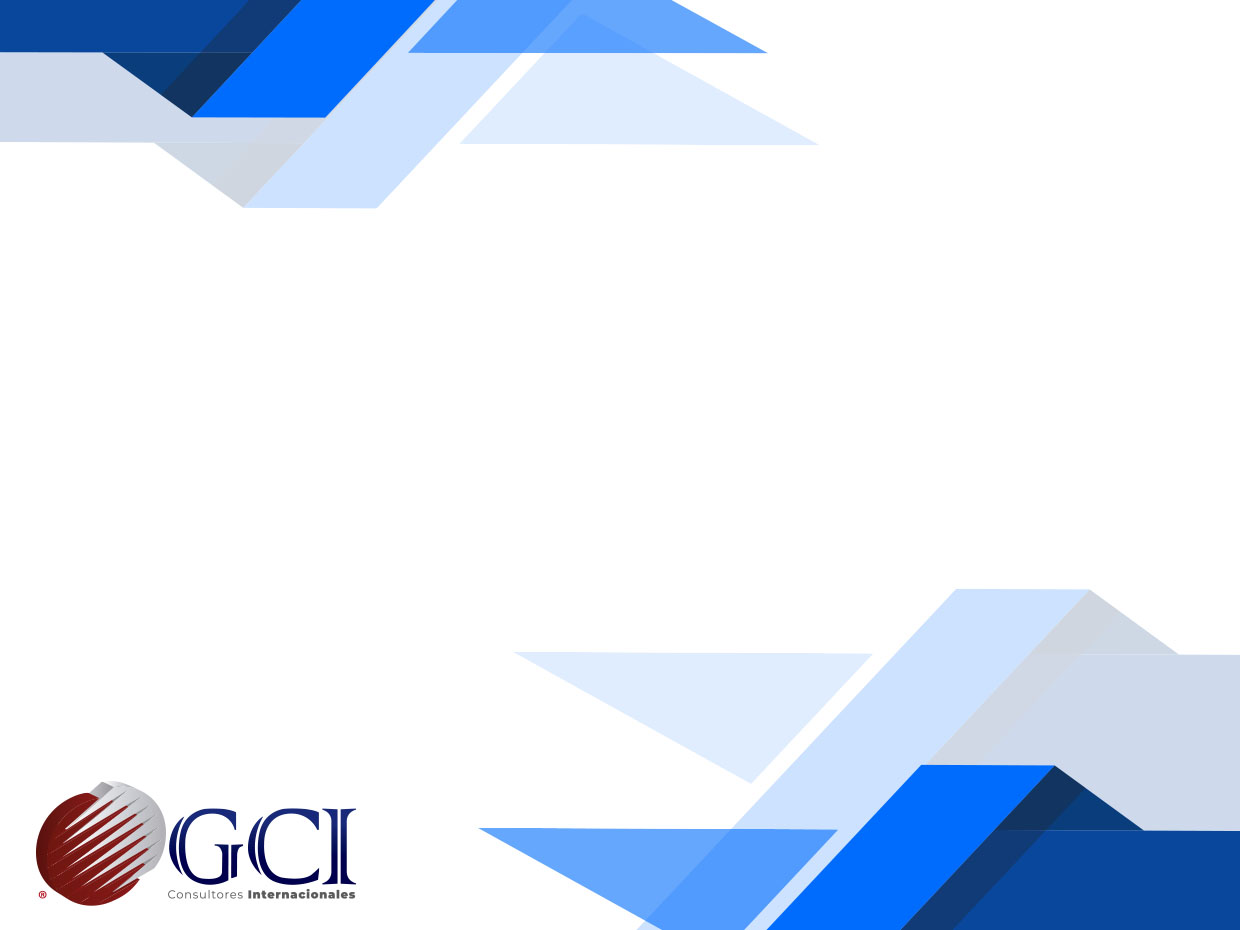 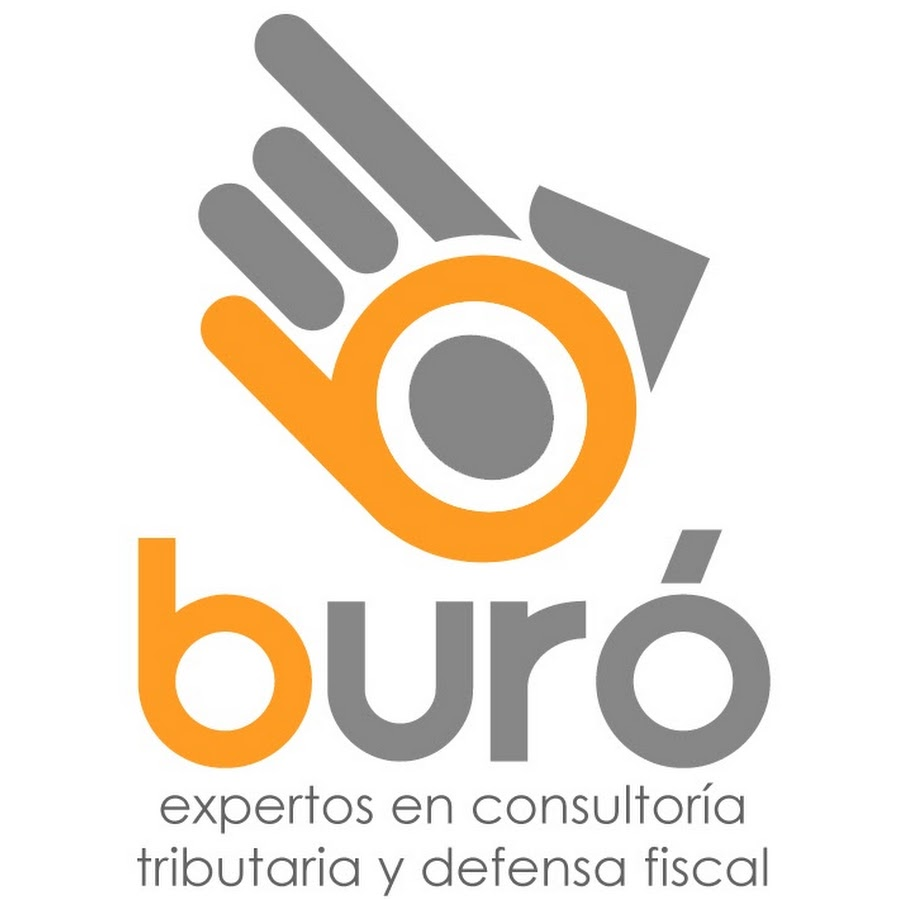 VII.- CIDH, Derechos Fundamentales de los Contribuyentes.
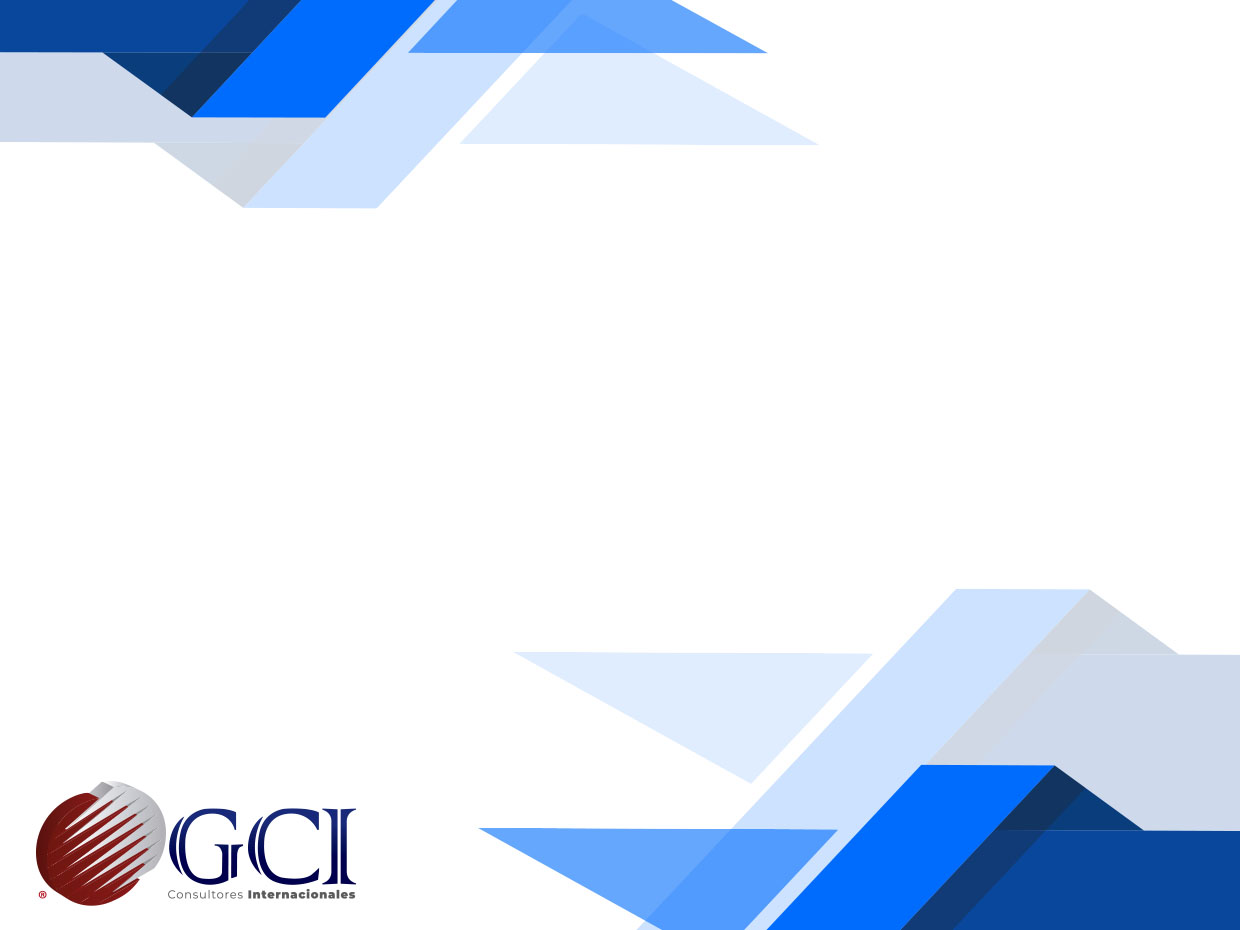 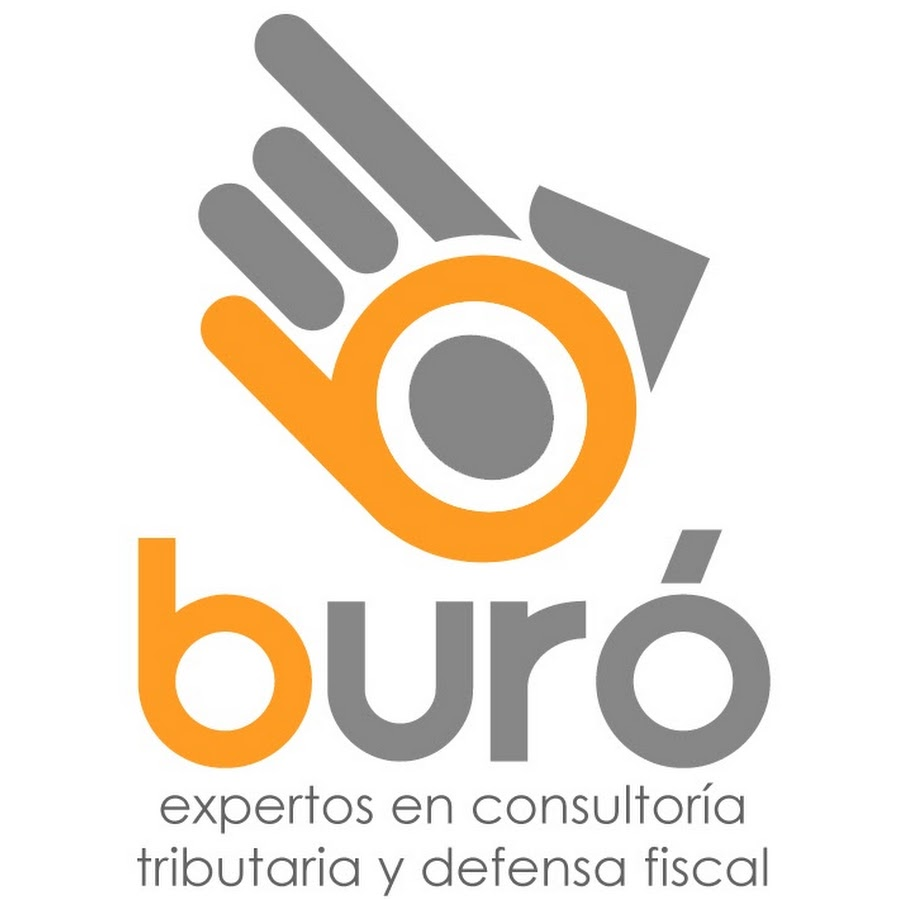 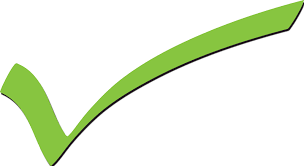 La Corte interamericana de Derechos Humanos.

“Cantos vs Argentina“



La Corte Europea de Derechos Humanos
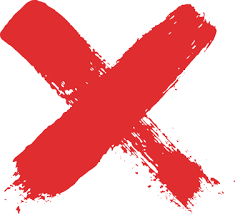 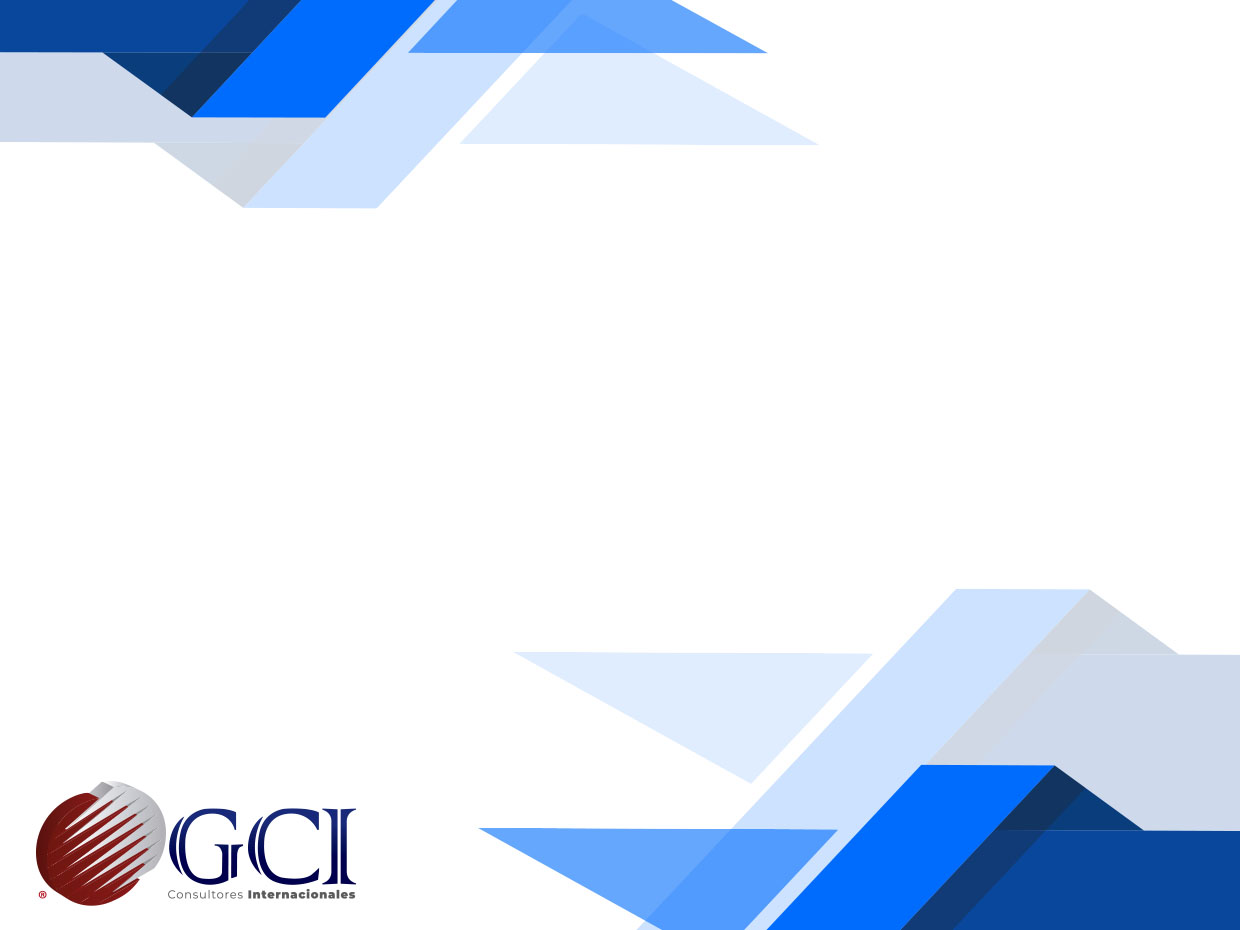 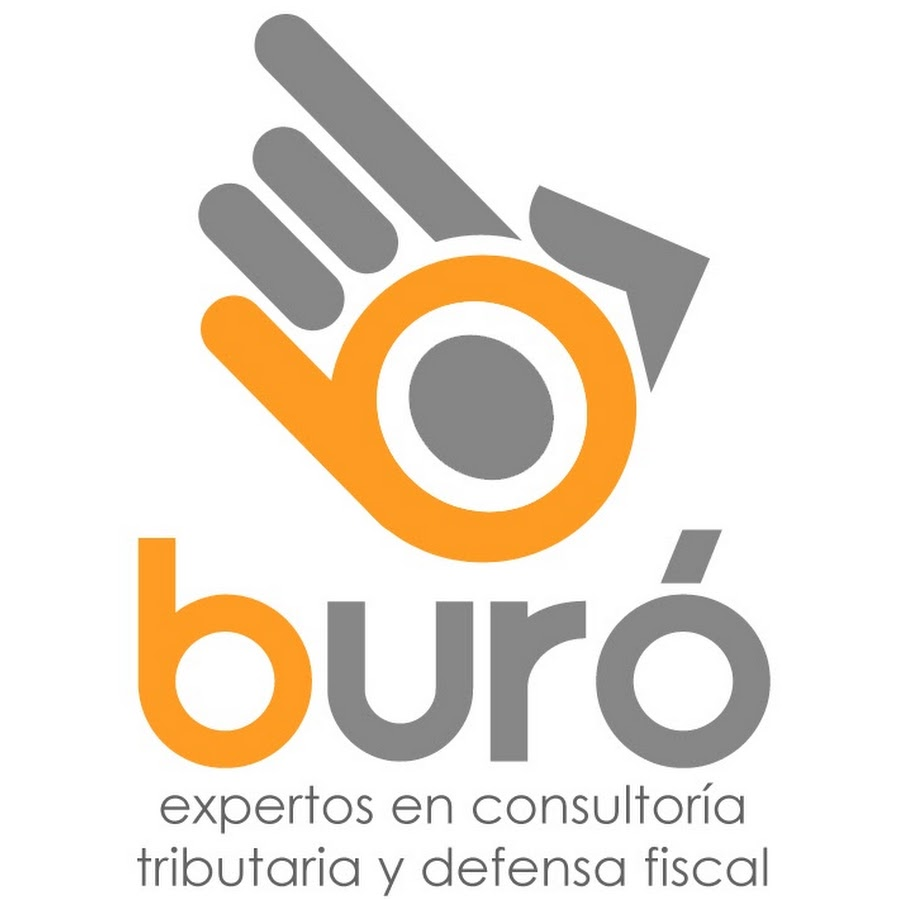 VIII.- Reflexión final.
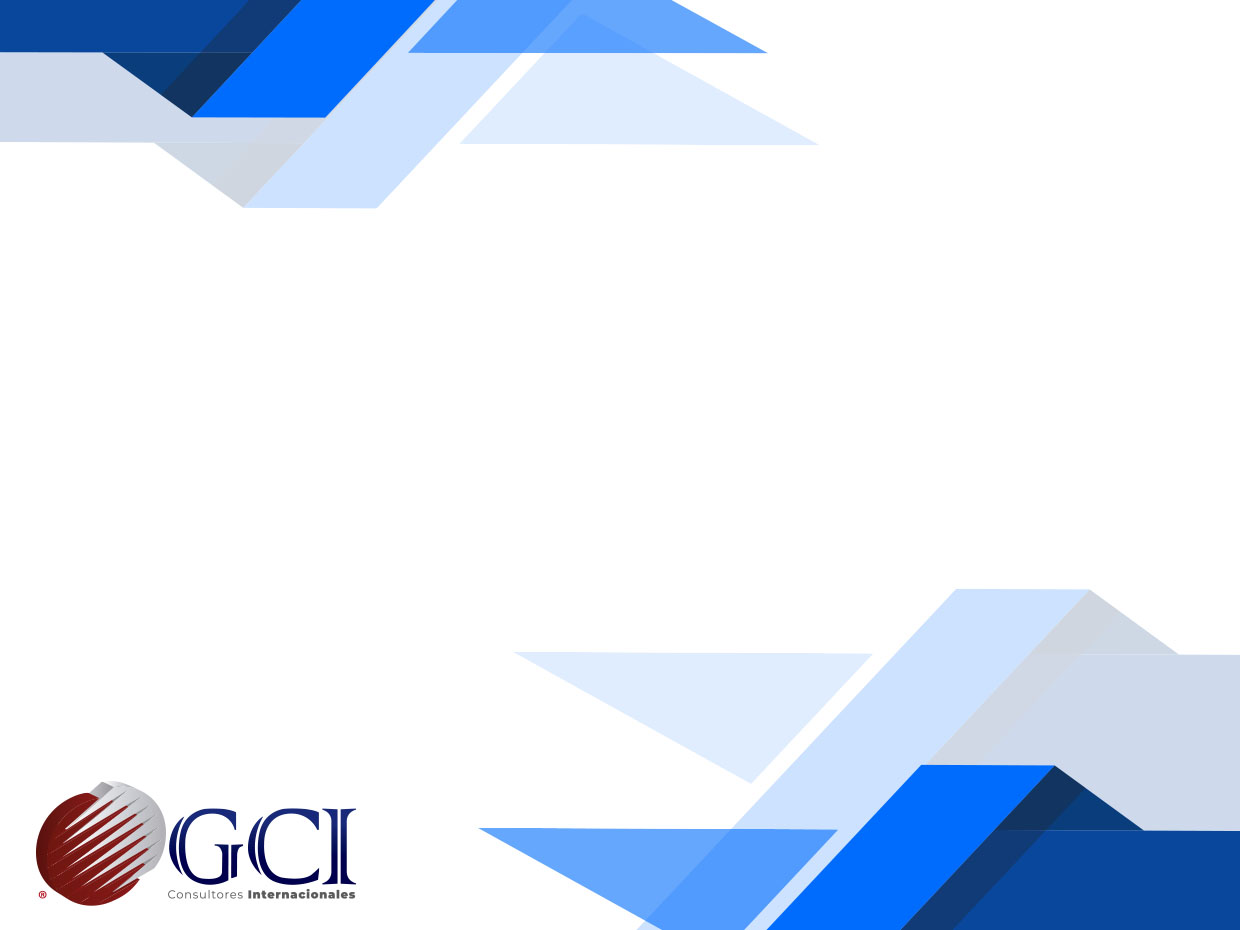 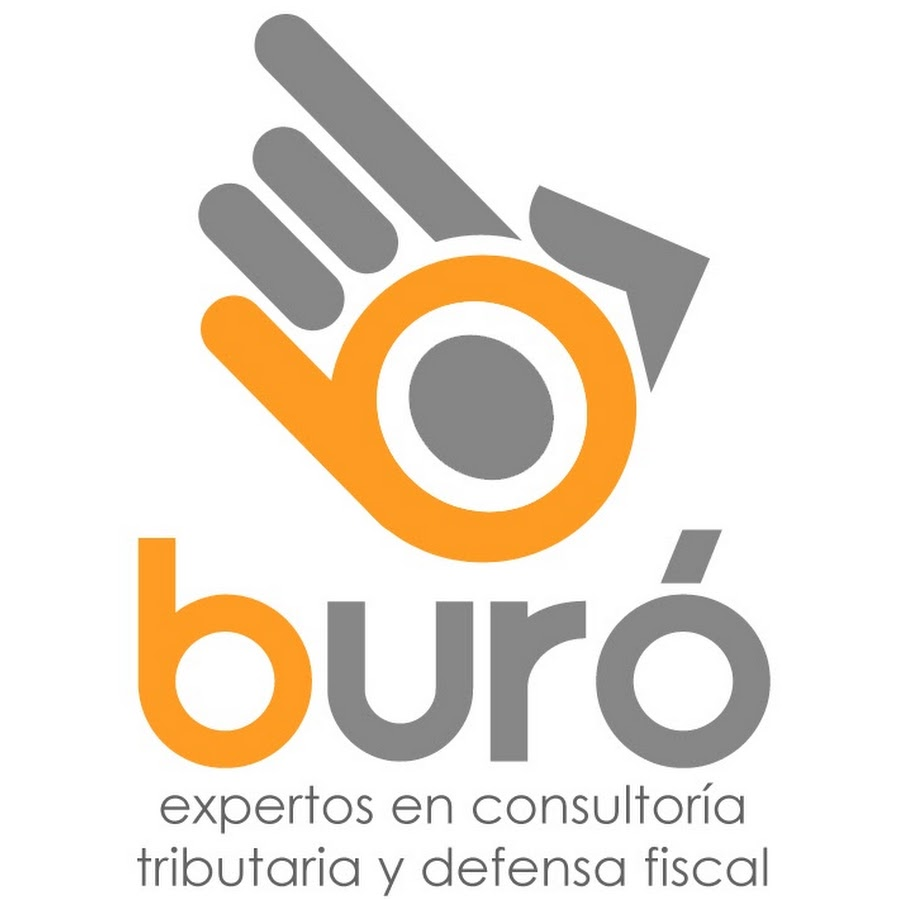 Posibilidades para defensa Exitosa con Agravios fundados en los DDHH
1.- Agotar las 4 instancias posibles.

2.- Argumentación que realice y solicite un control difuso así como concentrado de la constitución así como convencional.

3.- Agravios fundados y motivados en DDHH.
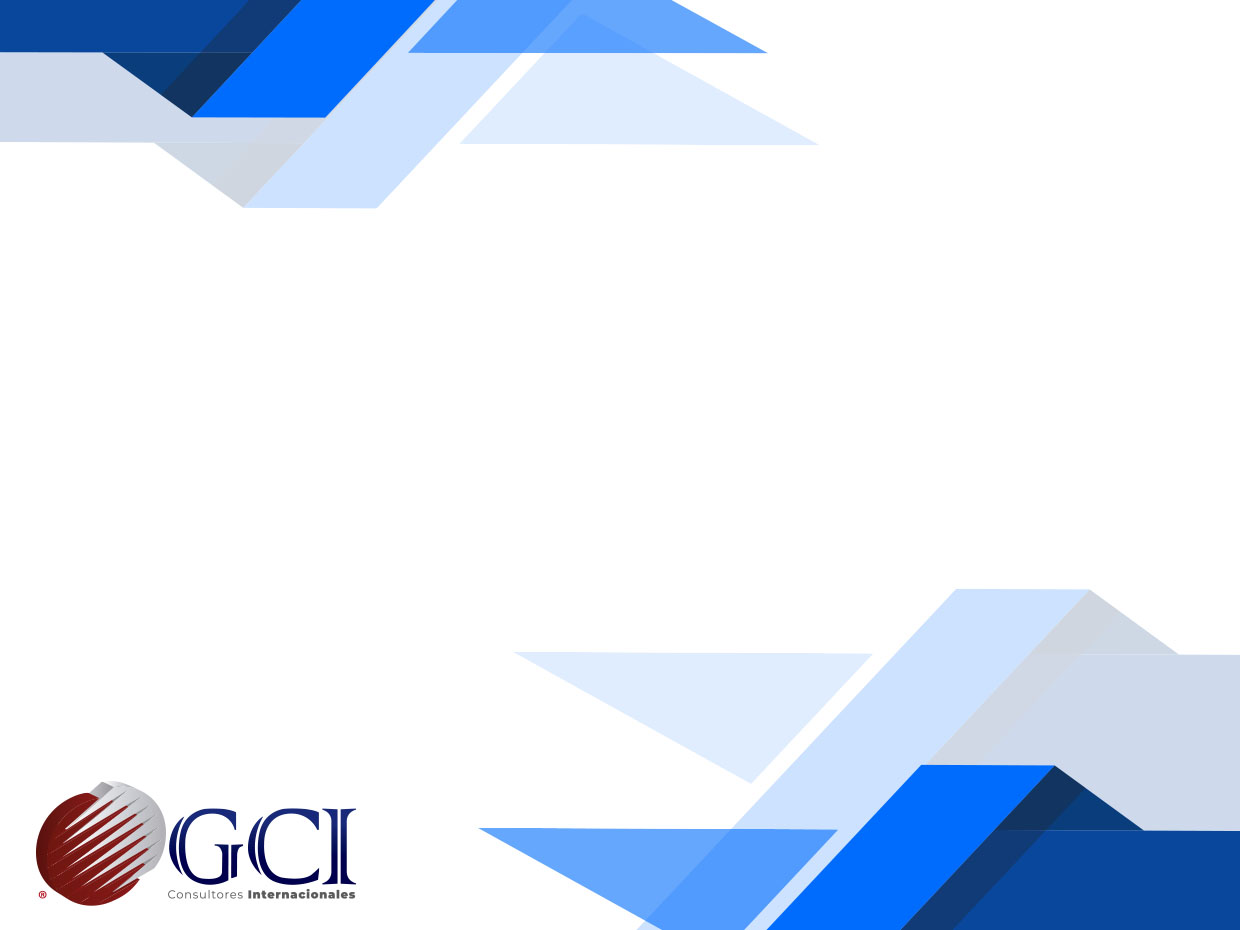 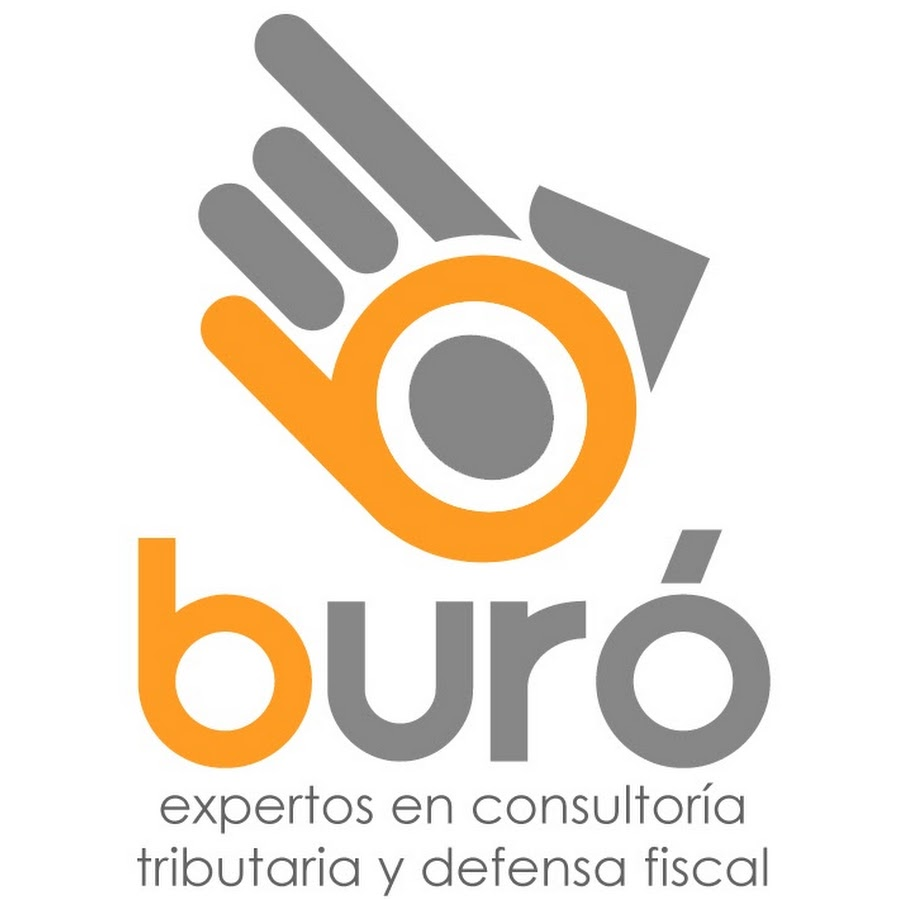 Fundamentación y Motivación
Fundamentación.- Ha de expresarse con precisión el precepto legal aplicable al caso.

Motivación.- Señalarse las circunstancias especiales, razones particulares o causas inmediatas que se hayan tenido en consideración.

Siendo necesario además de lo anterior adecuación entre los motivos aducidos y las normas aplicables, es decir que se configuren las hipótesis normativas.
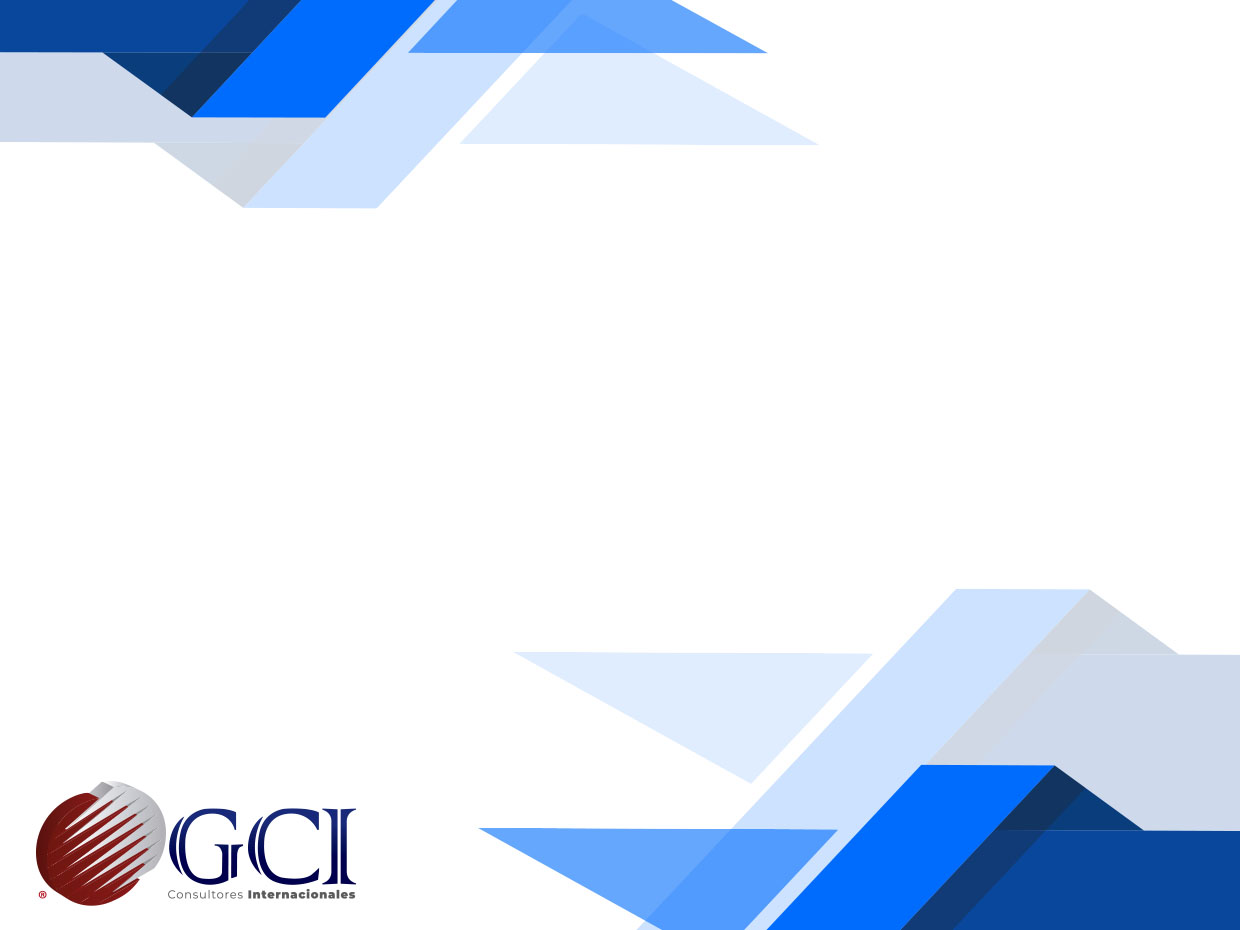 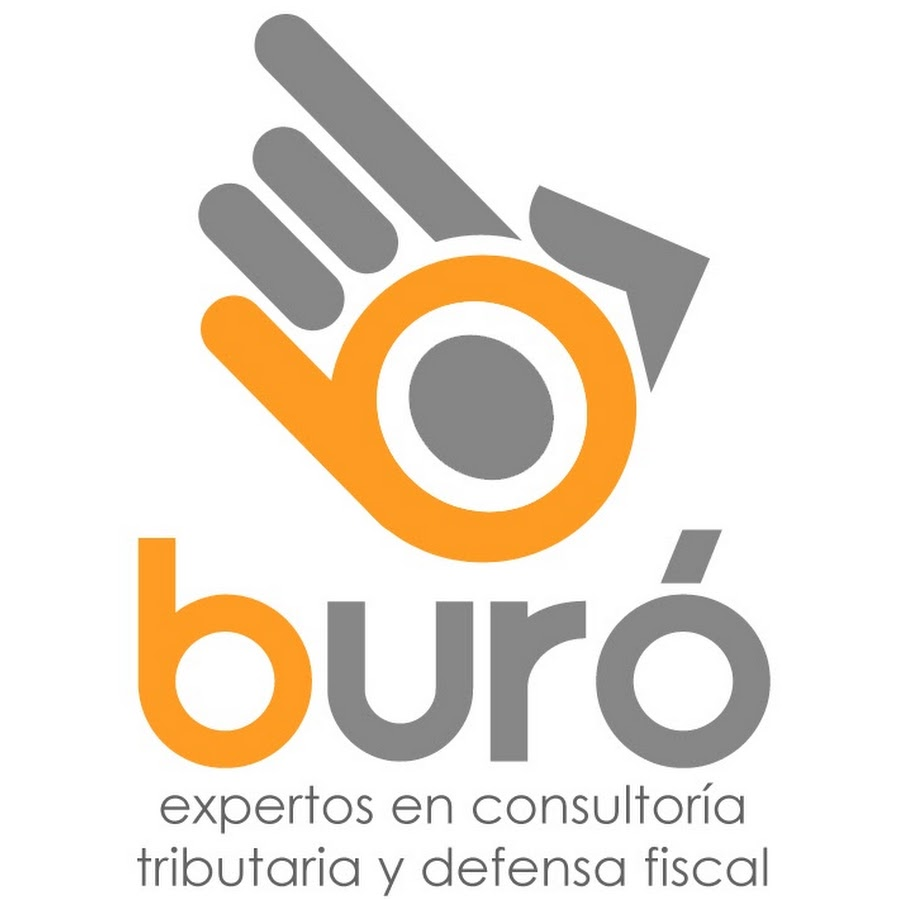 ANTE LA PREGUNTA:

¿Es  jurídicamente viable la defensa fiscal frente a las diversas formas de fiscalización, mediante el uso de agravios con fundamento en los Derechos Fundamentales para los Contribuyentes?

Respuesta:

Sí es jurídicamente viable la defensa fiscal, dependiendo de la argumentación que se tenga desde el recurso administrativo, así como de agotar las instancias posibles.
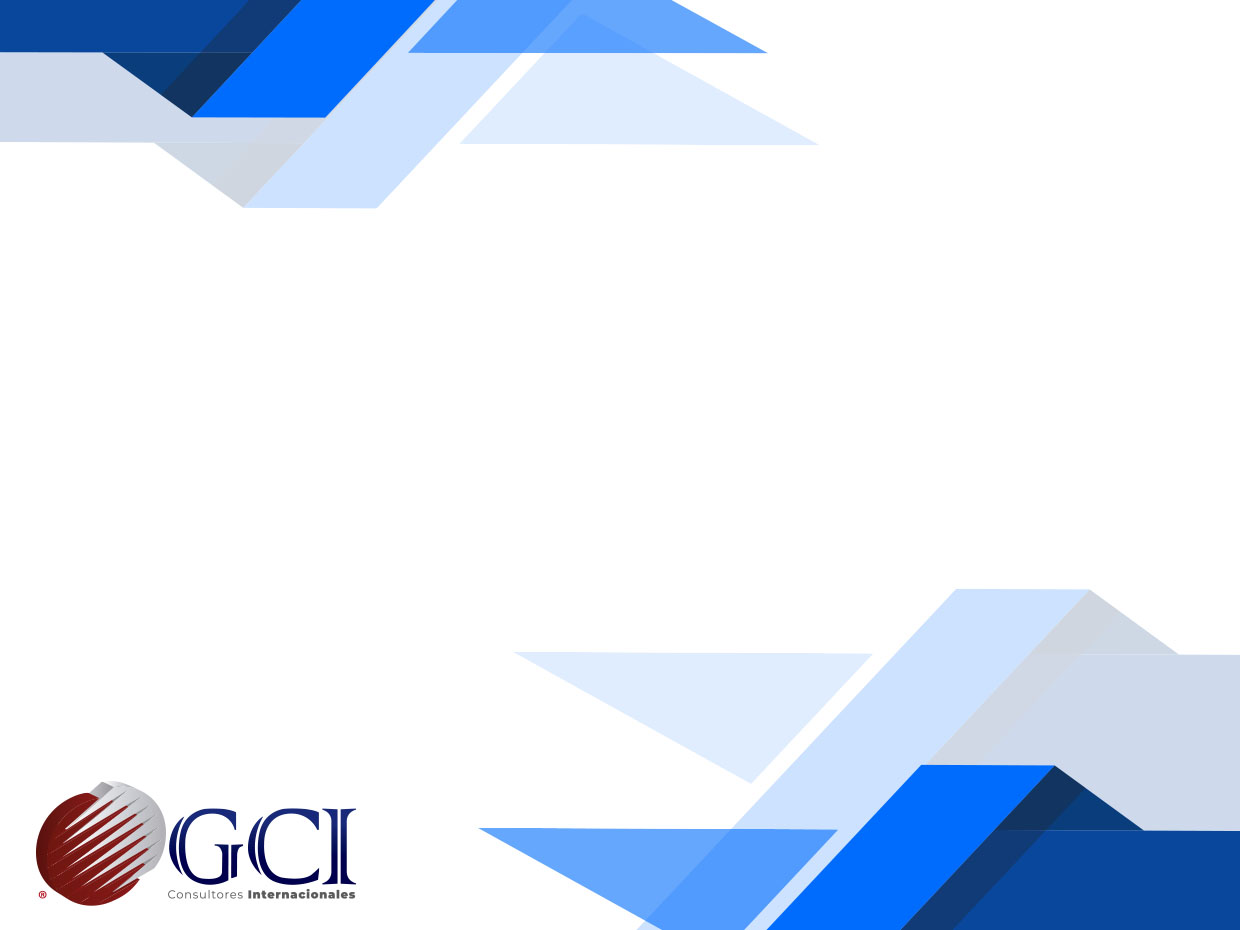 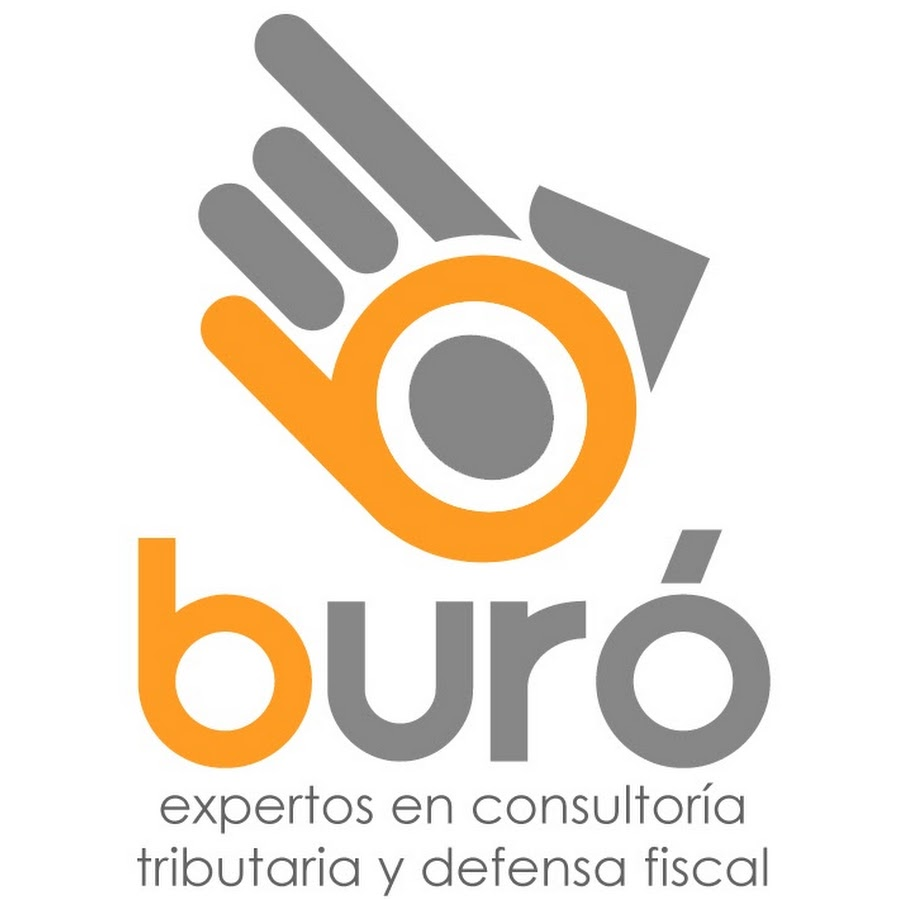 GRACIAS
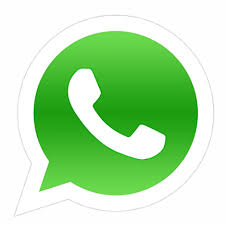 + 52 1 477 264 92 33
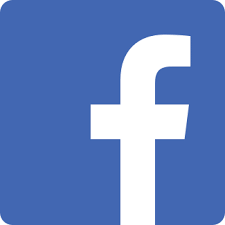 Eduardo Aguilar Magallanes
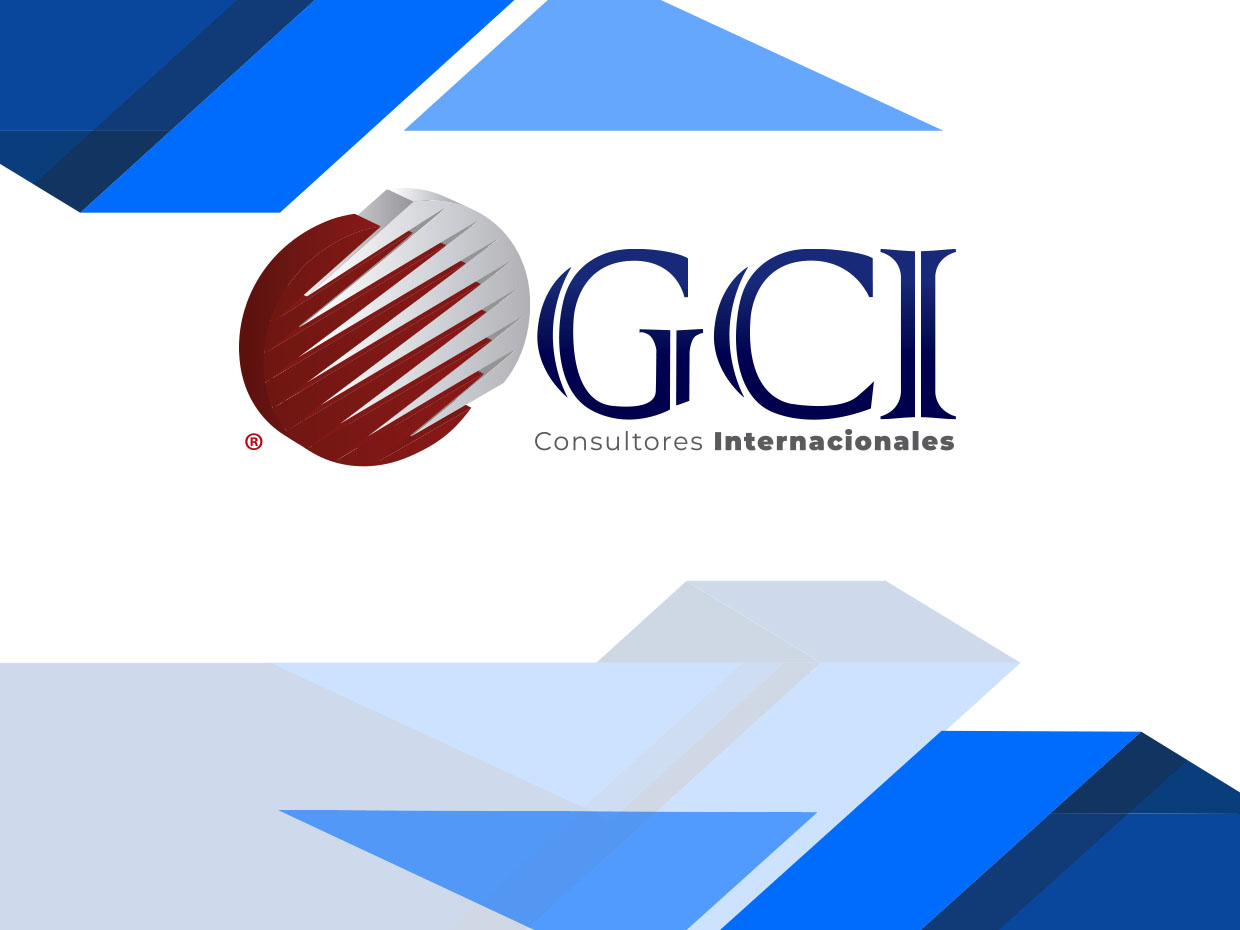 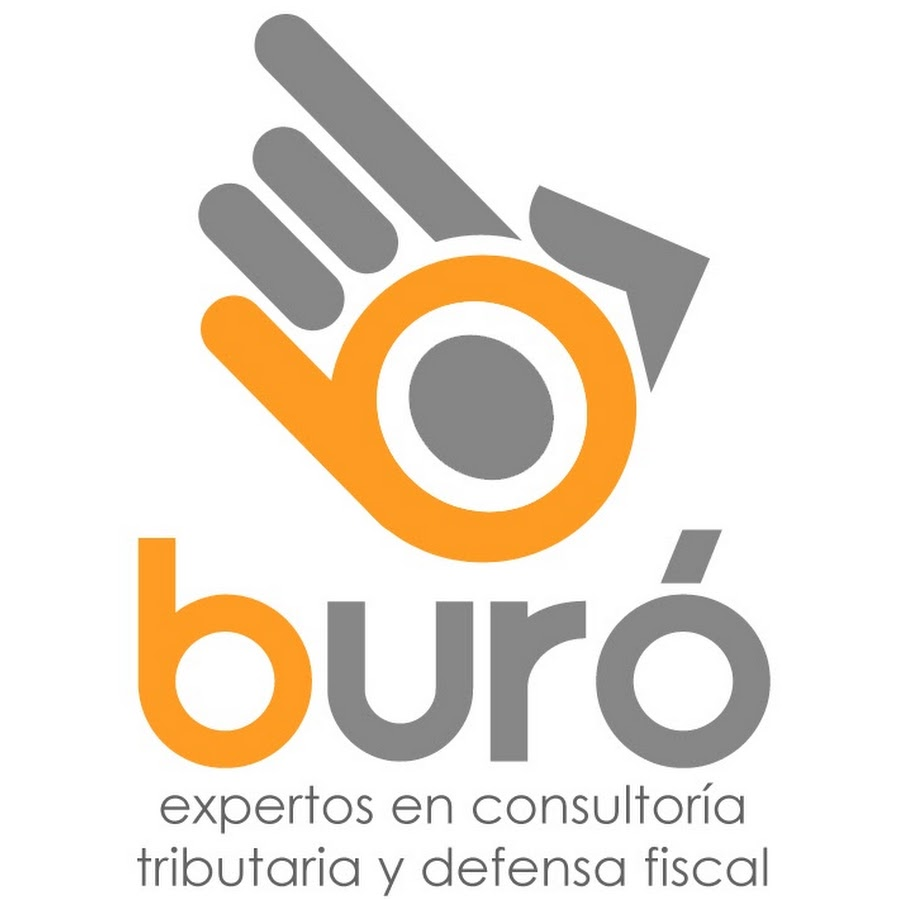 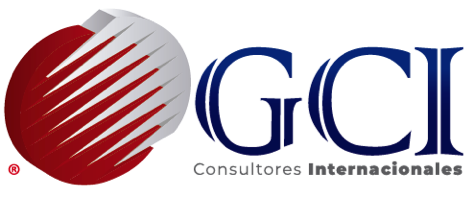 I CONGRESO INTERNACIONAL EN DERECHO TRIBUTARIO
L.D. EDUARDO AGUILAR MAGALLANES

Quetzaltenango, Guatemala, 14 de Febrero del 2019